Actionable Recourse for Automated Decisions
Peter VanNostrand, Dennis Hofmann, Lei Ma, and Elke Rundensteiner
ACM FAccT 2024
June 3d – 6th
Examining the Effects of Counterfactual Explanation Type and Presentation on Lay User Understanding
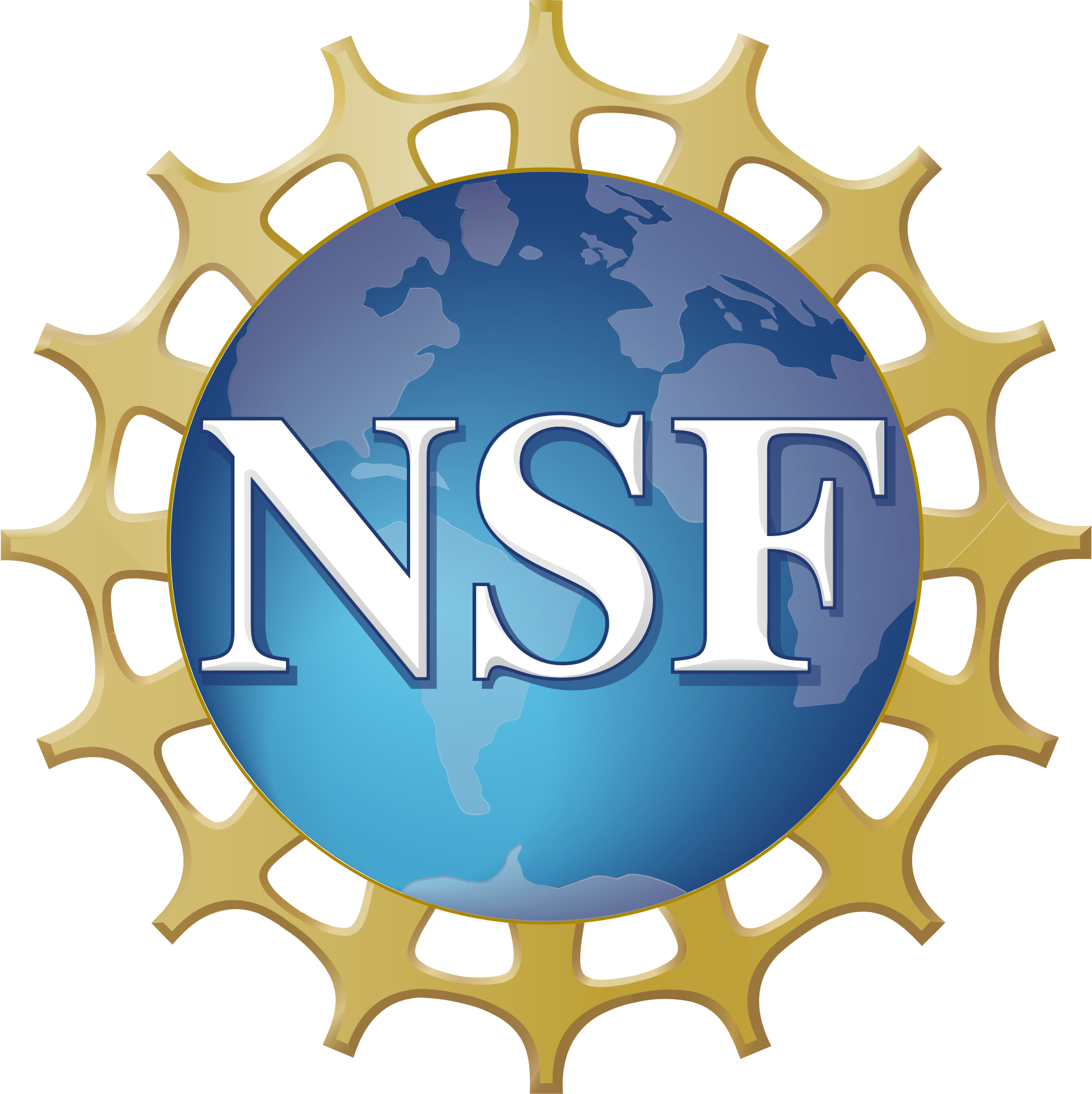 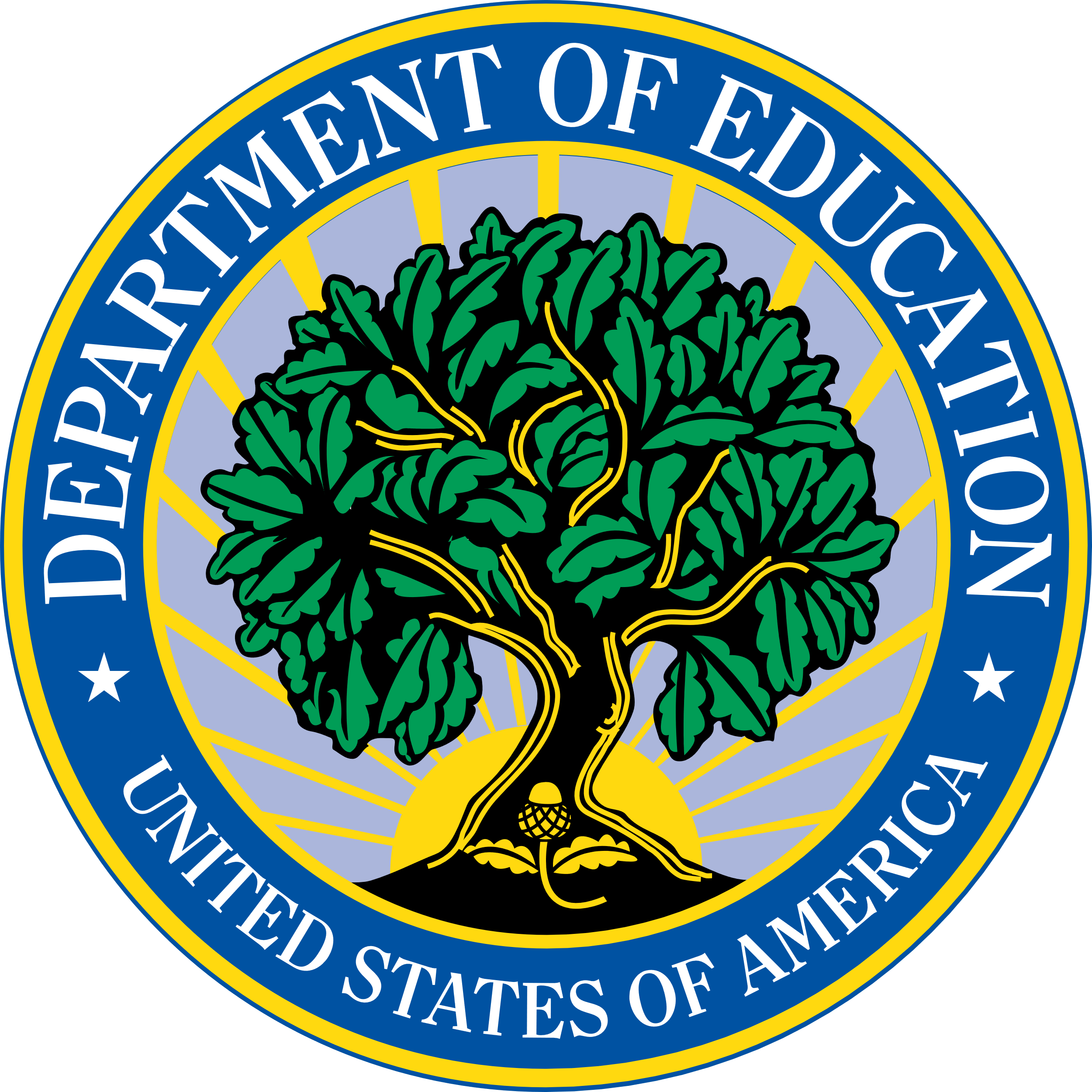 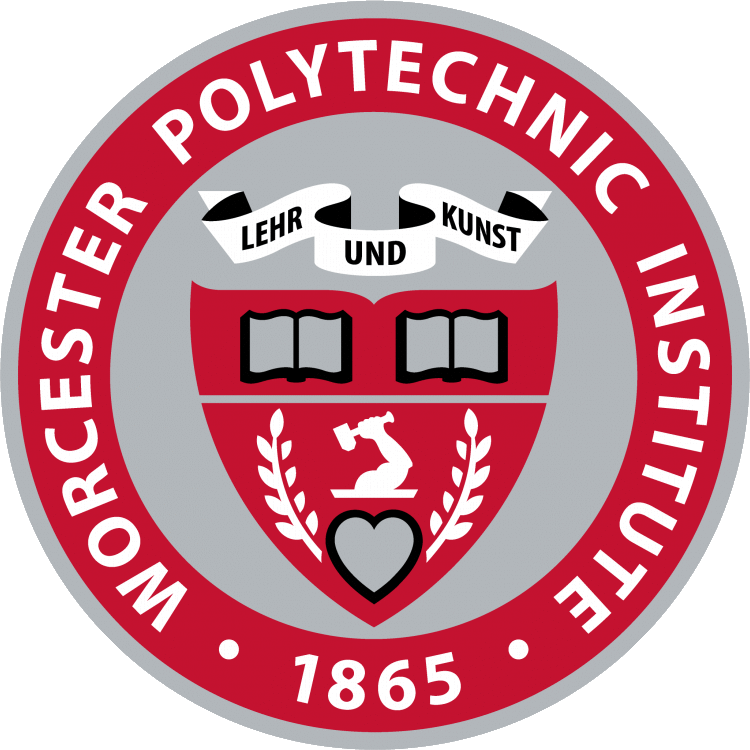 Peter VanNostrand | PhD Candidate
Worcester Polytechnic Institute
petervannostrand.github.io
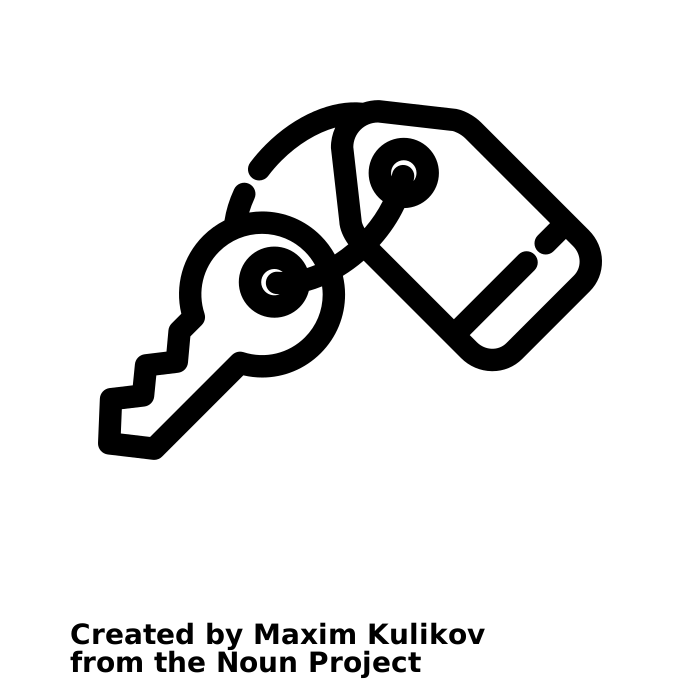 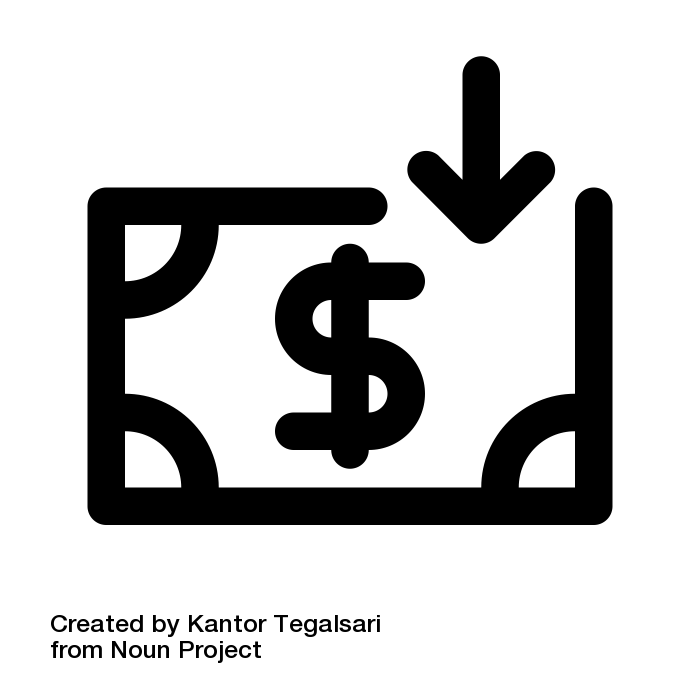 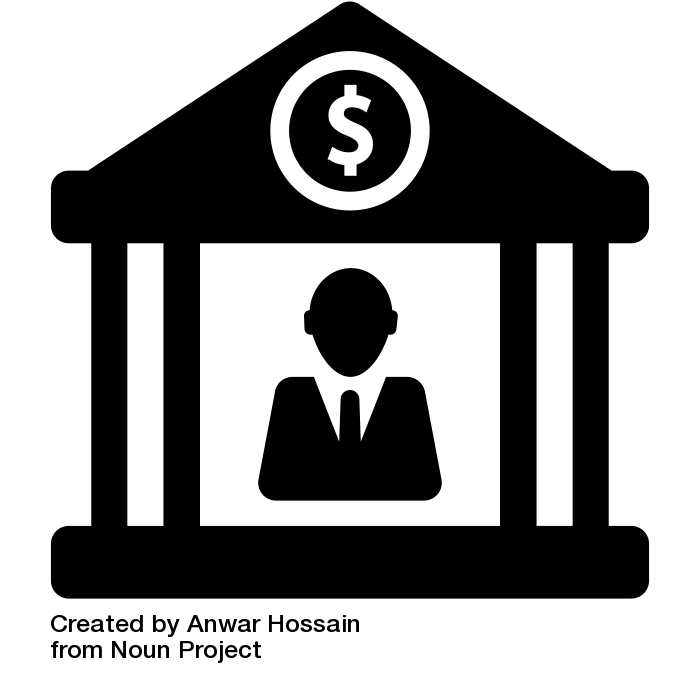 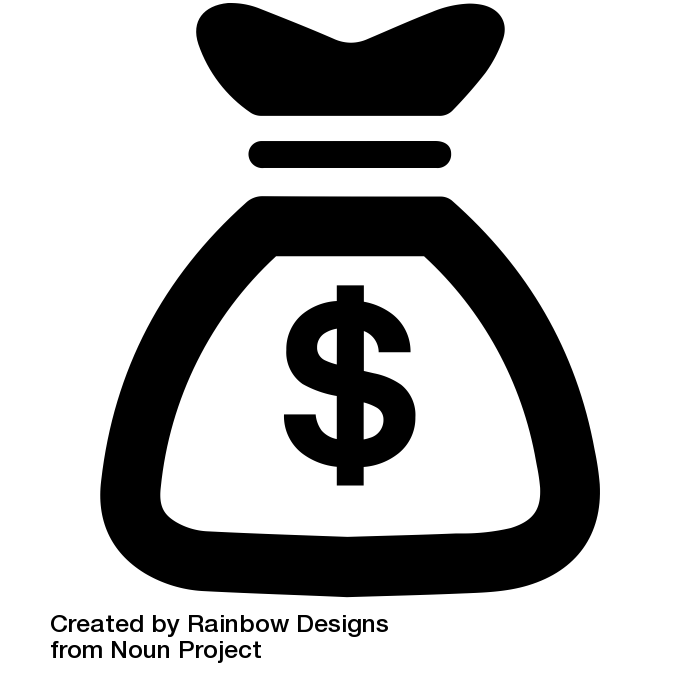 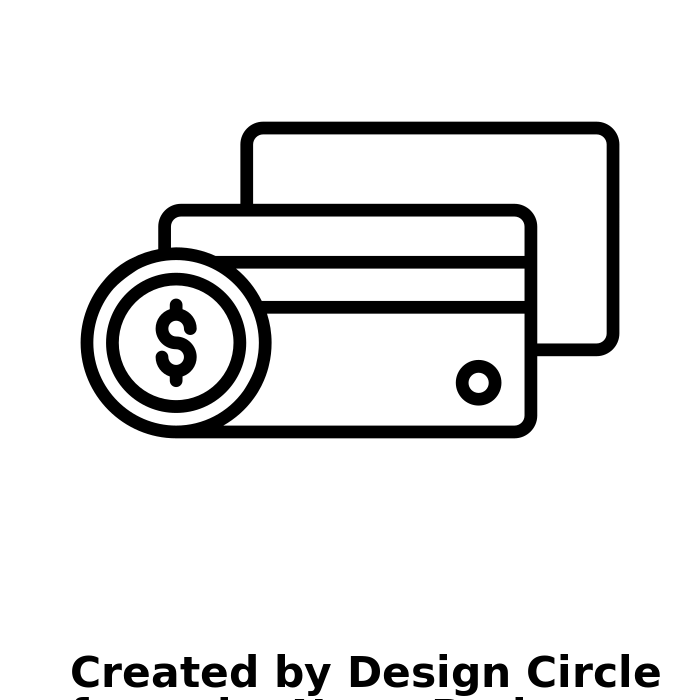 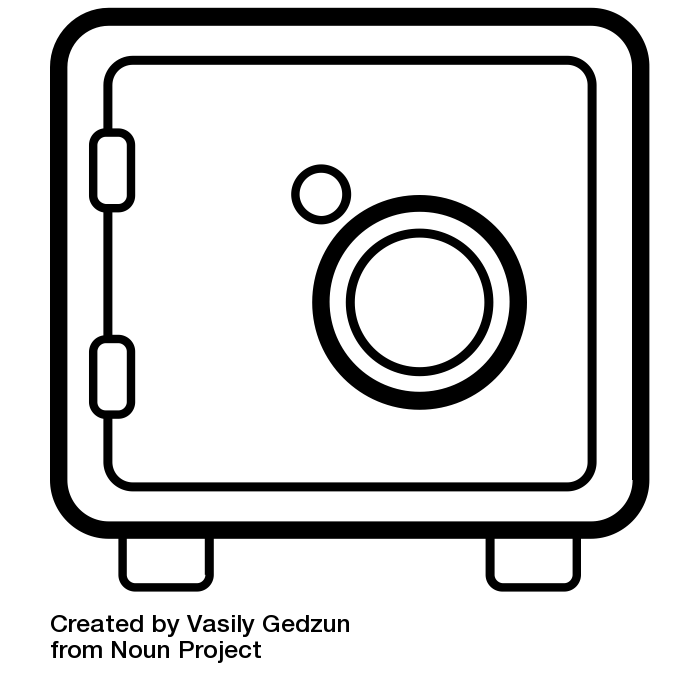 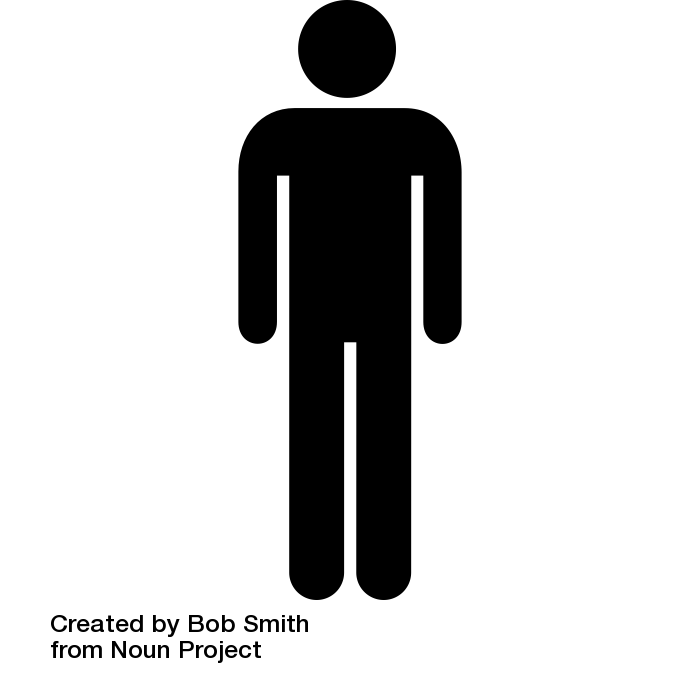 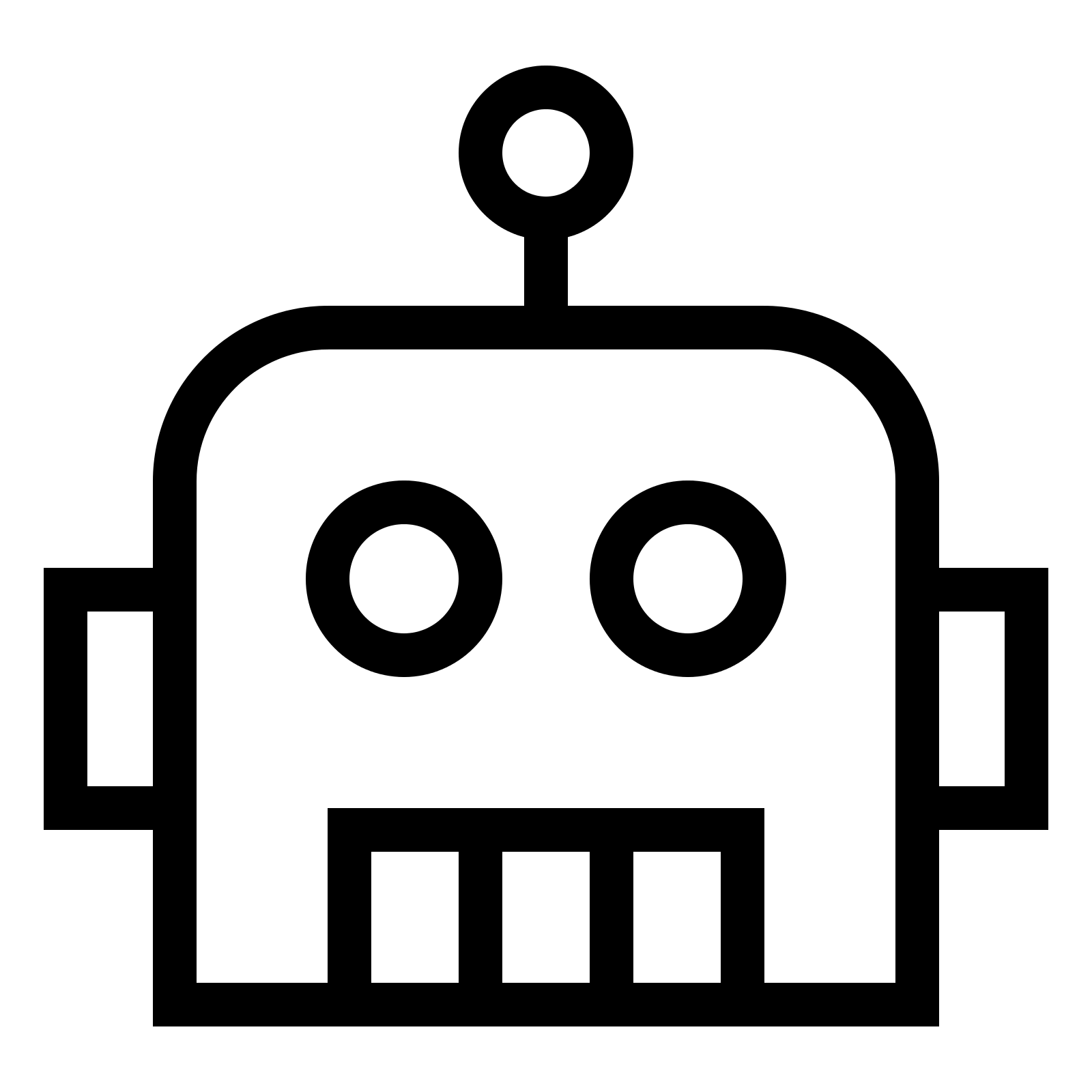 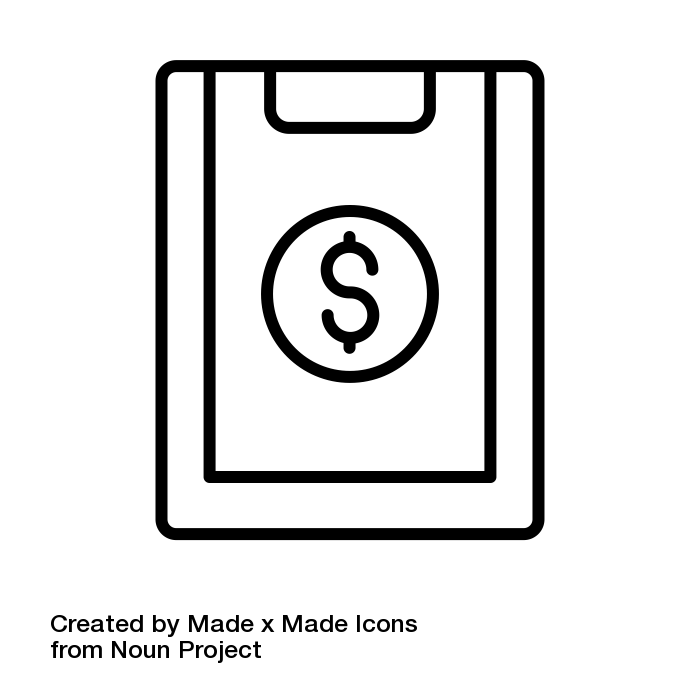 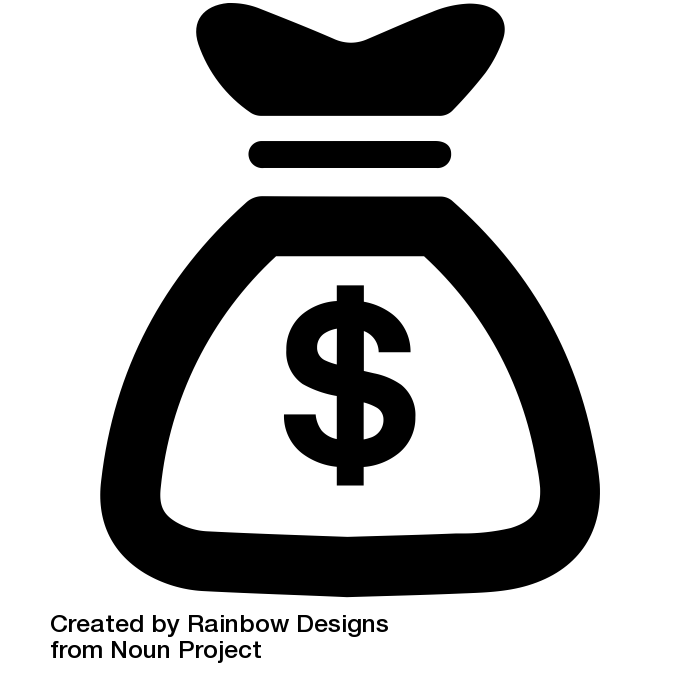 2
[Speaker Notes: person by Bob Smith from the Noun Project
Bank by Kantor Tegalsari from the Noun Project
House by b farias from the Noun Project
Money by Rainbow Designs from the Noun Project
credit cart by Larea from the Noun Project
Income by Kantor Tegalsari from the Noun Project
bill by SD (design) from the Noun Project
safe by Vasily Gedzun from the Noun Project
Shrug by Kimi Lewis from the Noun Project]
!?
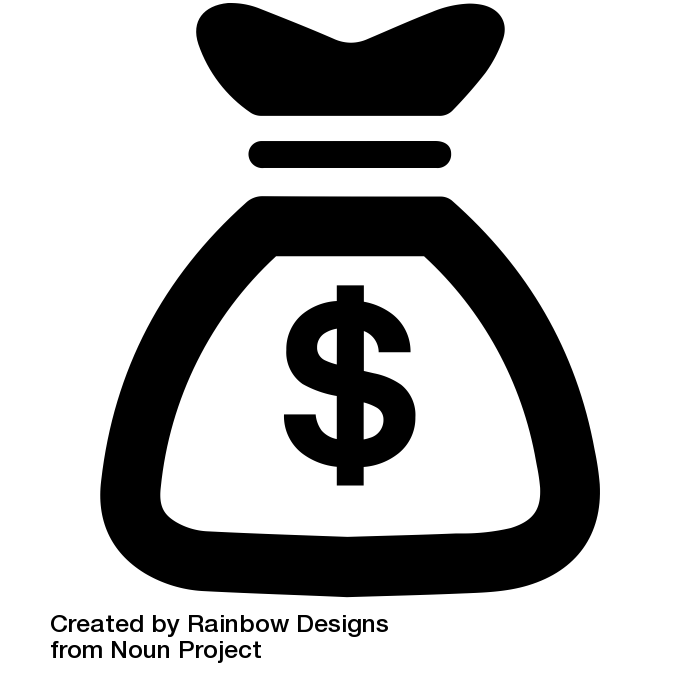 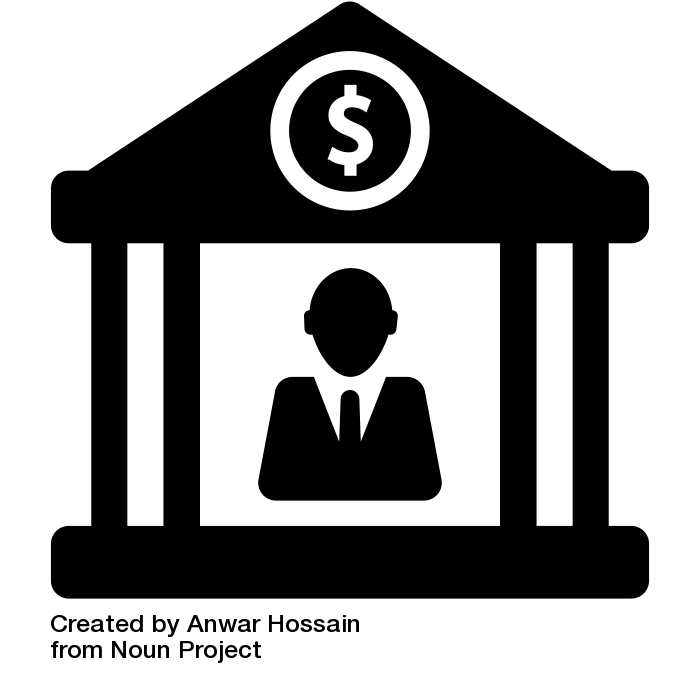 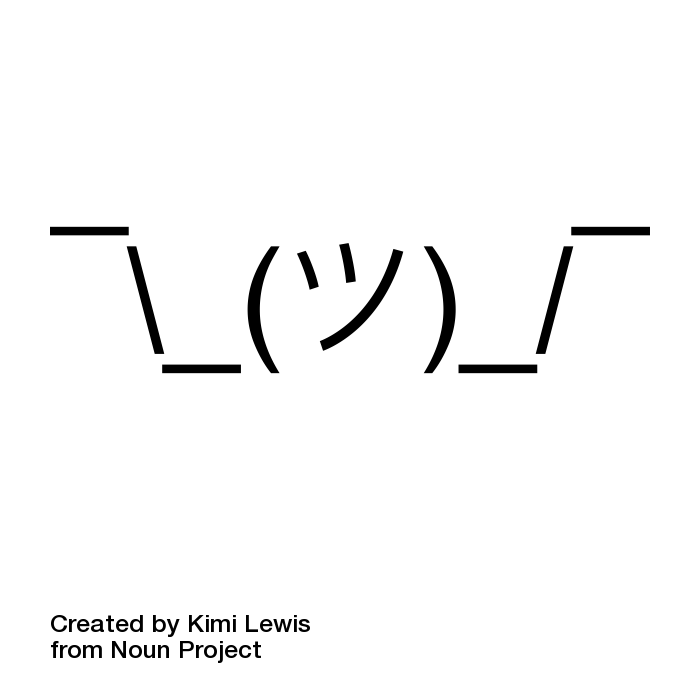 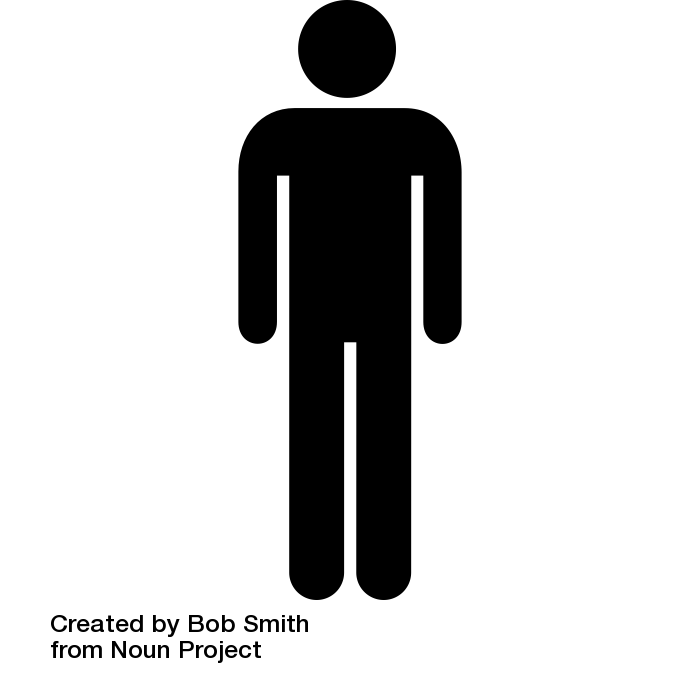 3
[Speaker Notes: person by Bob Smith from the Noun Project
Bank by Kantor Tegalsari from the Noun Project
House by b farias from the Noun Project
Money by Rainbow Designs from the Noun Project
credit cart by Larea from the Noun Project
Income by Kantor Tegalsari from the Noun Project
bill by SD (design) from the Noun Project
safe by Vasily Gedzun from the Noun Project
Shrug by Kimi Lewis from the Noun Project]
That’s just what the machine said
4
Automated Consequential Decisions
85% of banks use ML in lending and investment decisions[1]
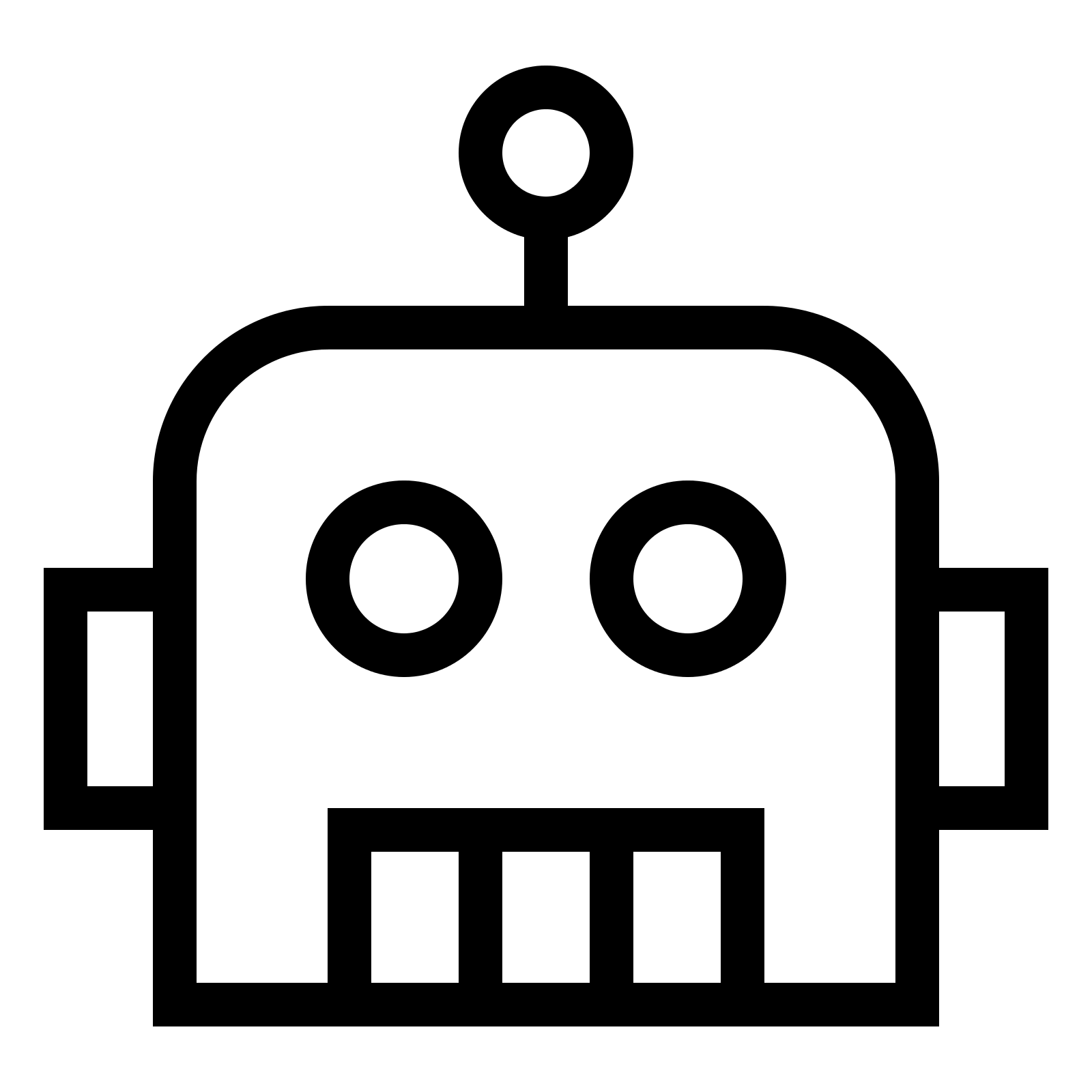 49 States use ML in pre-trial detention and parole decisions[2]
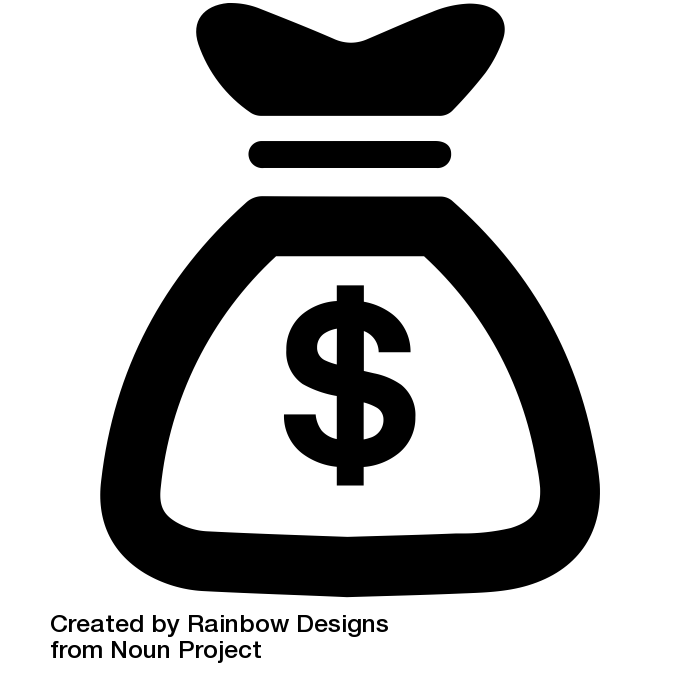 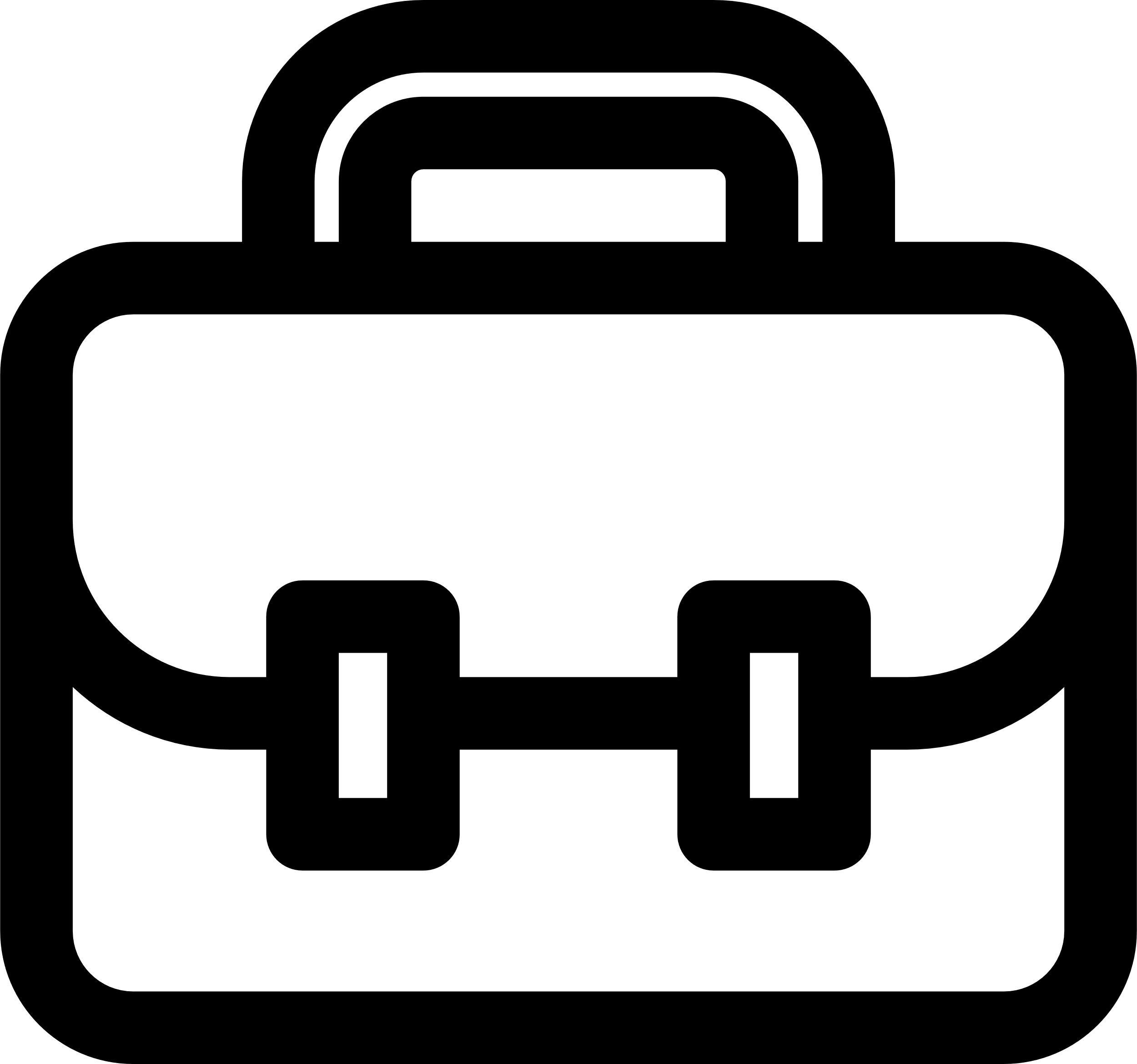 rejected
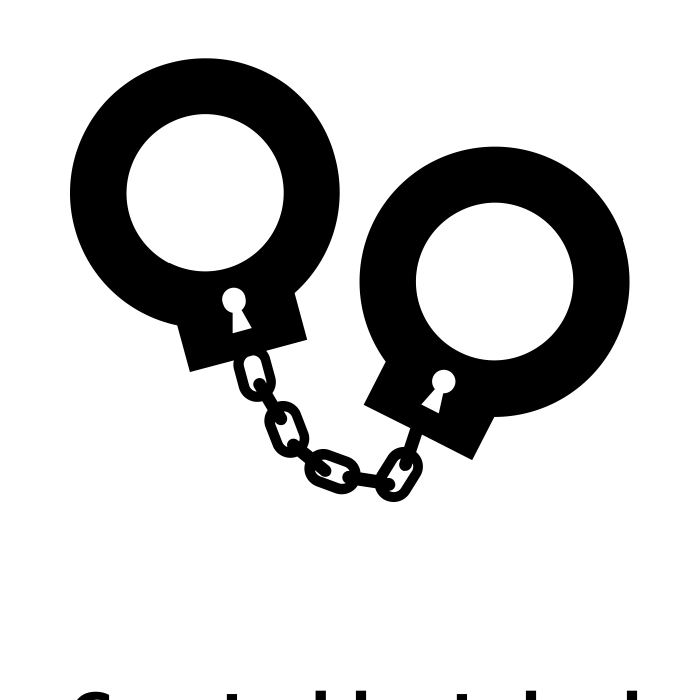 denied
hired
Legal?
Ethical?
Biased?
>90% of F500 companies use automated applicant screening[3]
[1] Transforming Paradigms: A Global AI in Financial Services Survey, University of Cambridge, 2020
[2] Liberty at Risk: Pre-trial Risk Assessment Tools in the U.S., Electronic Privacy Information Center, 2022
[3] Hidden Workers: Untapped Talent, 2021 Harvard Business School Survey
5
Automated Consequential Decisions
Why?
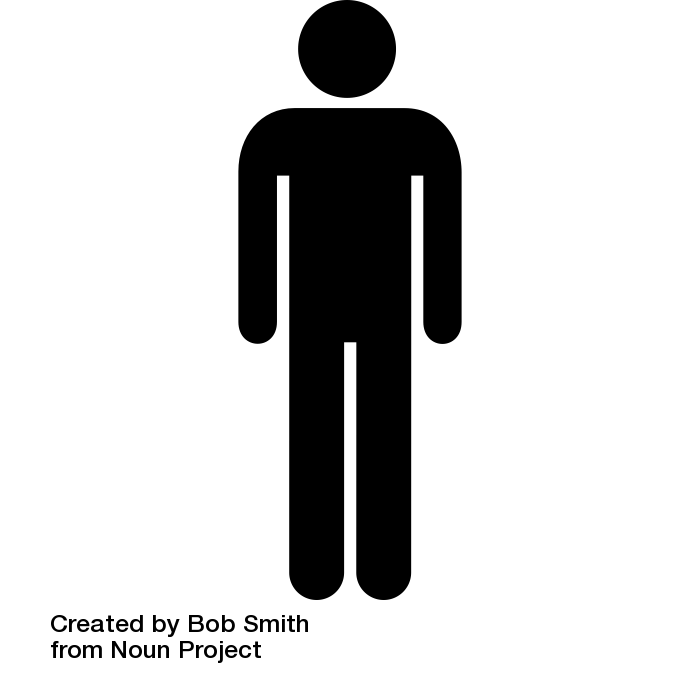 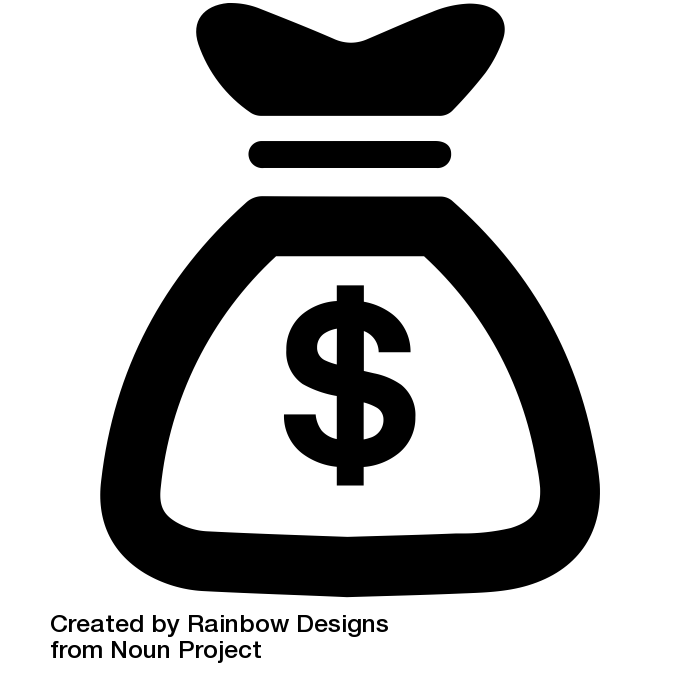 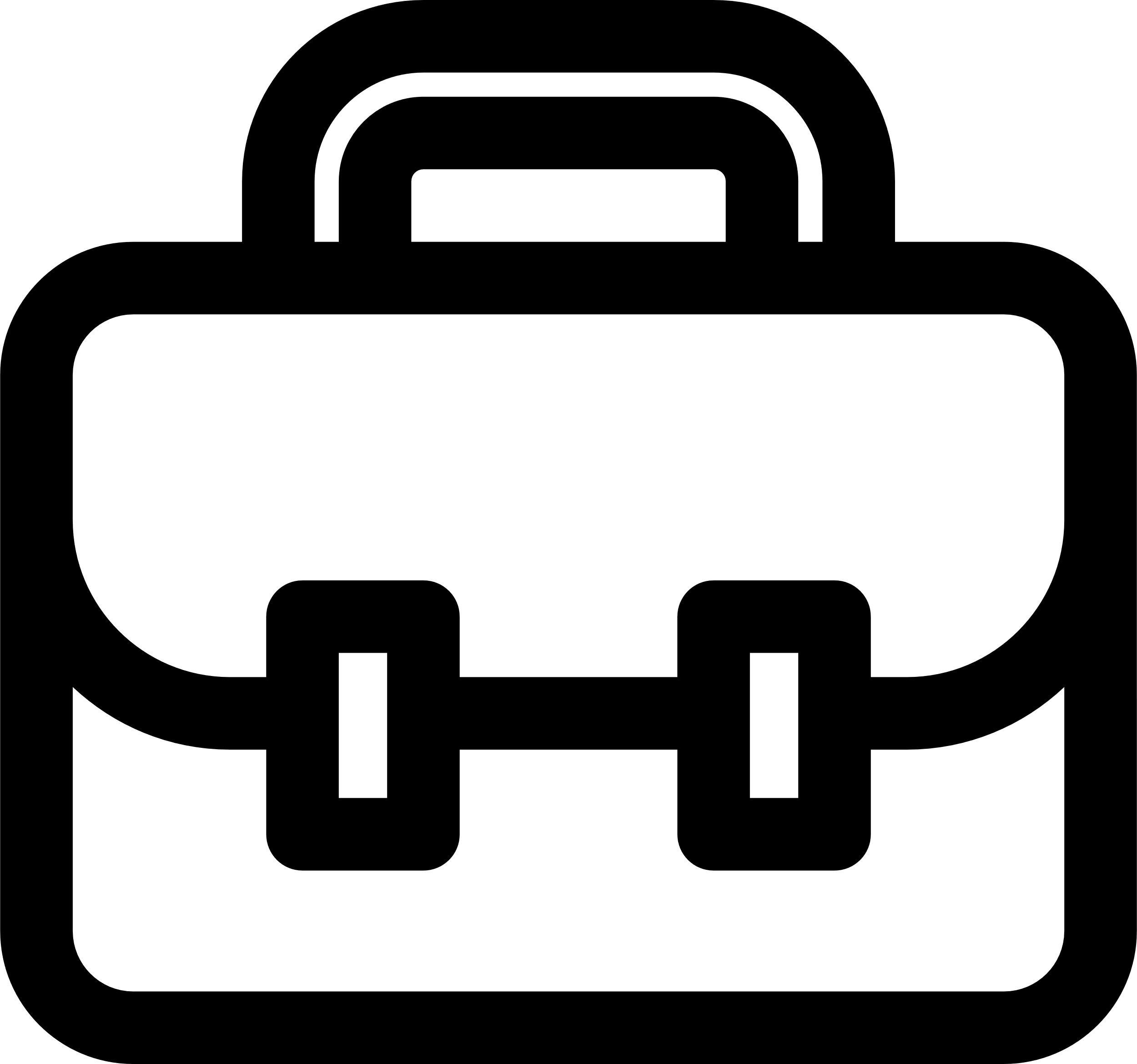 rejected
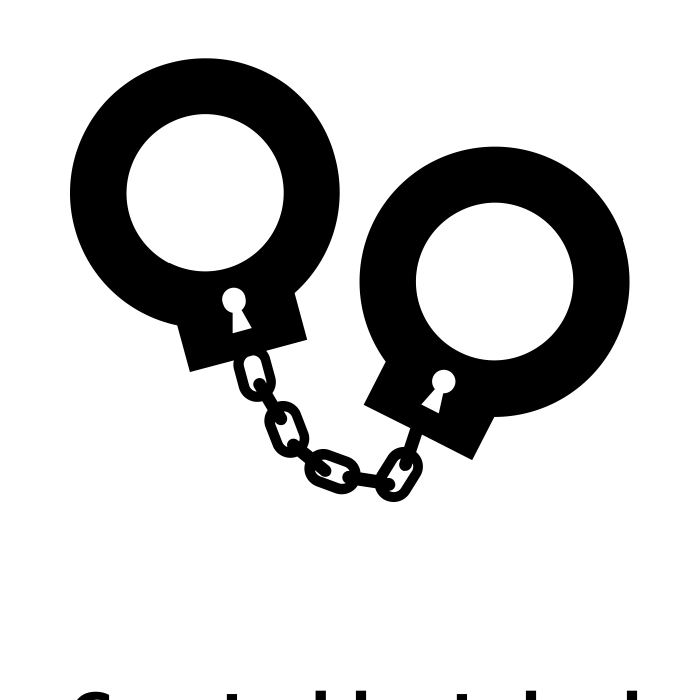 denied
hired
[1] Transforming Paradigms: A Global AI in Financial Services Survey, University of Cambridge, 2020
[2] Liberty at Risk: Pre-trial Risk Assessment Tools in the U.S., Electronic Privacy Information Center, 2022
[3] Hidden Workers: Untapped Talent, 2021 Harvard Business School Survey
6
Why was my ____ classified as ____ rather than ____?
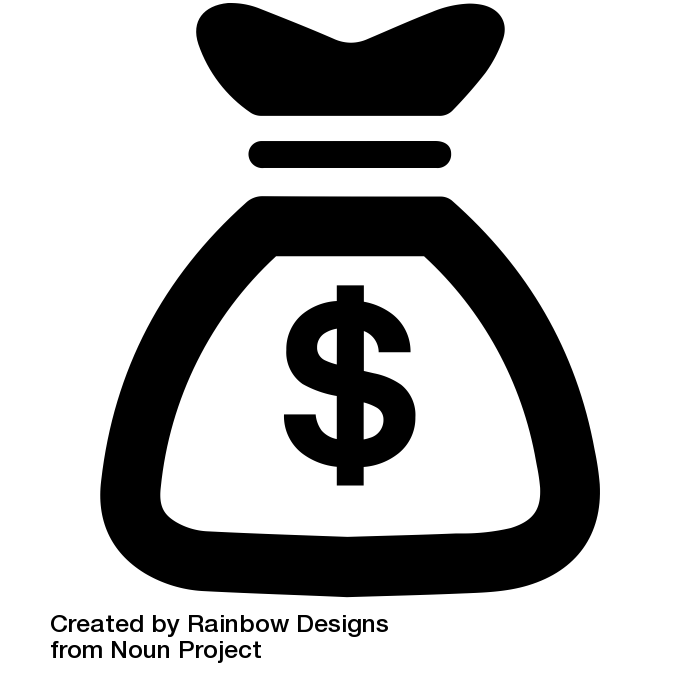 loan application
rejected
accepted
parole request
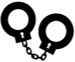 denied
approved
resume
hired
hired
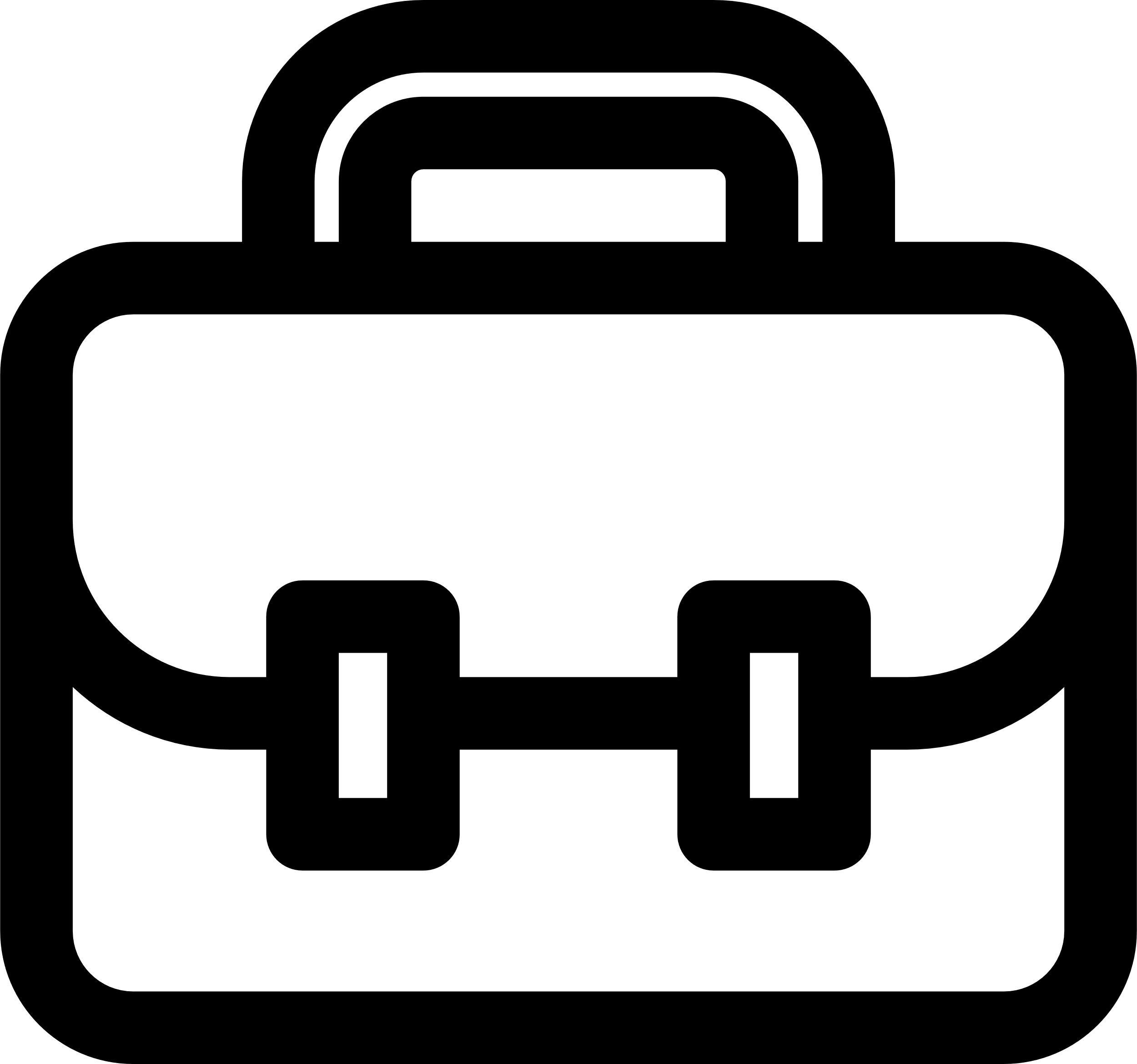 7
Counterfactual Question
Why was my ____ classified as ____ rather than ____?
B
A
Factual Outcome
(undesired)
Counterfactual Outcome
(desired)
Observed Instance
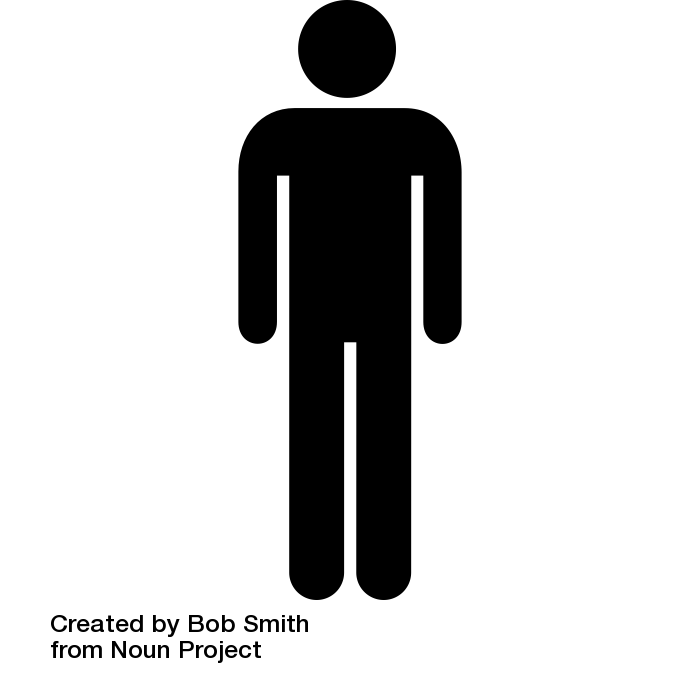 How was the decision was made?
What can I do about?
[4] Algorithmic Recourse: from Counterfactual Explanations to Interventions, Karimi et al. FAccT 2021
[5] Explanation in artificial intelligence: Insights from the social sciences, Miller et al. Artificial Intelligence 2017
8
Actionable Recourse
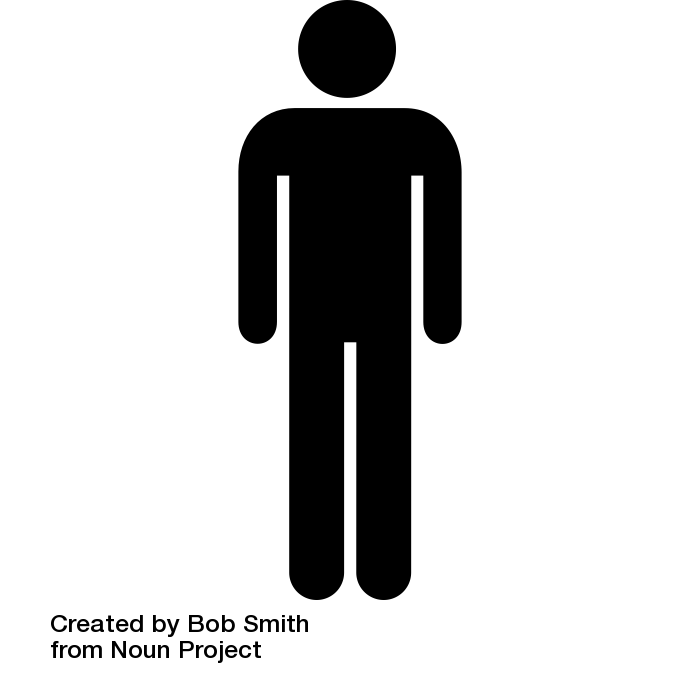 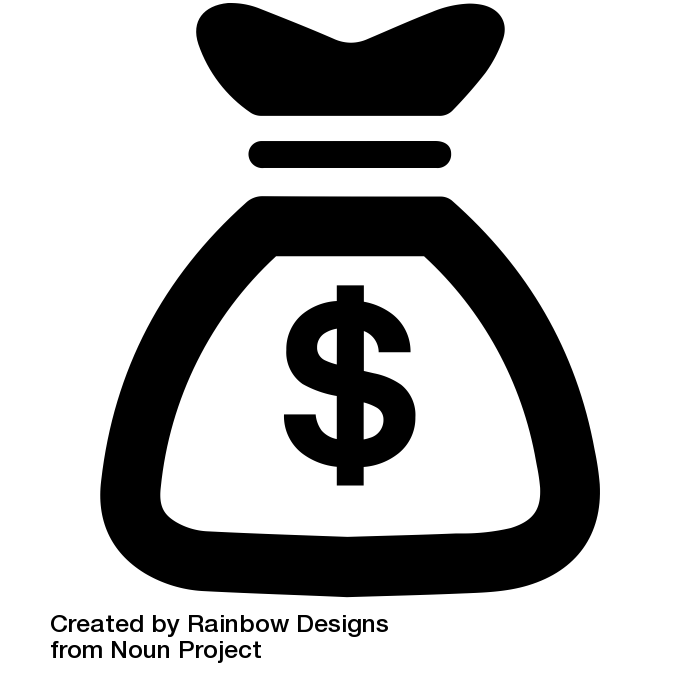 accepted
action
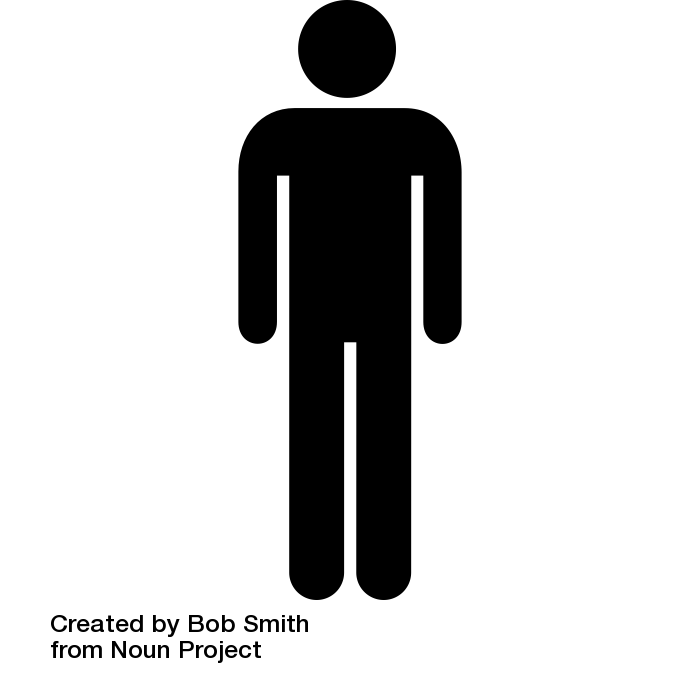 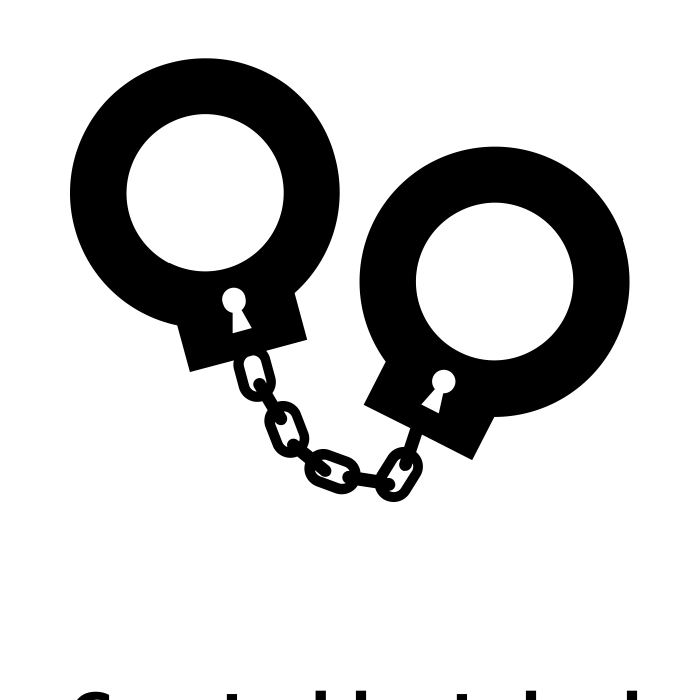 approved
action
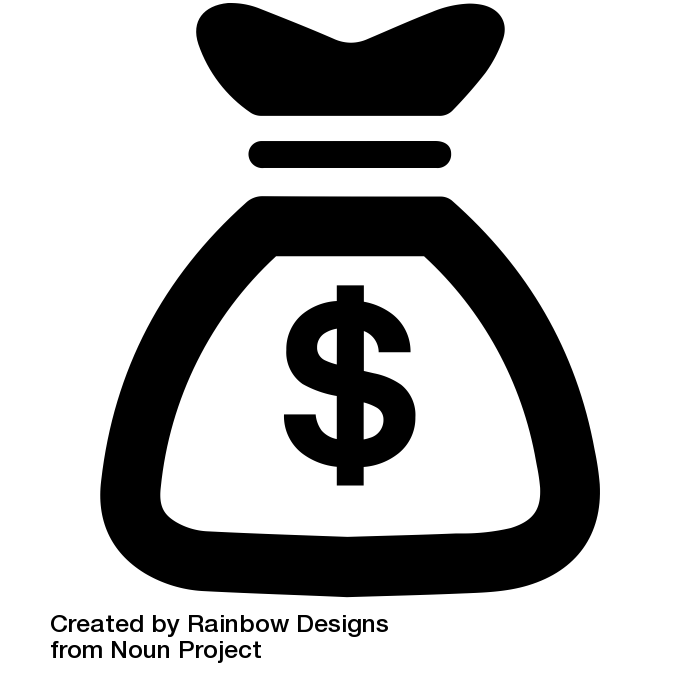 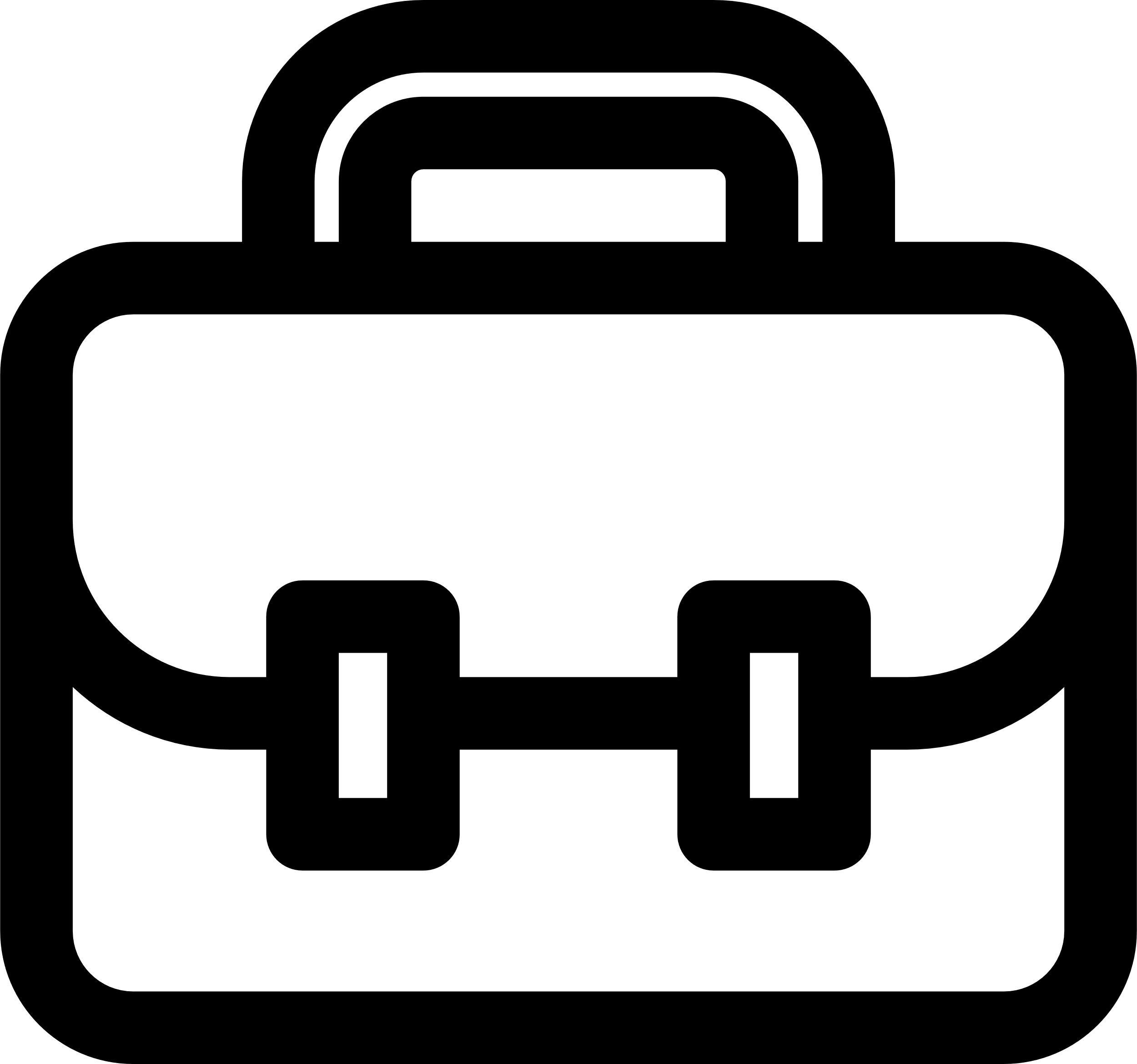 rejected
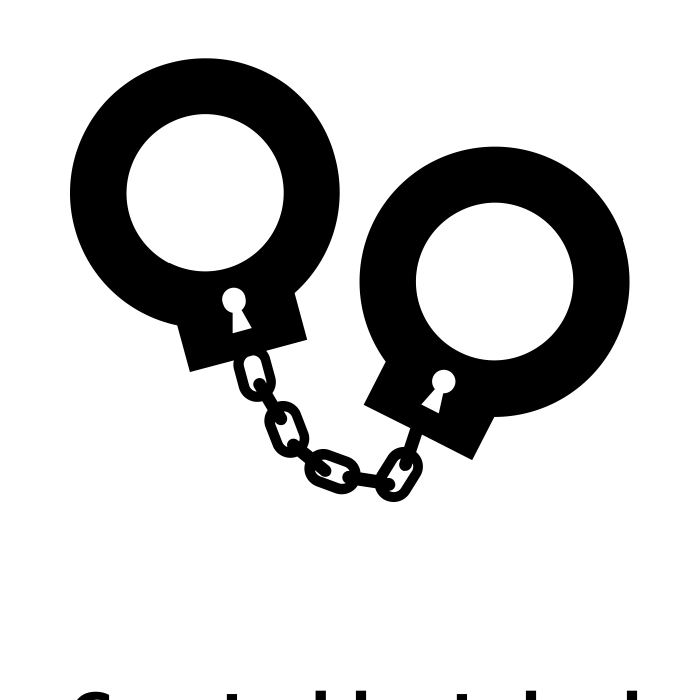 denied
hired
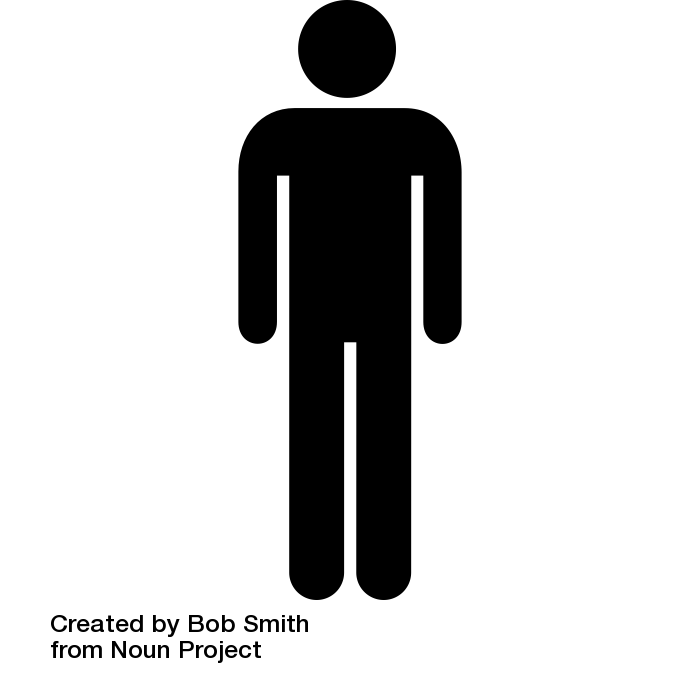 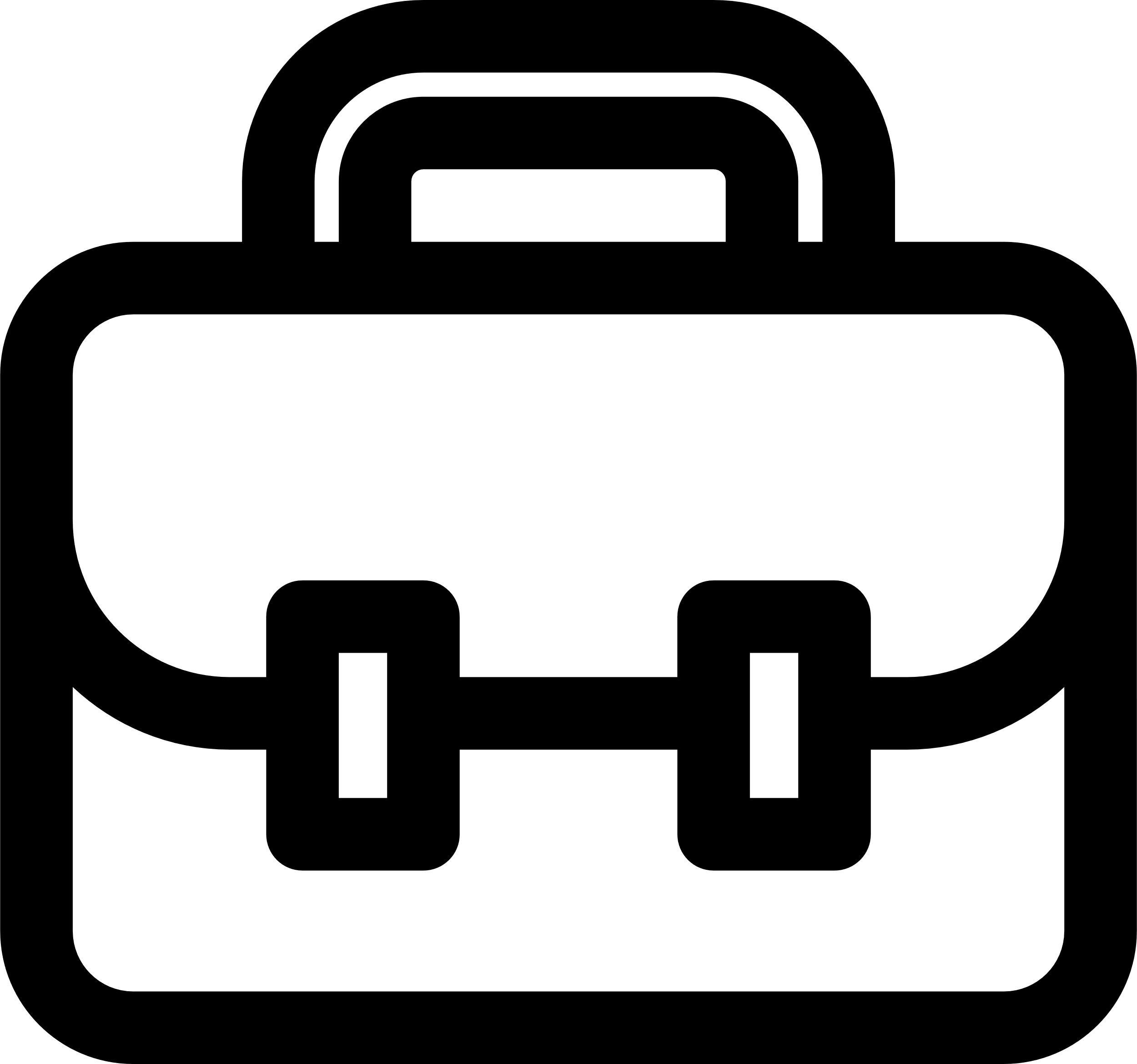 hired
action
9
Counterfactual Explanation
Counterfactual Example
Reject
Accept
REJECTED
10
Counterfactual Explanation
Counterfactual Example
Simple
Reject
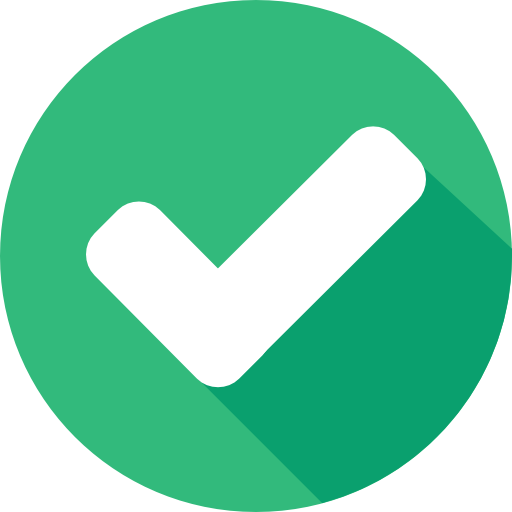 Accept
Restrictive
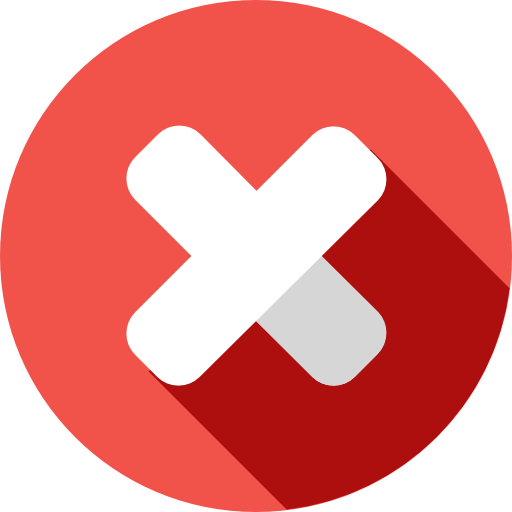 $6,001
ACCEPTED
$6,000
$5,999
11
?
?
Counterfactual Explanation
Counterfactual Region
Counterfactual Example
Simple-ish
Reject
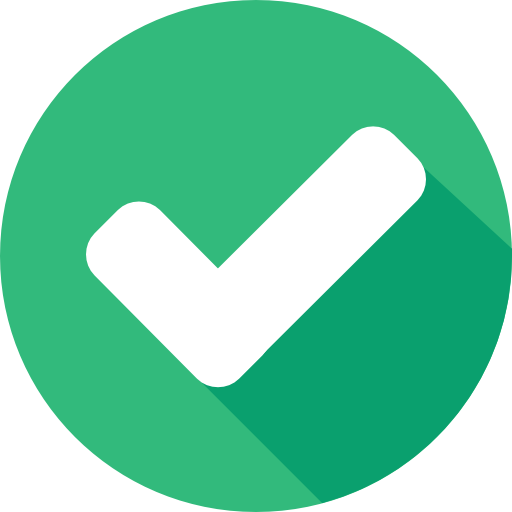 Accept
Flexible
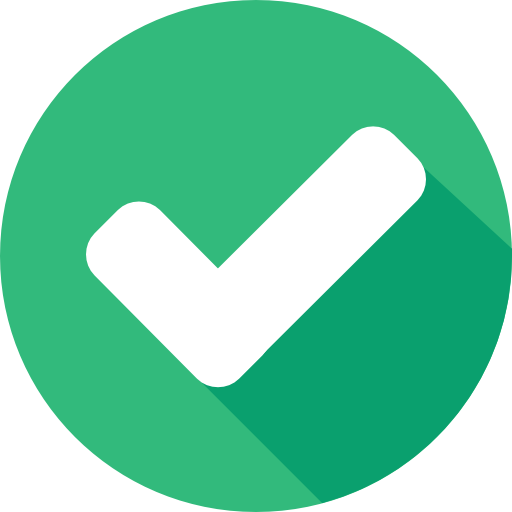 ACCEPTED
Income
Rent
Sav.
Debt
min bound
max bound
12
Are they useful to real users?
How do we present them?
13
An Unmet Need for User Evaluation
“most work in explainable artificial intelligence uses only the researchers’ intuition of what constitutes a ‘good’ explanation…”
-Miller 2017[6]
“Currently, new ‘explainable’ systems often begin with an assertion about what makes for a good explanation … and end with a computational architecture… without ever providing evidence either that the idea was justified, or that the resulting system is effective”
-Mueller 2021[7]
The number of papers including a user study for evaluation remains… at around 20% … XAI methods should be extensively validated to ensure that they are reliable and useful
-Nauta 2023[8]
[6] Explanation in artificial intelligence: Insights from the social sciences, Artificial Intelligence 2017
[7] Principles of Explanation in Human-AI Systems, AAAI 2021
[8] From Anecdotal Evidence to Quant. Eval. Methods: A Systematic Review on Evaluating XAI, ACM Computing Surveys 2023
14
[Speaker Notes: Explainable AI (XAI) systems are intended to self-explain the reasoning... However, scholars from different disciplines focus on different objectives ... poses challenges for identifying appropriate design and evaluation methodology
- Mohesni 2021]
Proposed Study: Factors
Are counterfactuals useful to real users?
How do we present them?
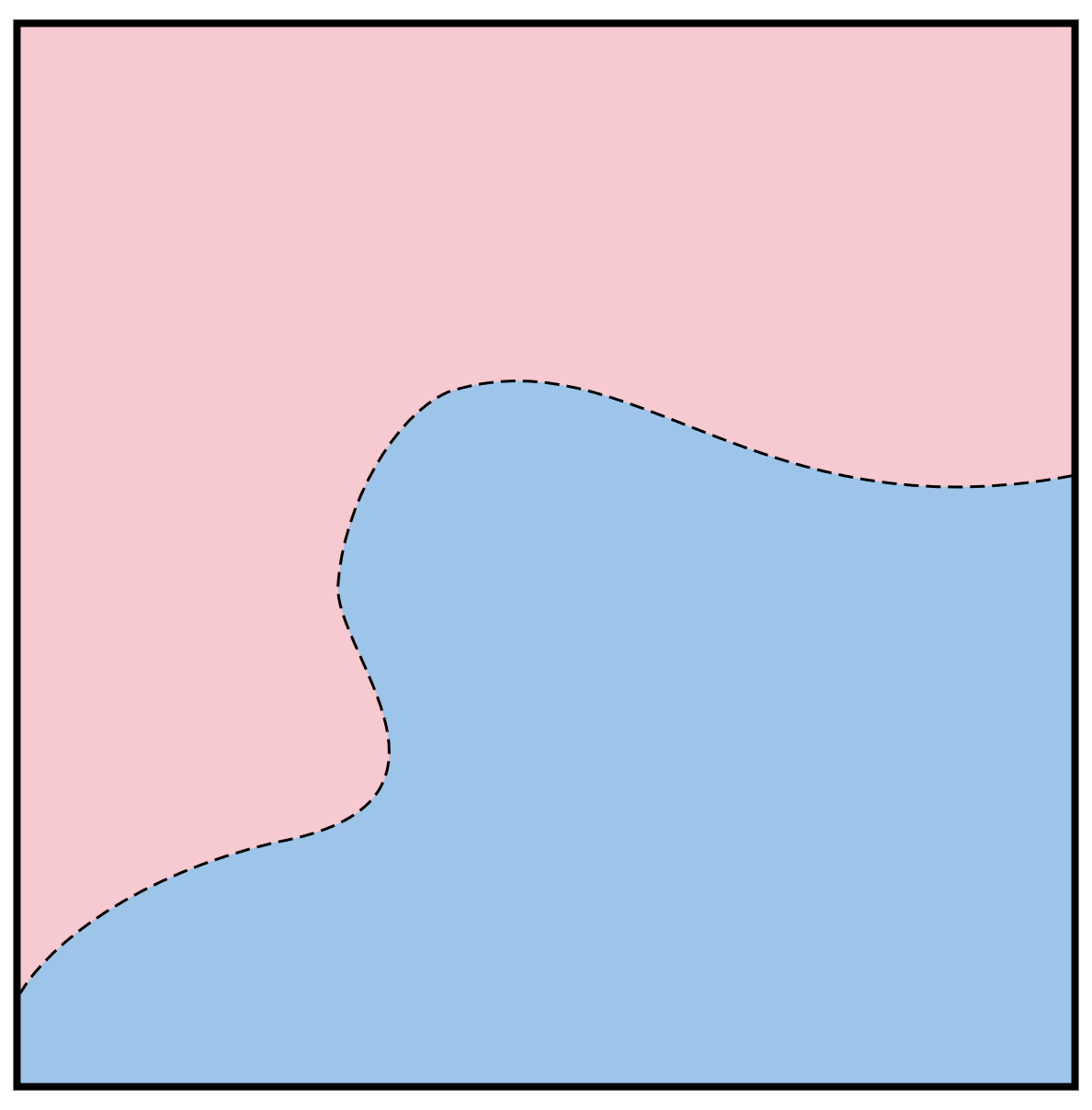 WHAT (Explanation Style)
HOW (Explanation Presentation)
Counterfactual Point
Counterfactual Region
Numerical
Natural Language
Visual
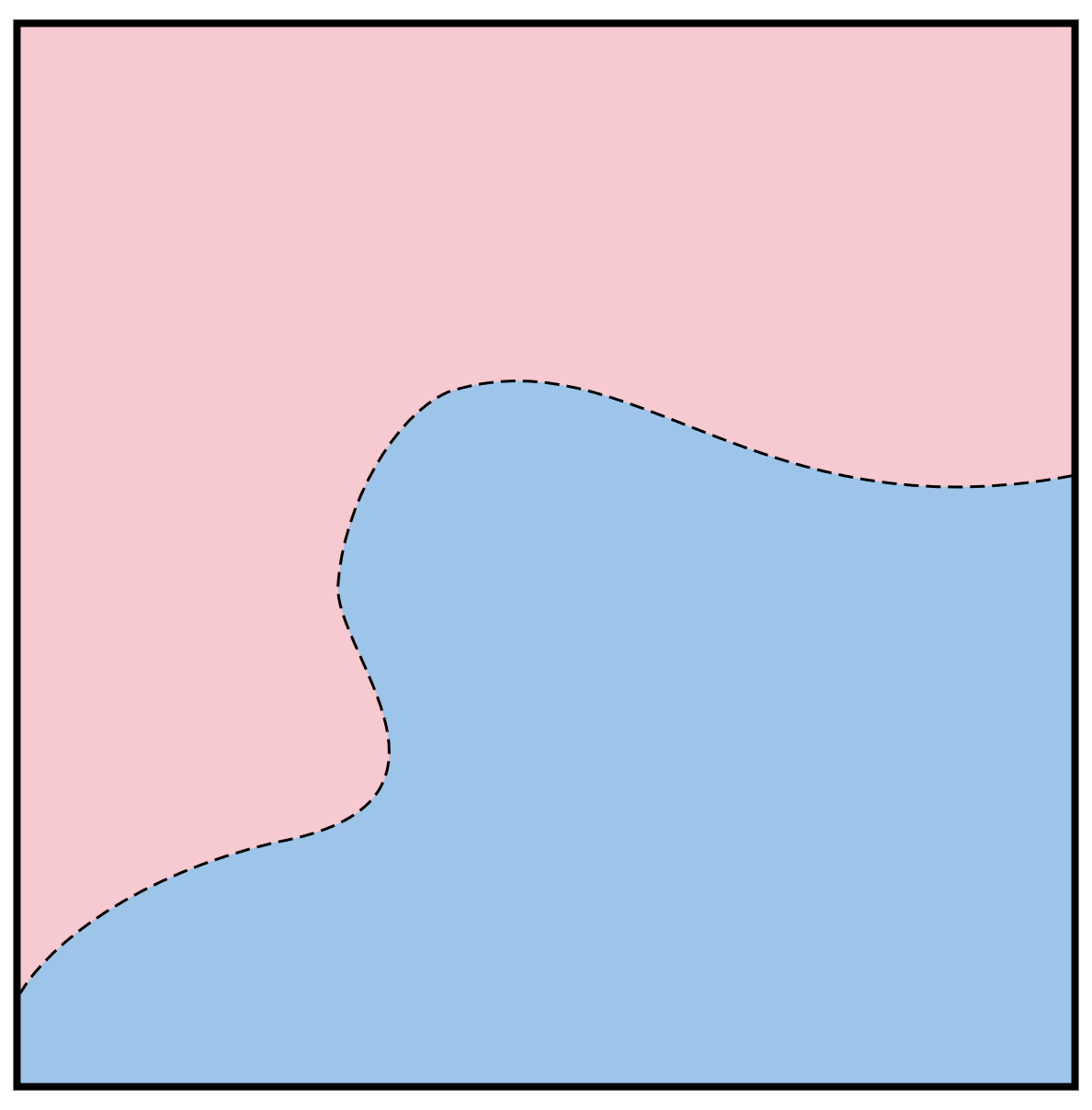 15
Proposed Study: Research Questions
RQ1: What effect does explanation style and explanation presentation have on user understanding of the model?
RQ2: What effect does counterfactual explanation style and presentation have on user confidence in their understanding?
RQ3: Does subjective understanding and response confidence predict objective understanding?
16
Methods: Crowd Sourced User Study
ML Classifier
Loans Dataset[9]
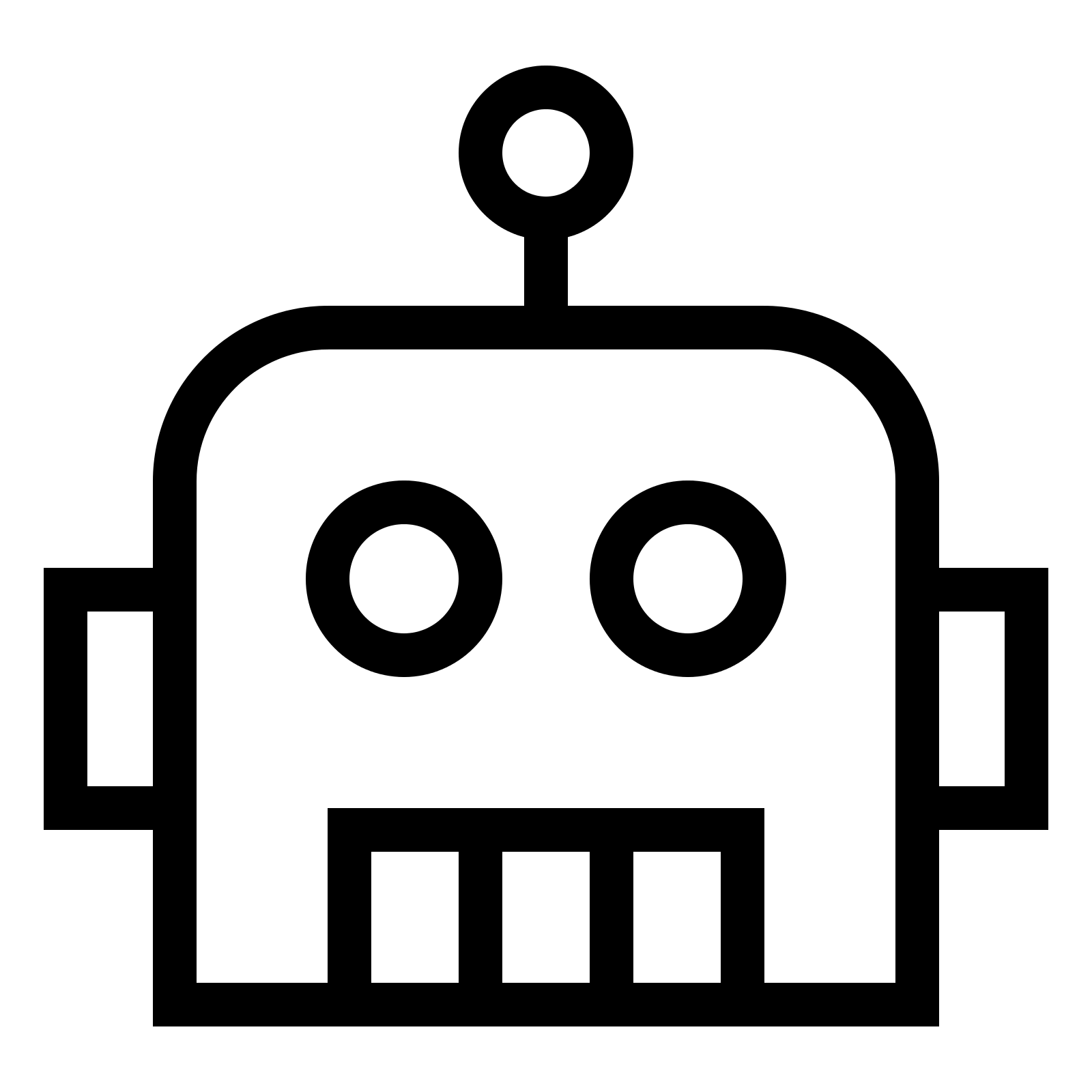 APPROVED
REJECTED
(Random Forest)
Explanation
Configurations
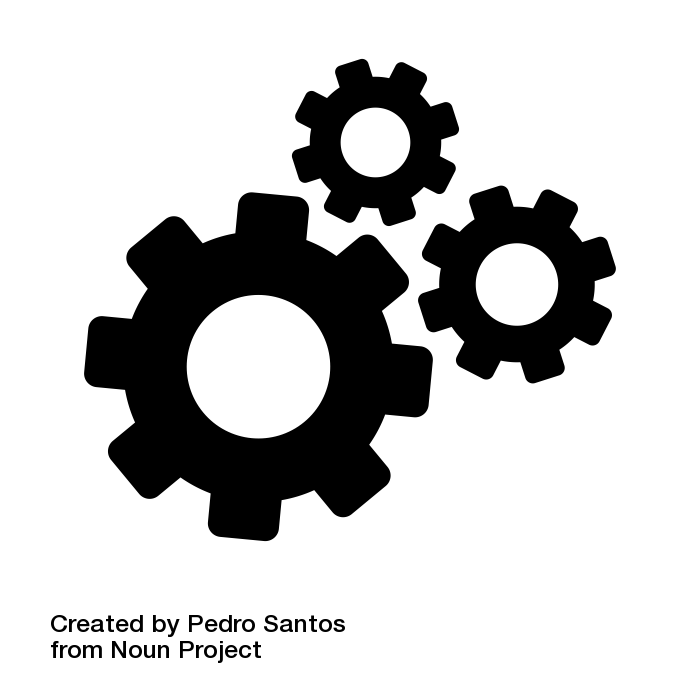 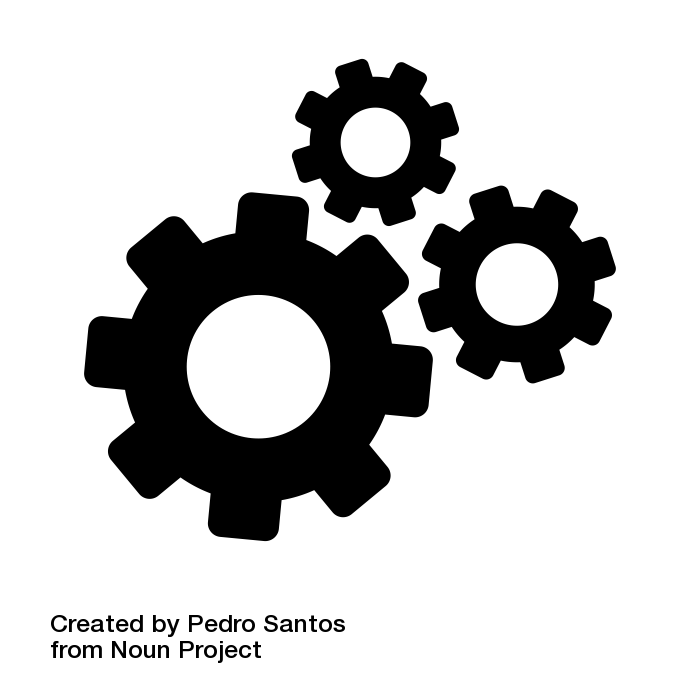 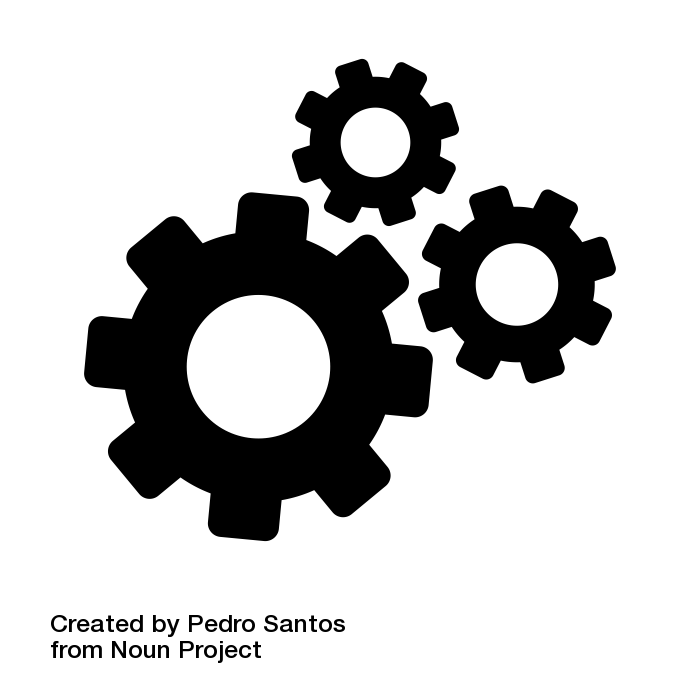 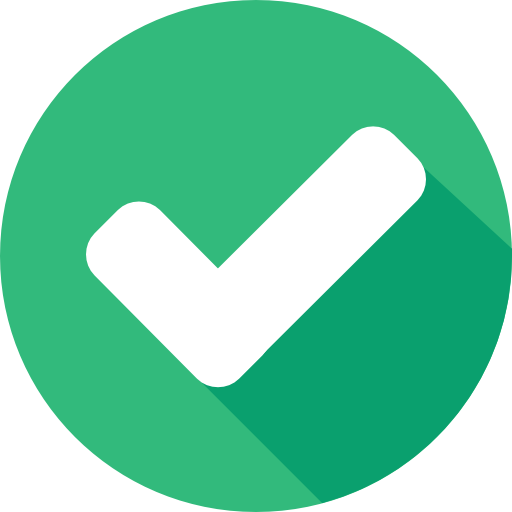 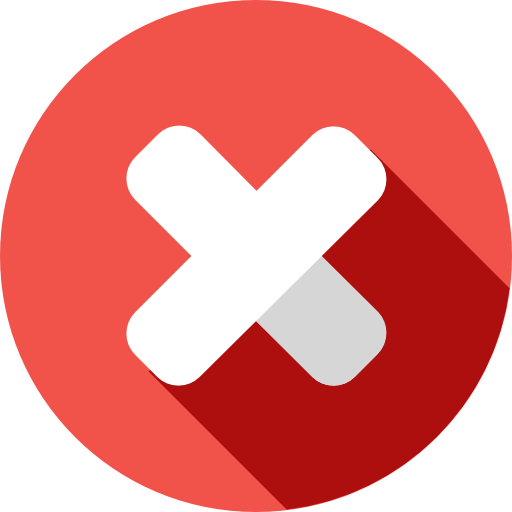 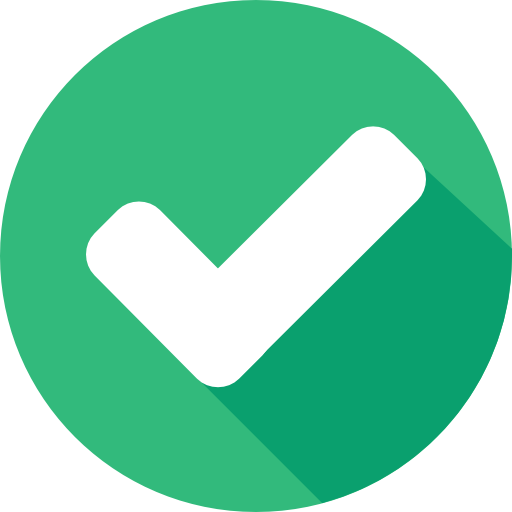 [9] Loan Predication, https://www.kaggle.com/datasets/ninzaami/loan-predication
17
Methods: Explanation Configurations
Visual
Numeric
Natural Language
Point
Region
18
[Speaker Notes: Numeric example]
Methods: Explanation Configurations
Visual
Numeric
Natural Language
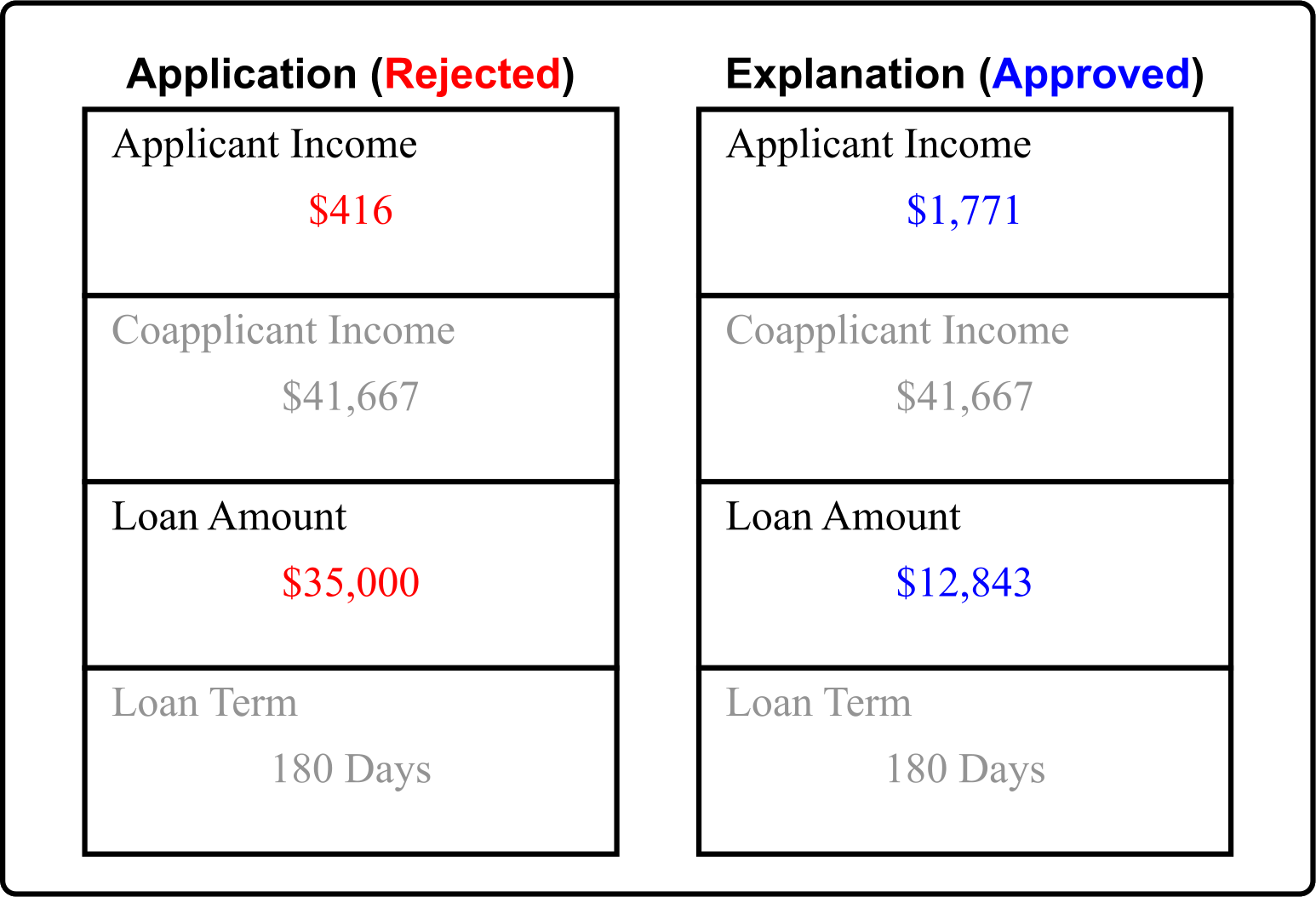 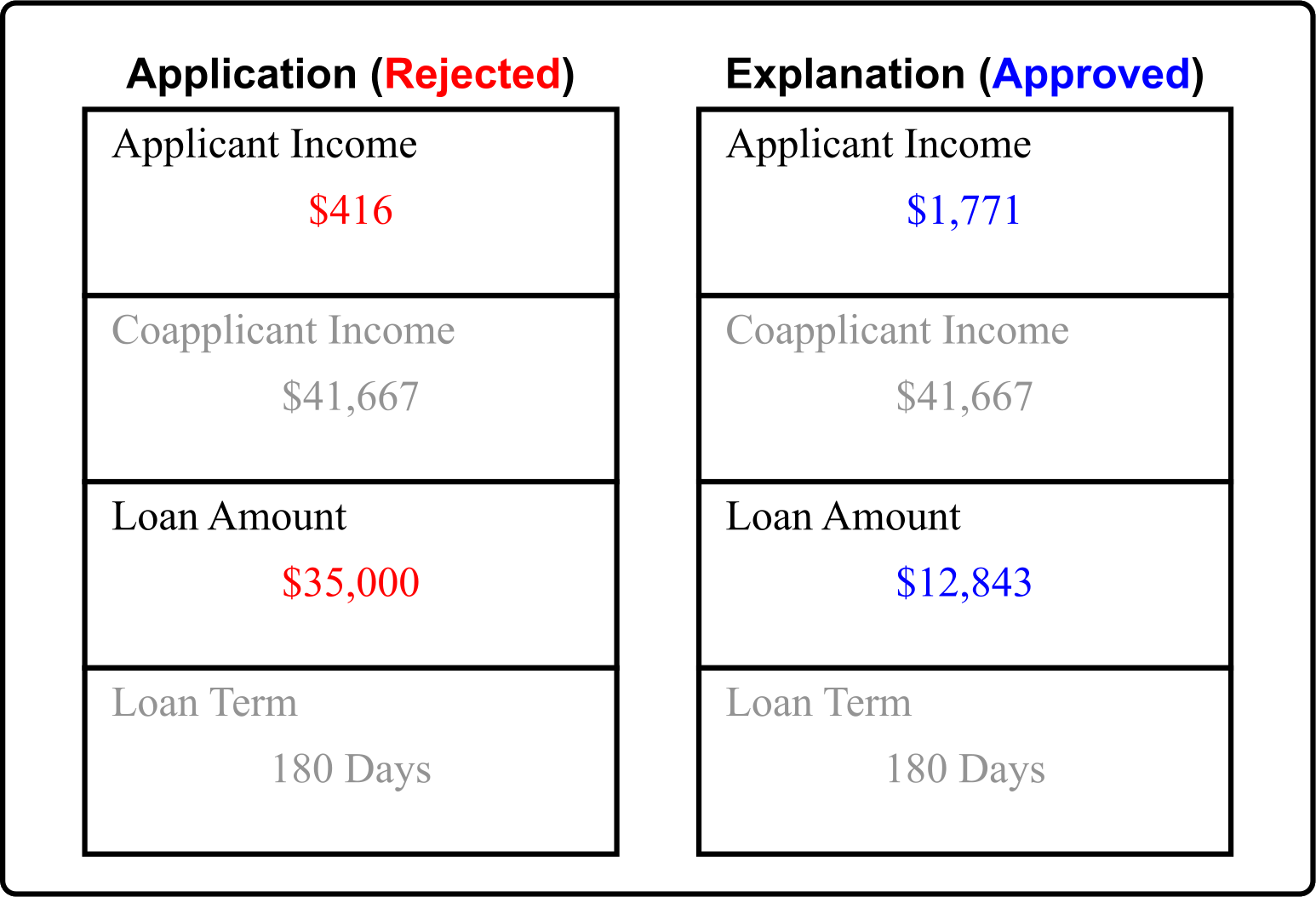 Point
Region
19
[Speaker Notes: Numeric example]
Methods: Explanation Configurations
Visual
Numeric
Natural Language
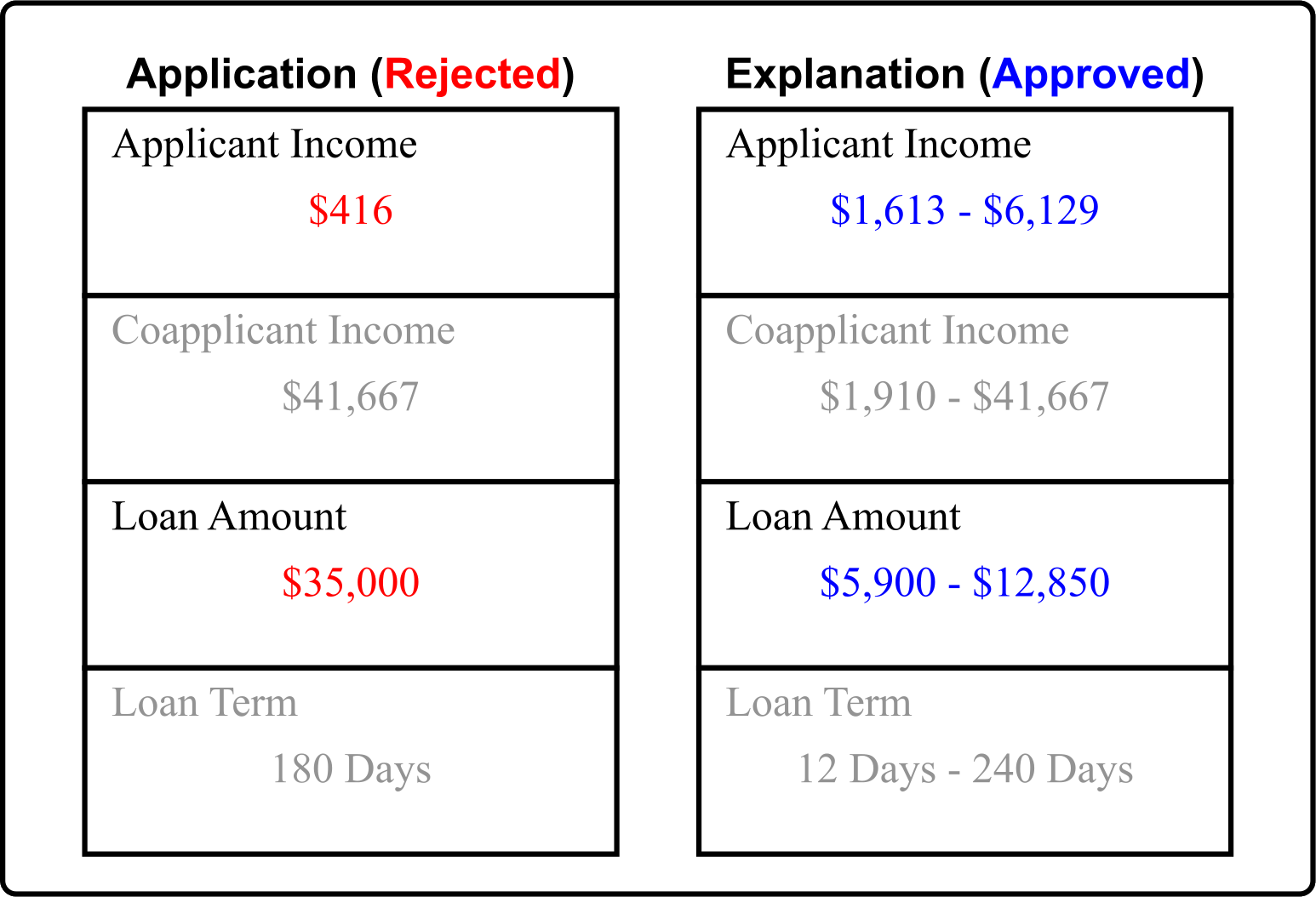 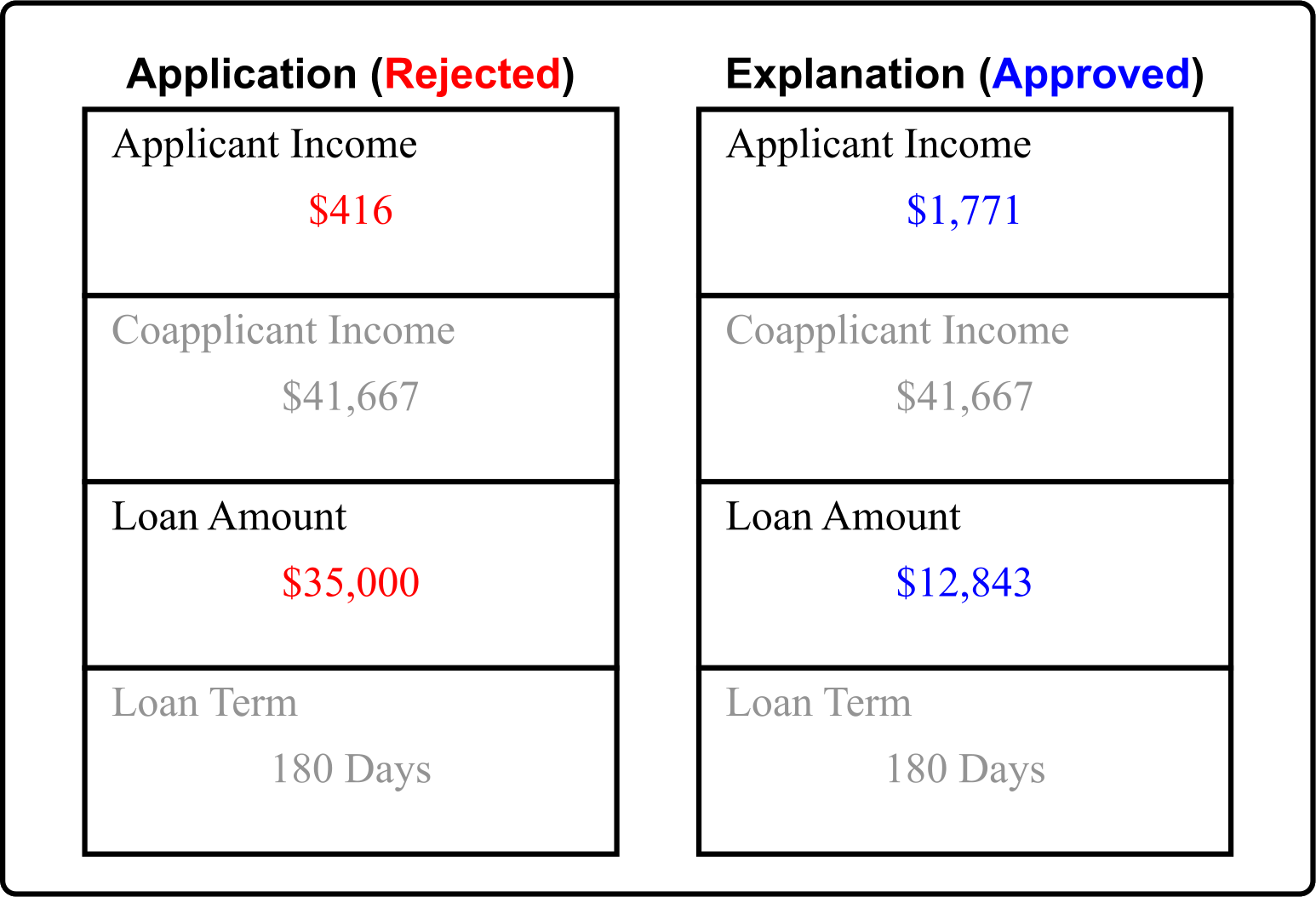 Point
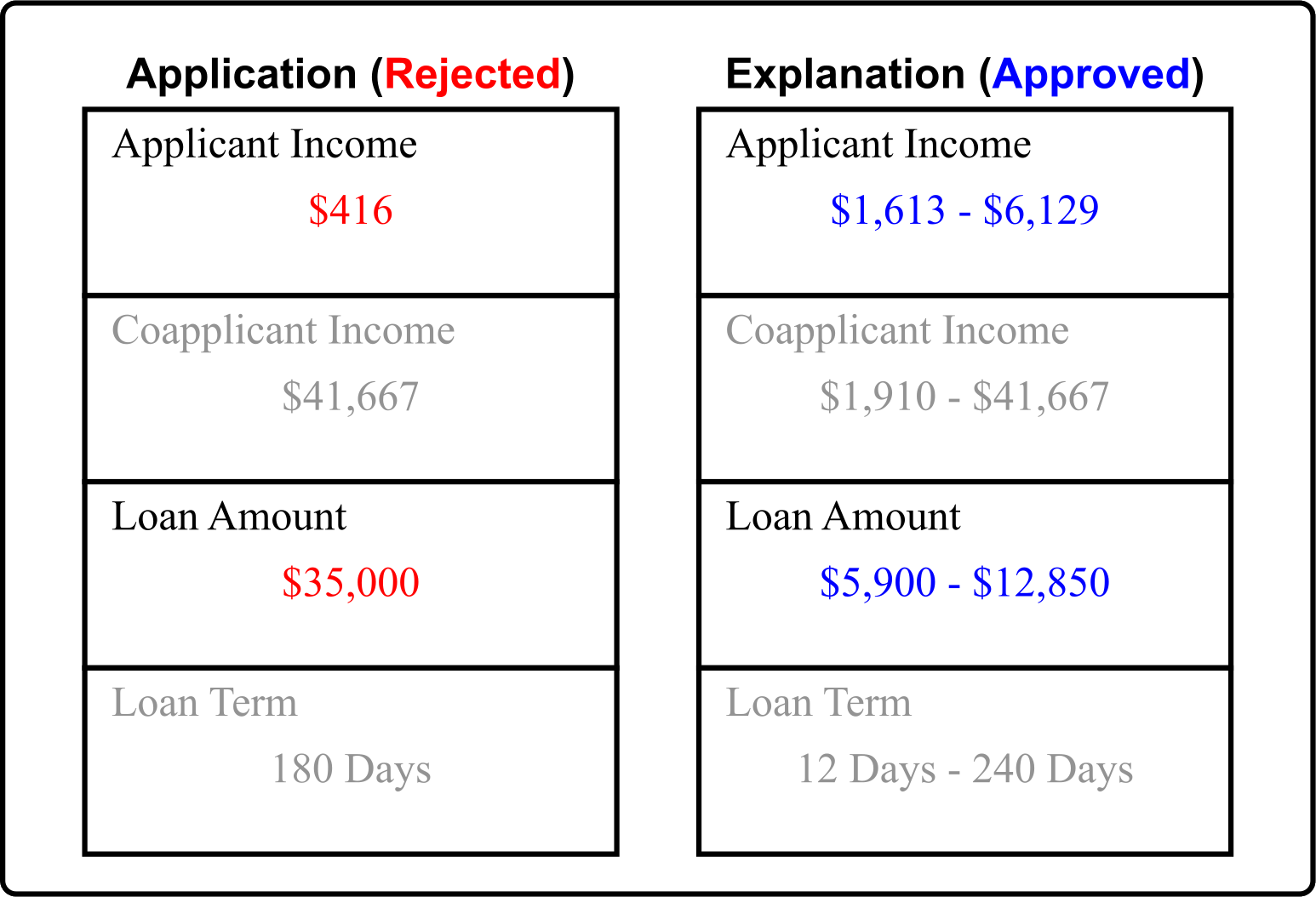 Region
20
[Speaker Notes: Numeric region]
Methods: Explanation Configurations
Visual
Numeric
Natural Language
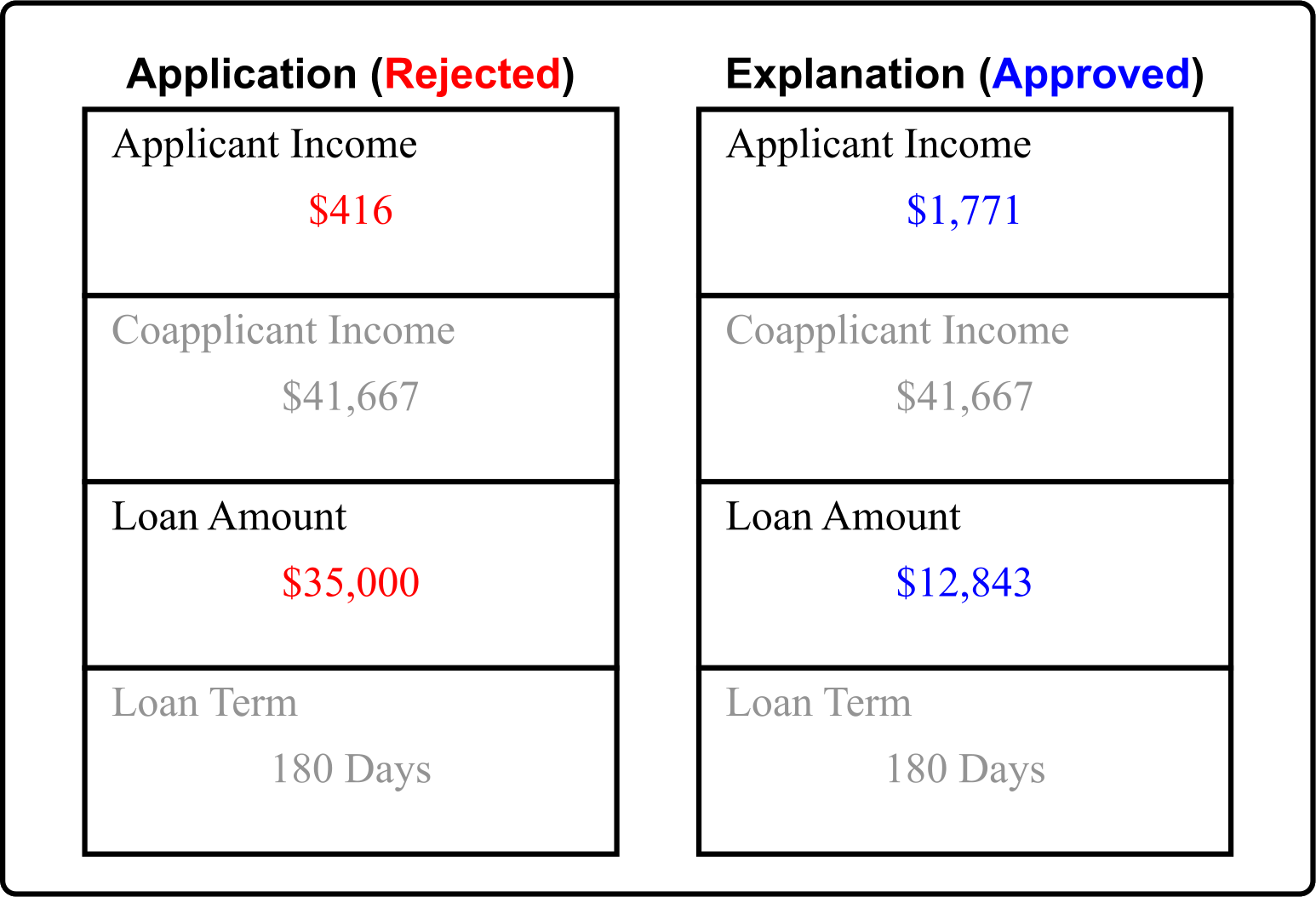 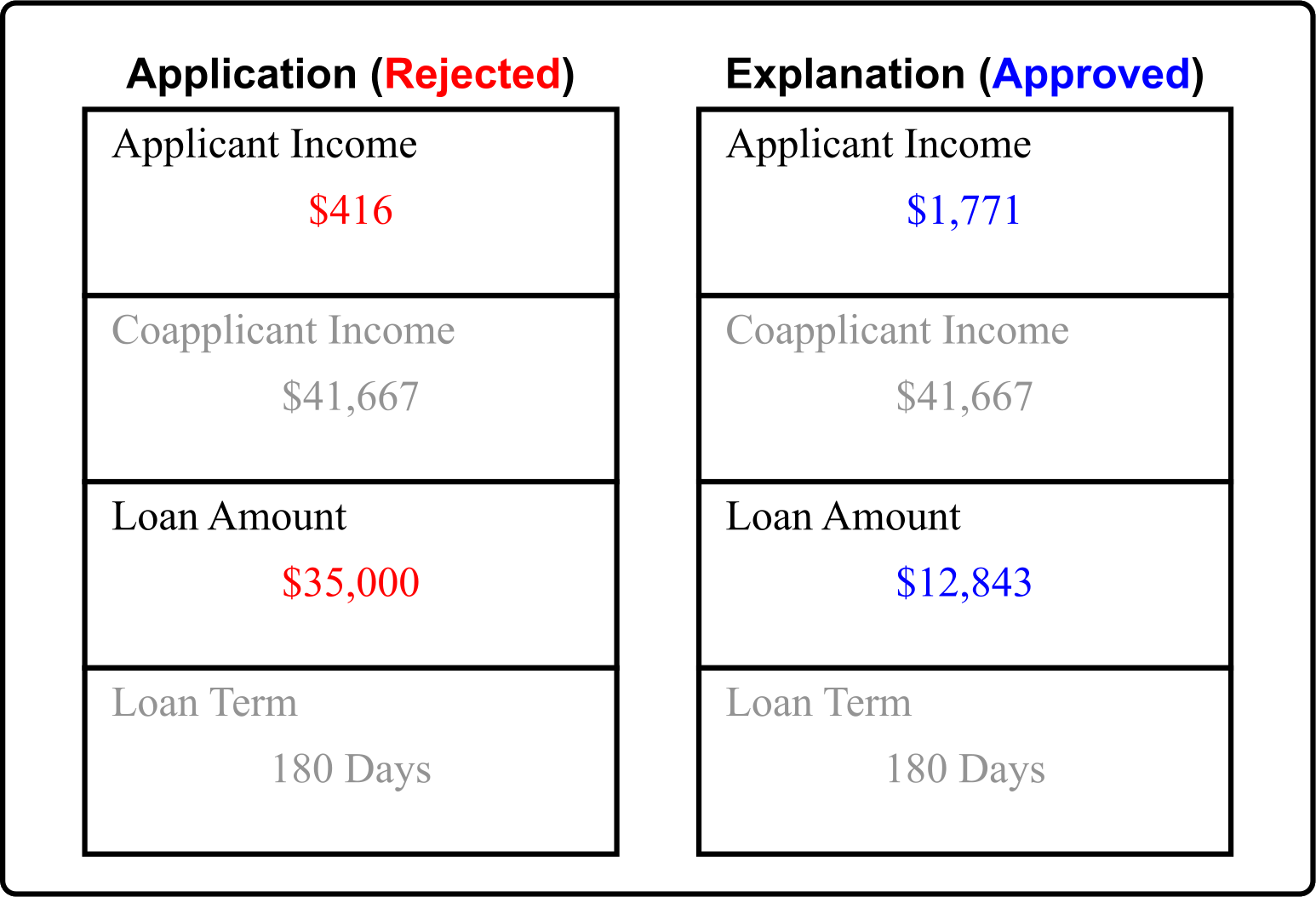 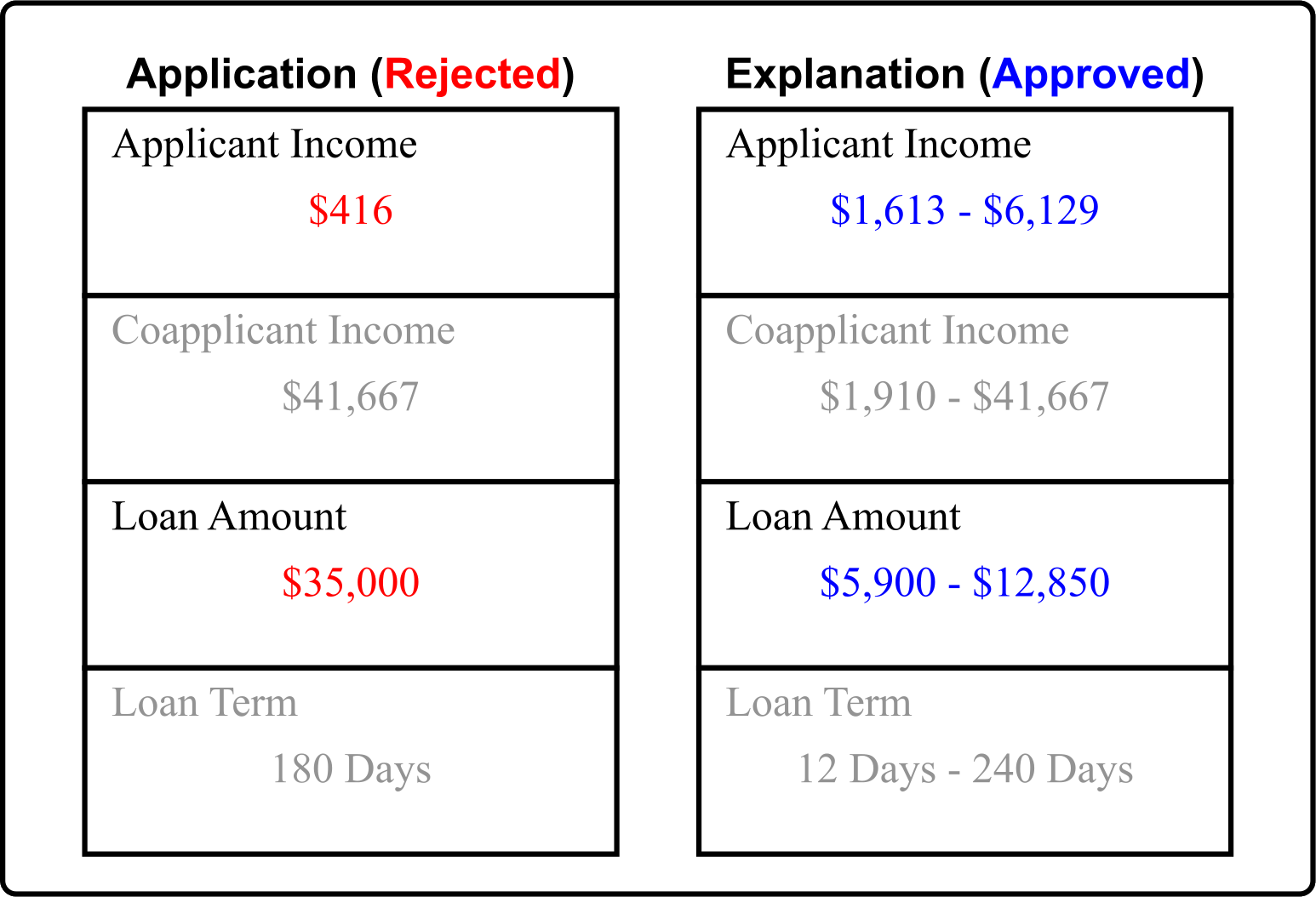 Point
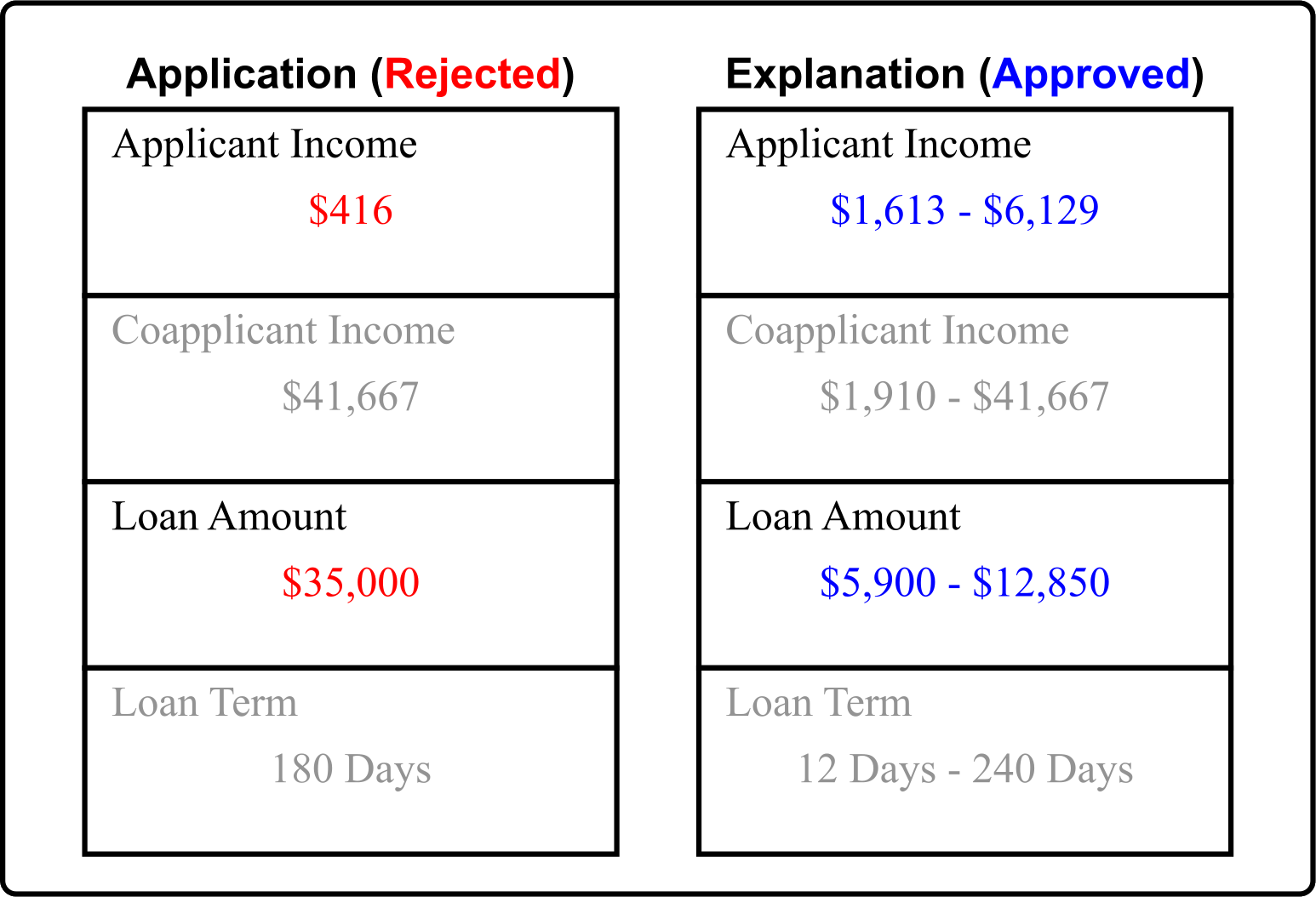 Region
21
[Speaker Notes: Numeric region]
Methods: Explanation Configurations
Visual
Numeric
Natural Language
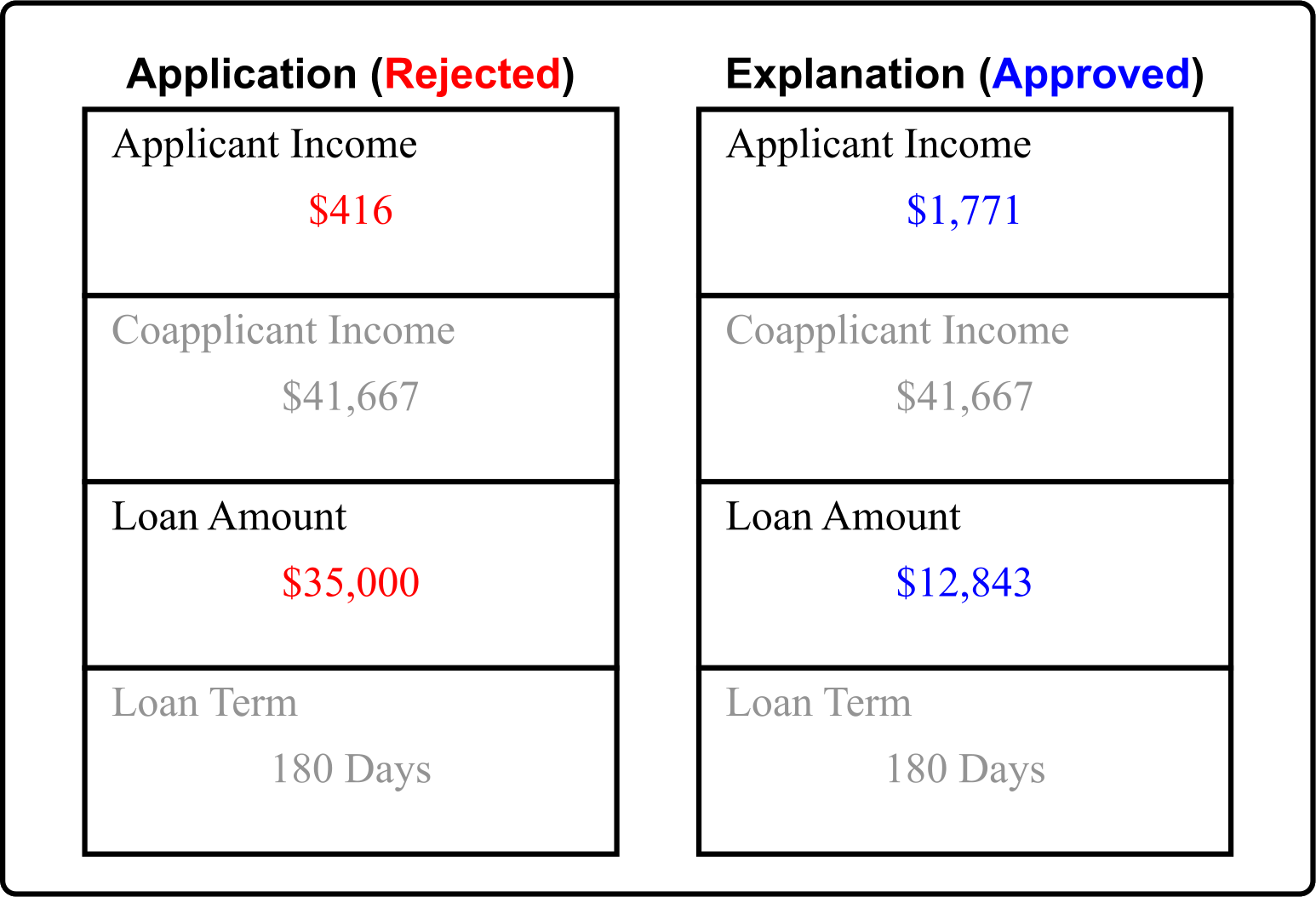 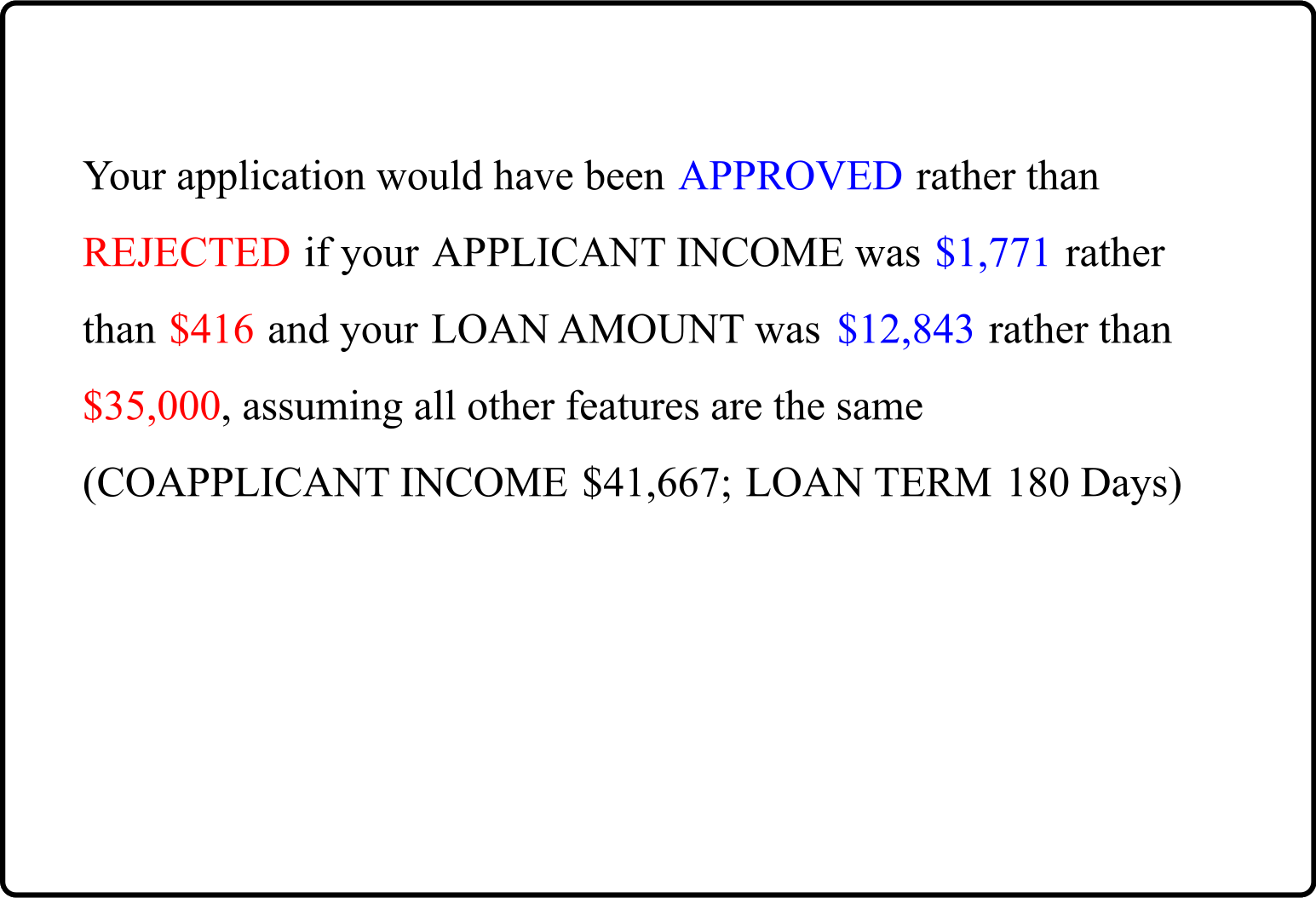 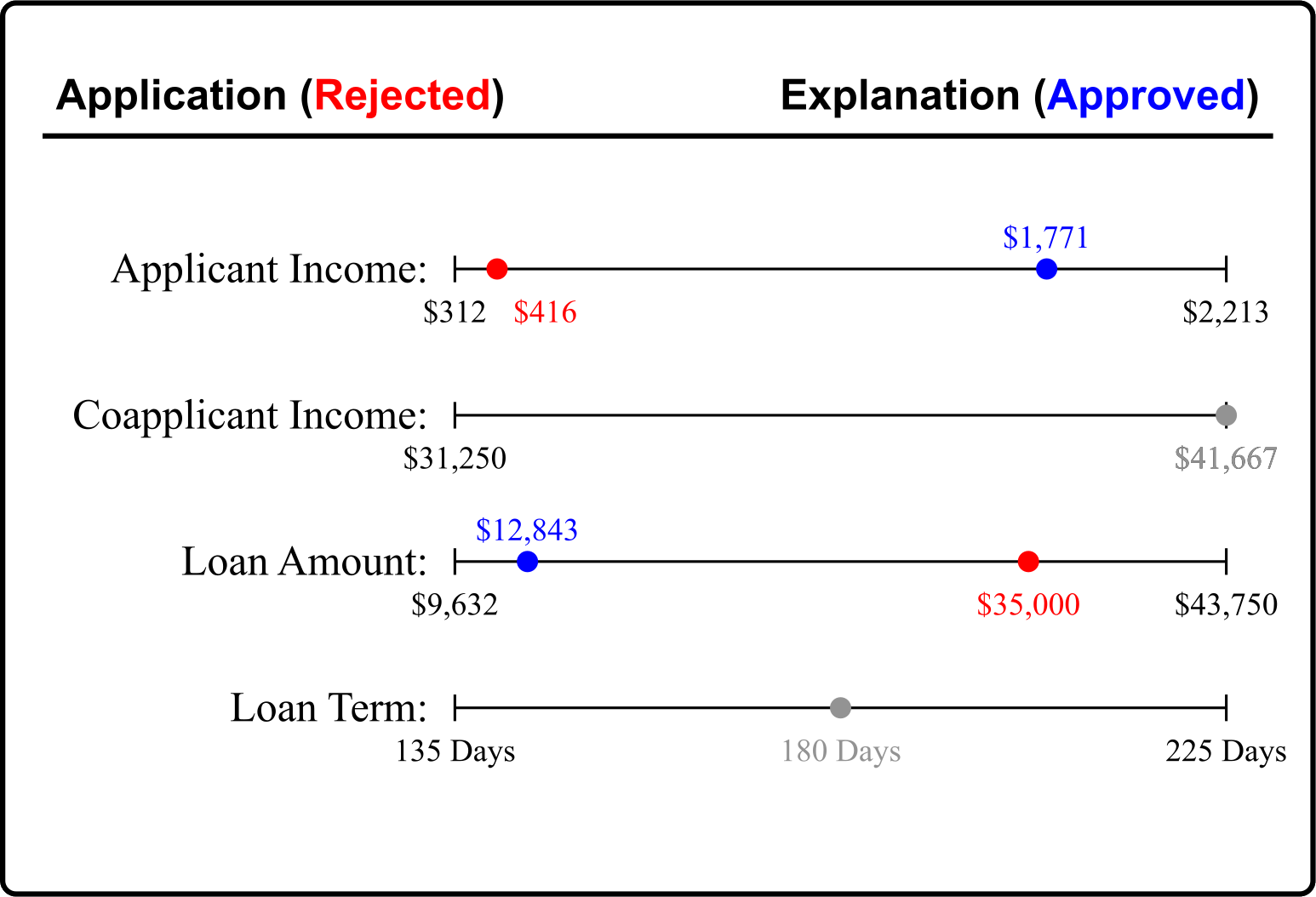 Point
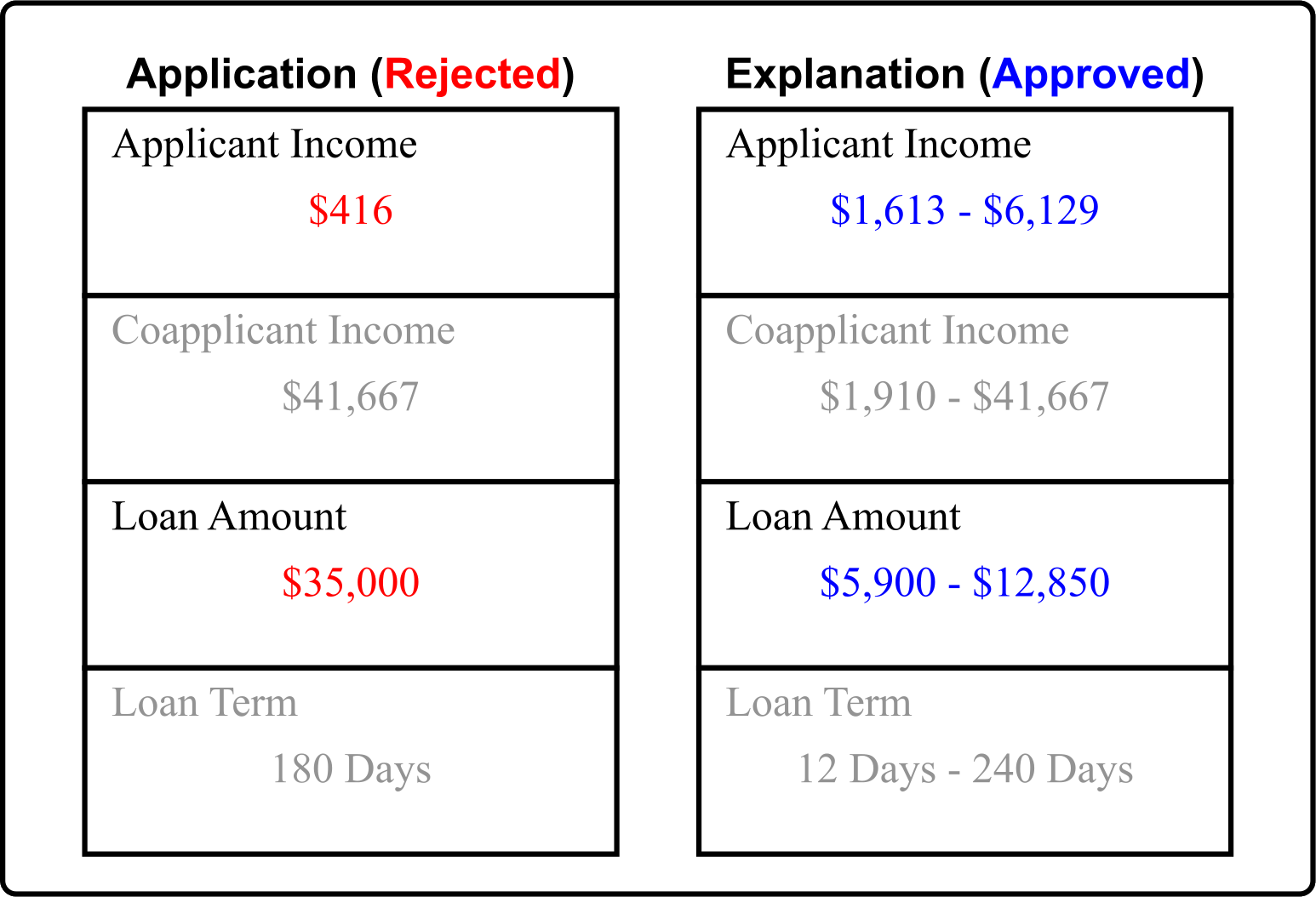 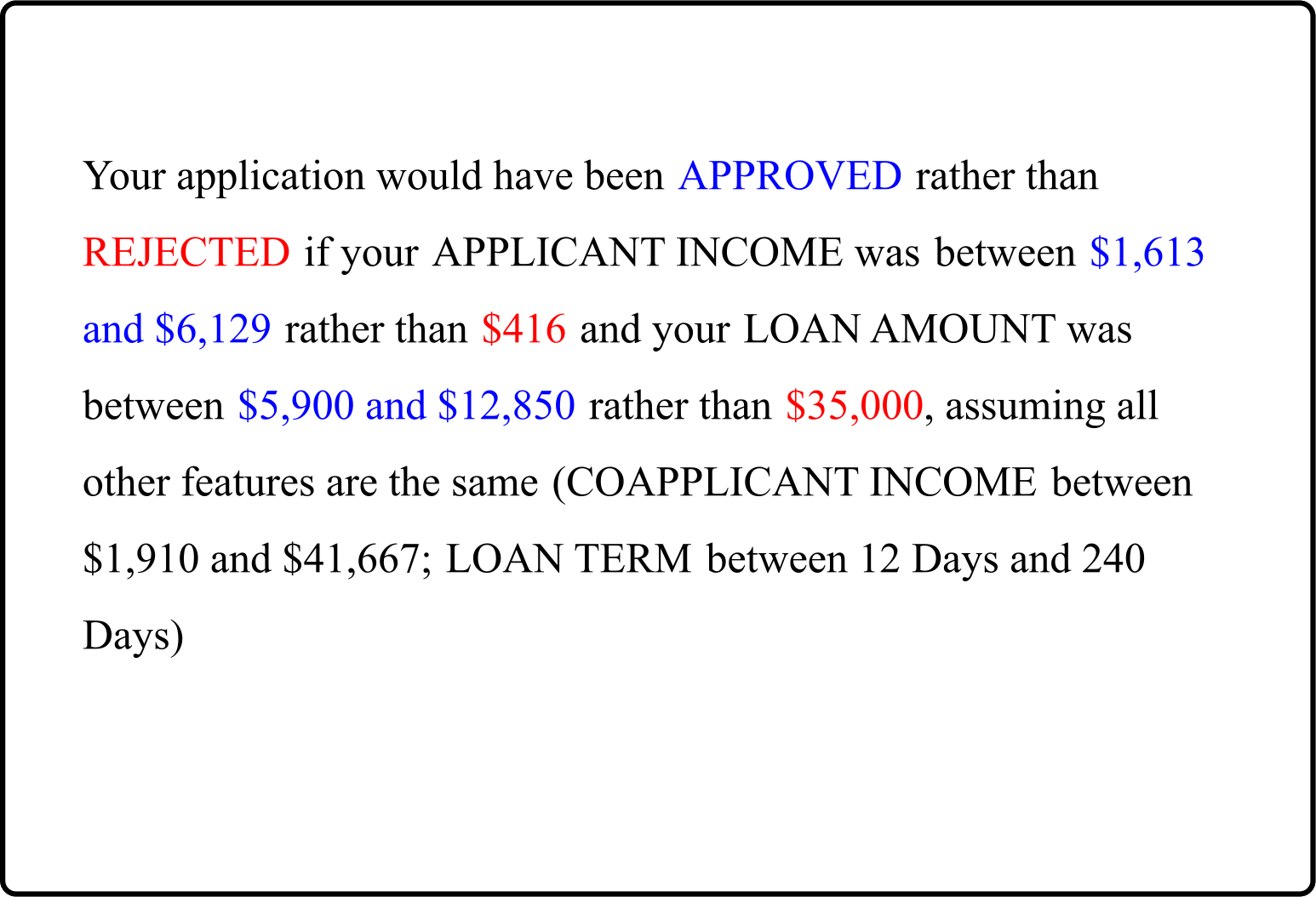 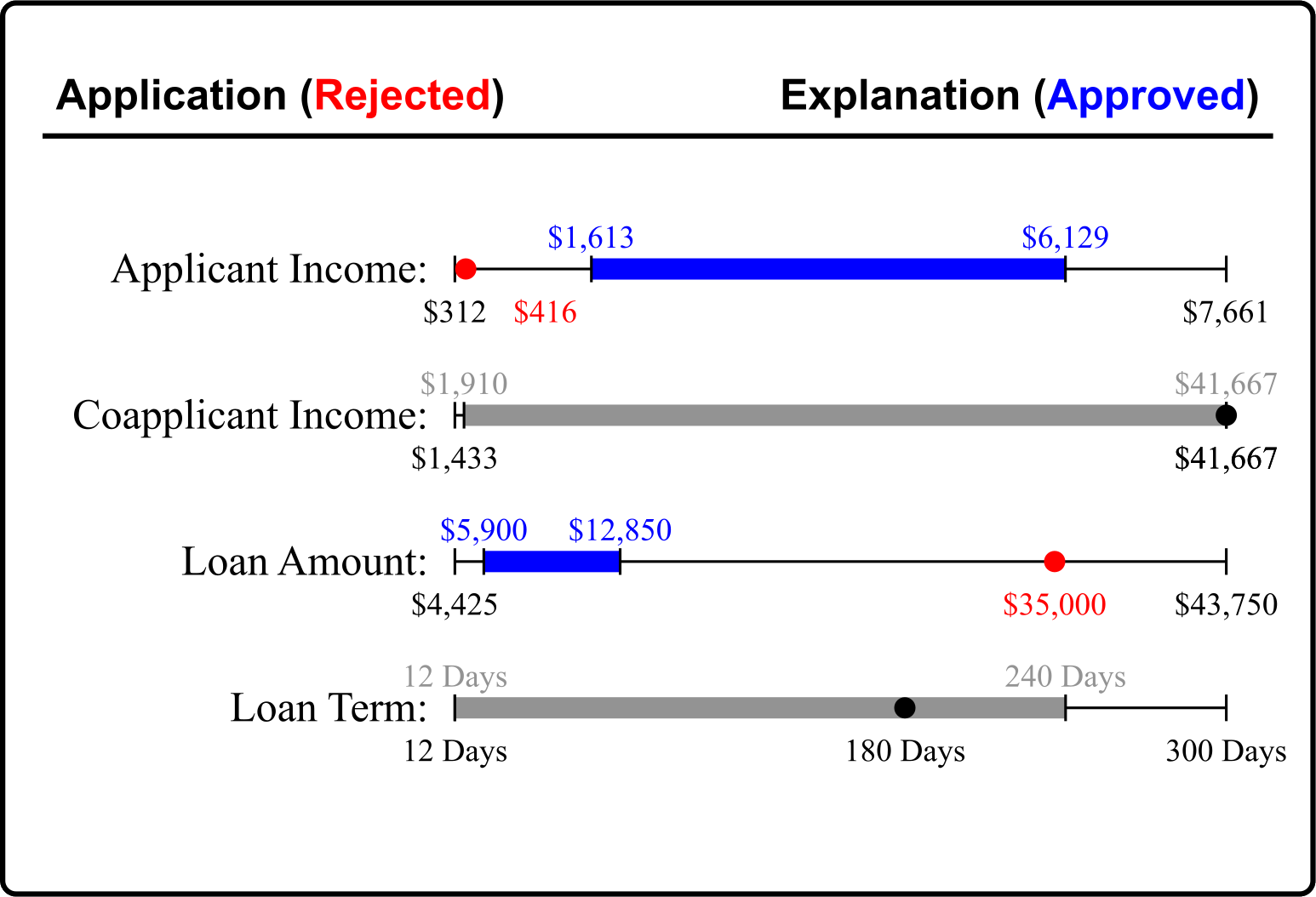 Region
22
[Speaker Notes: Numeric region]
Methods: Explanation Configurations
Visual
Numeric
Natural Language
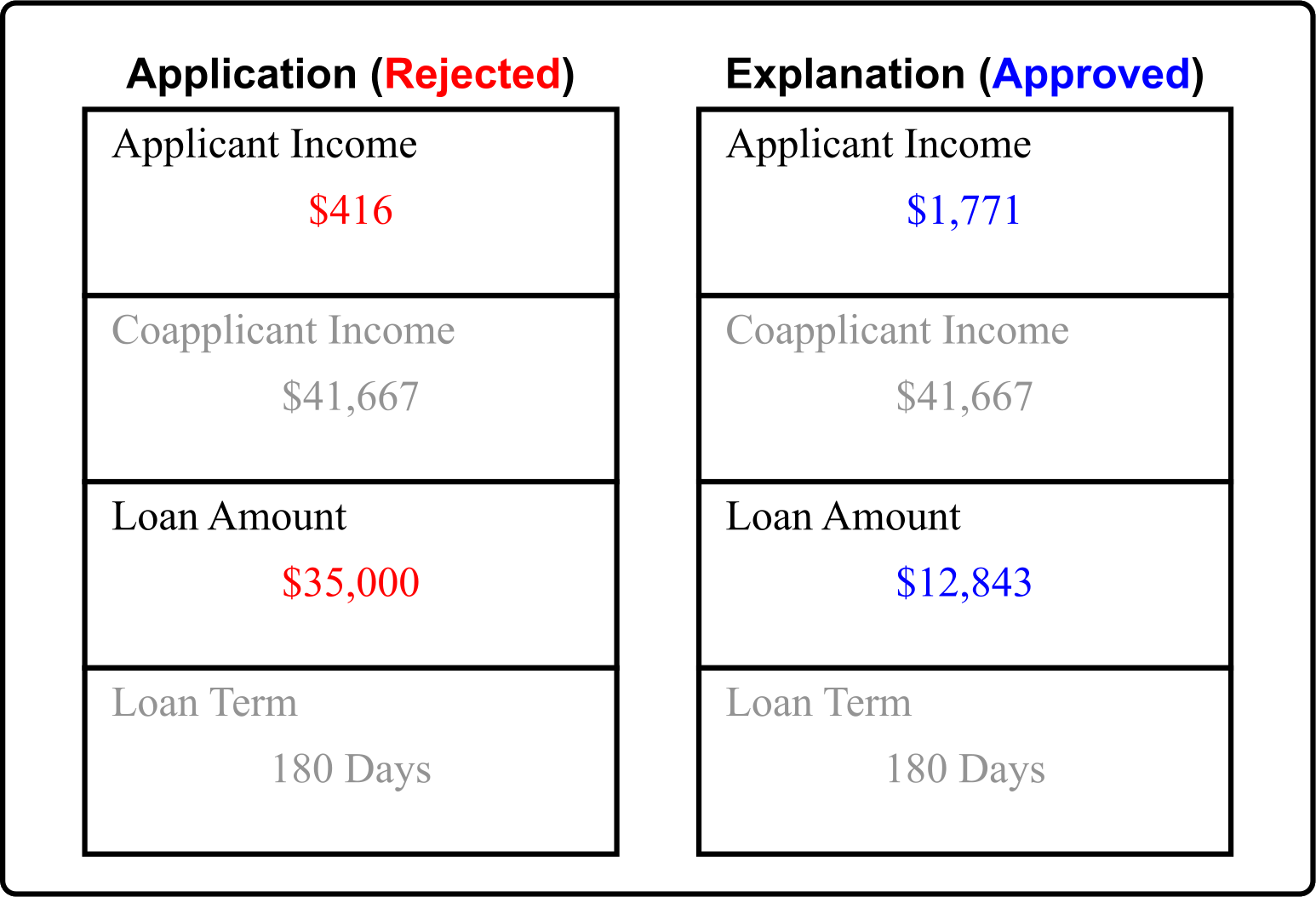 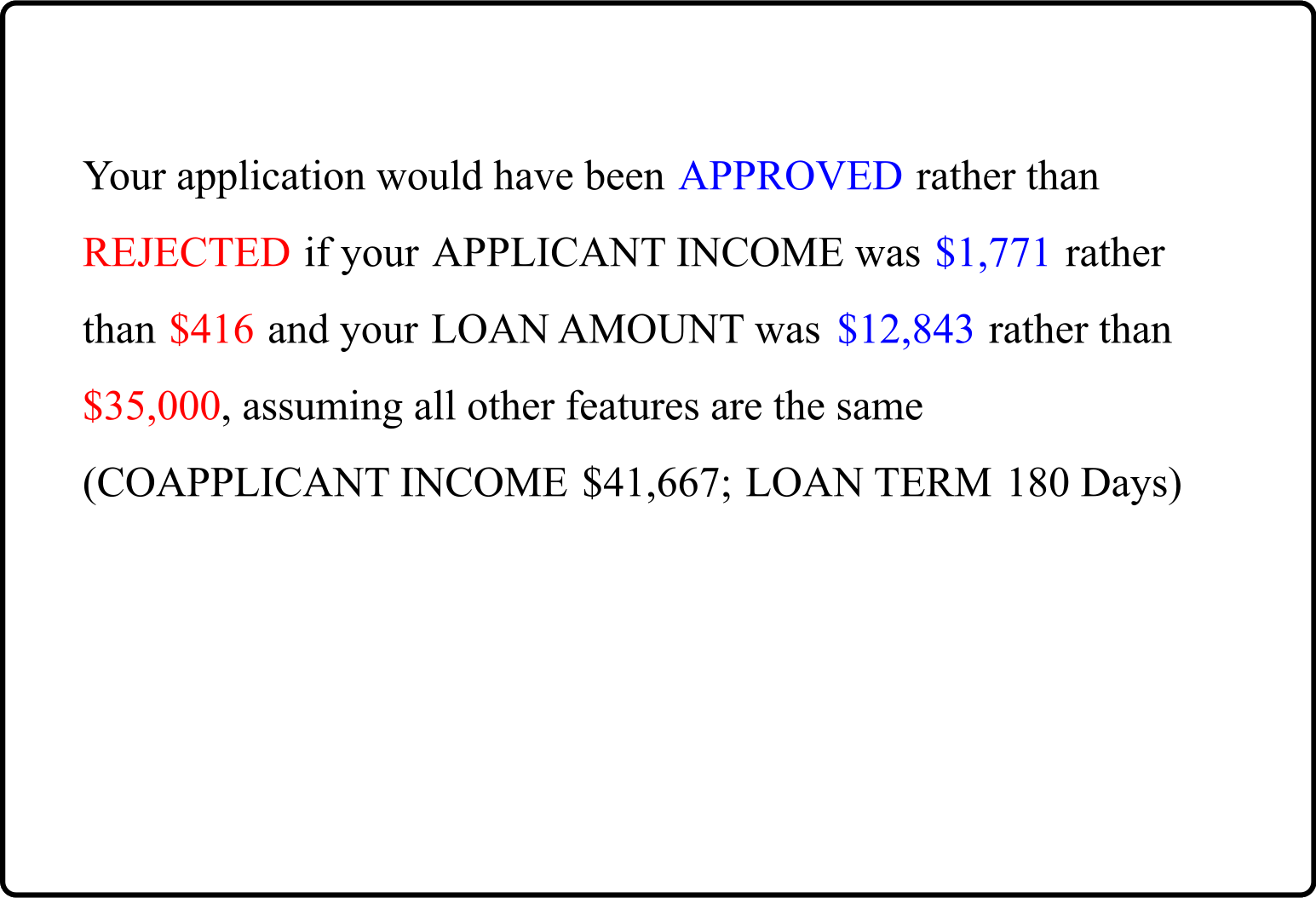 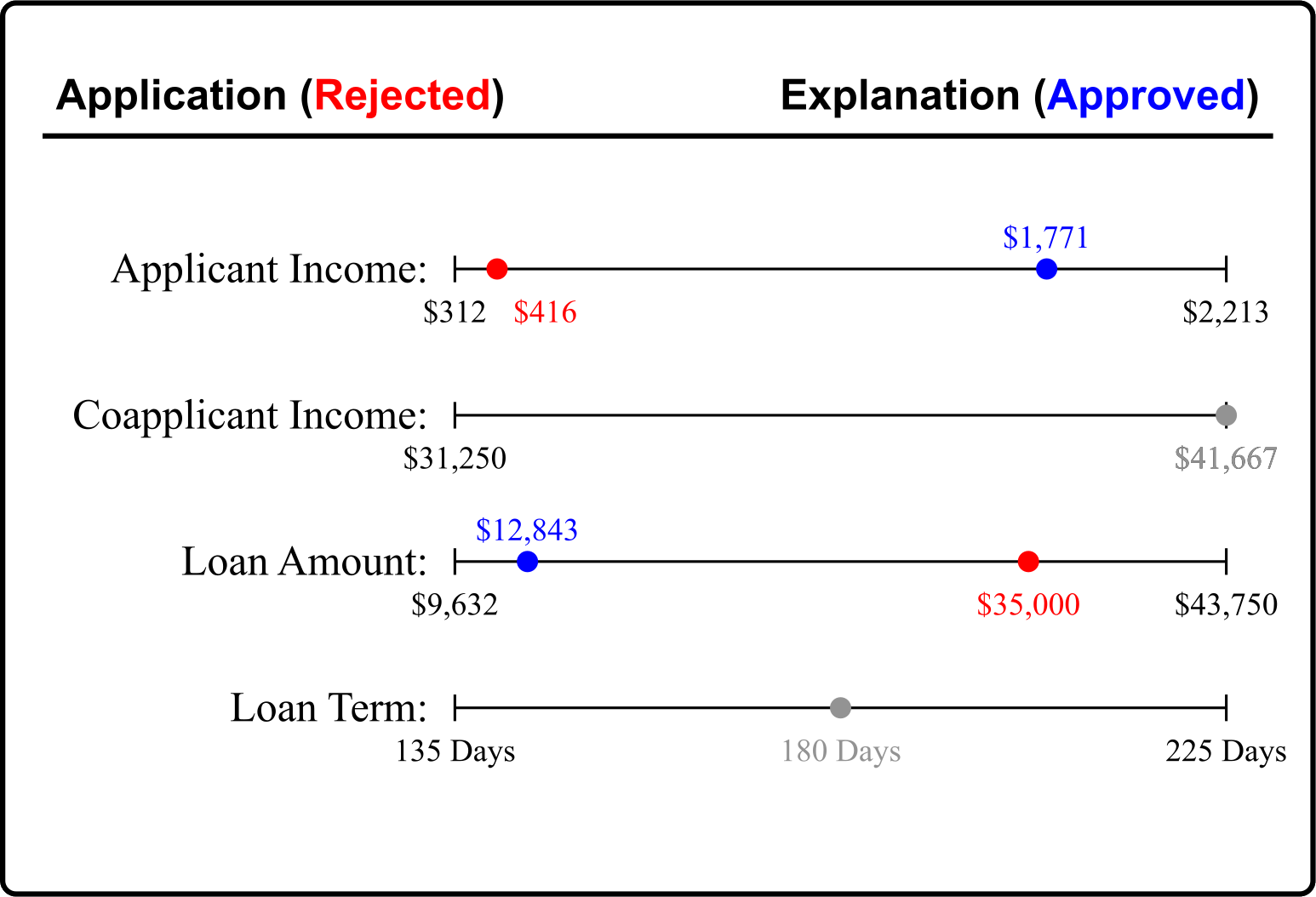 Point
1
2
3
4
5
6
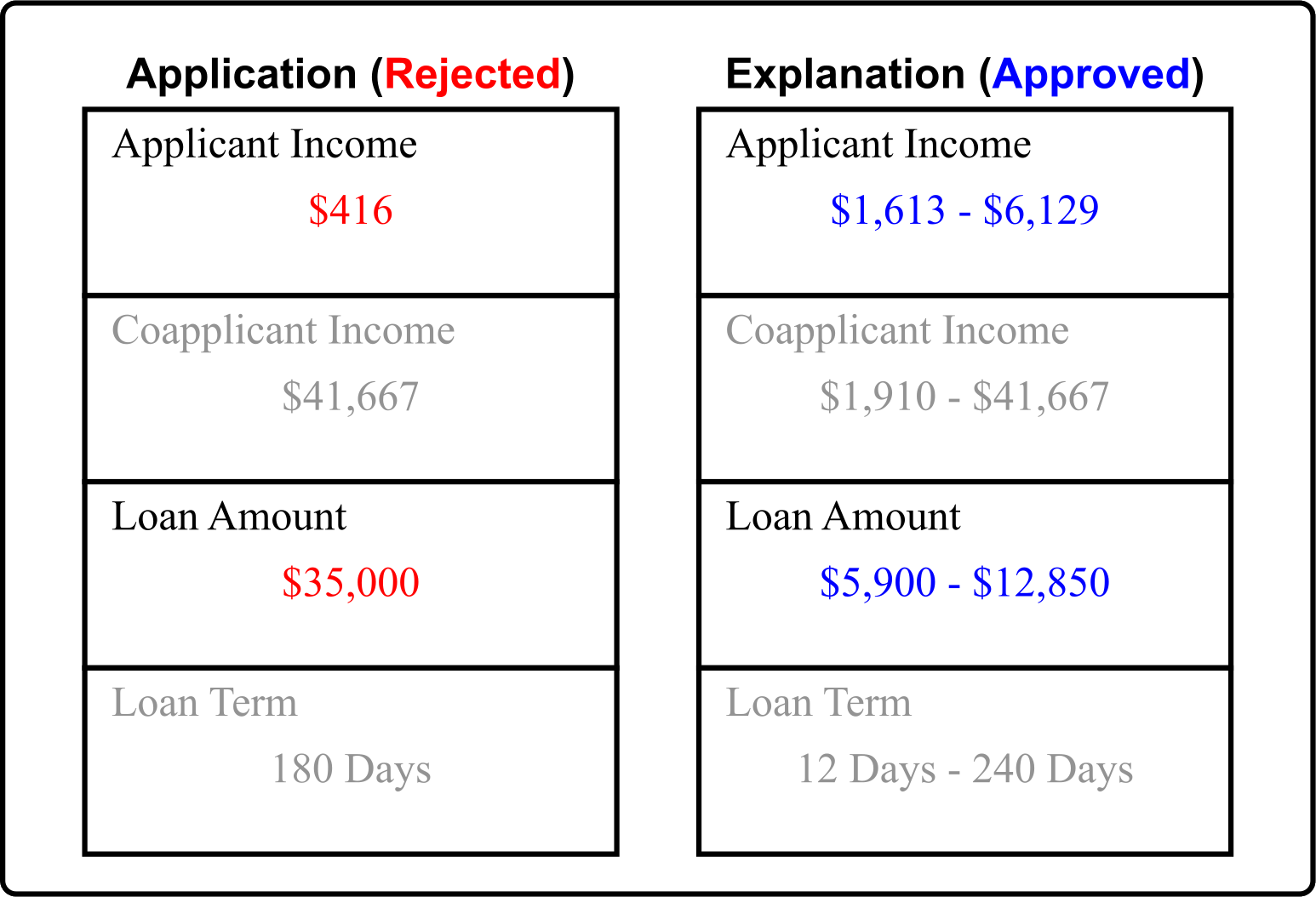 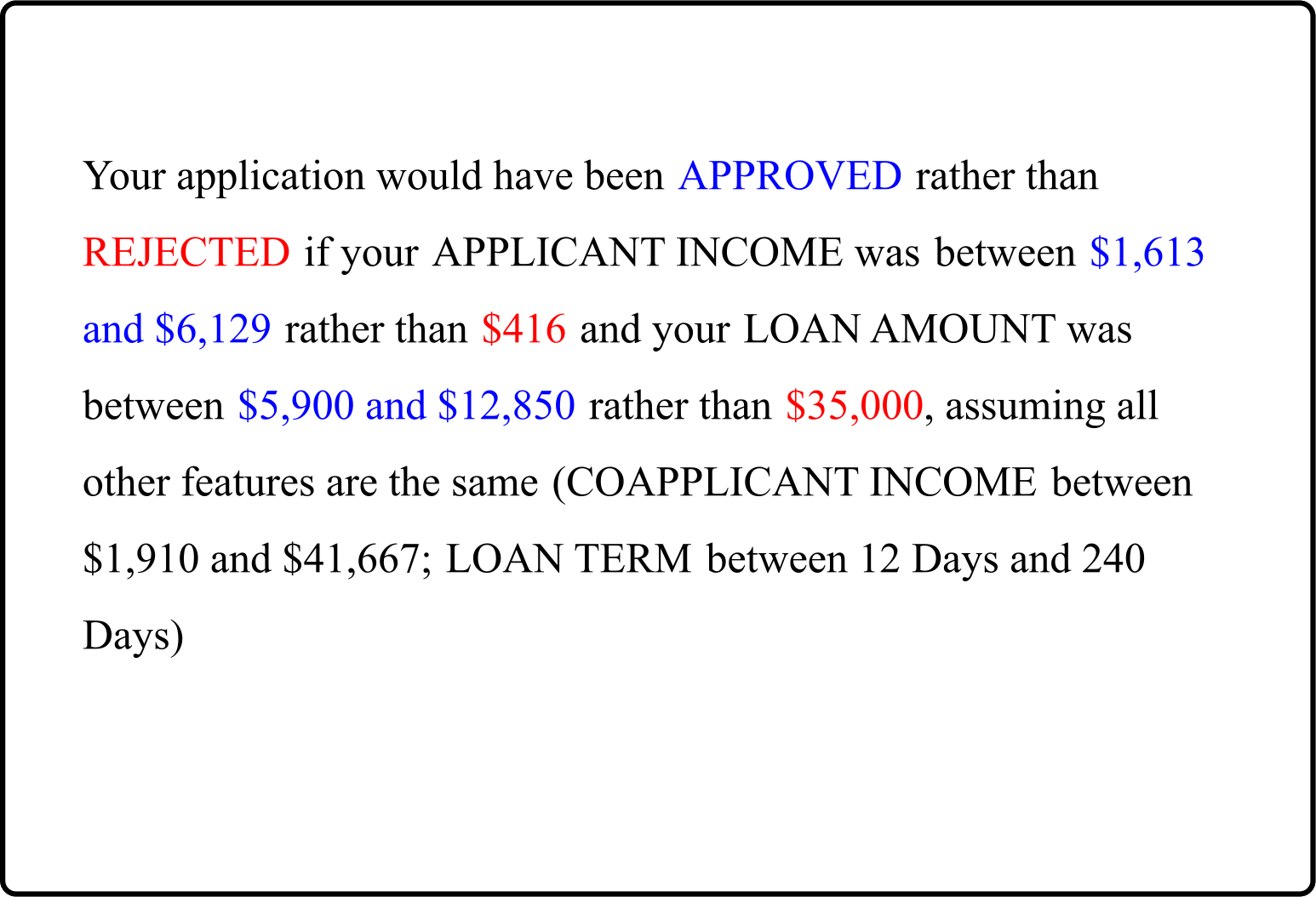 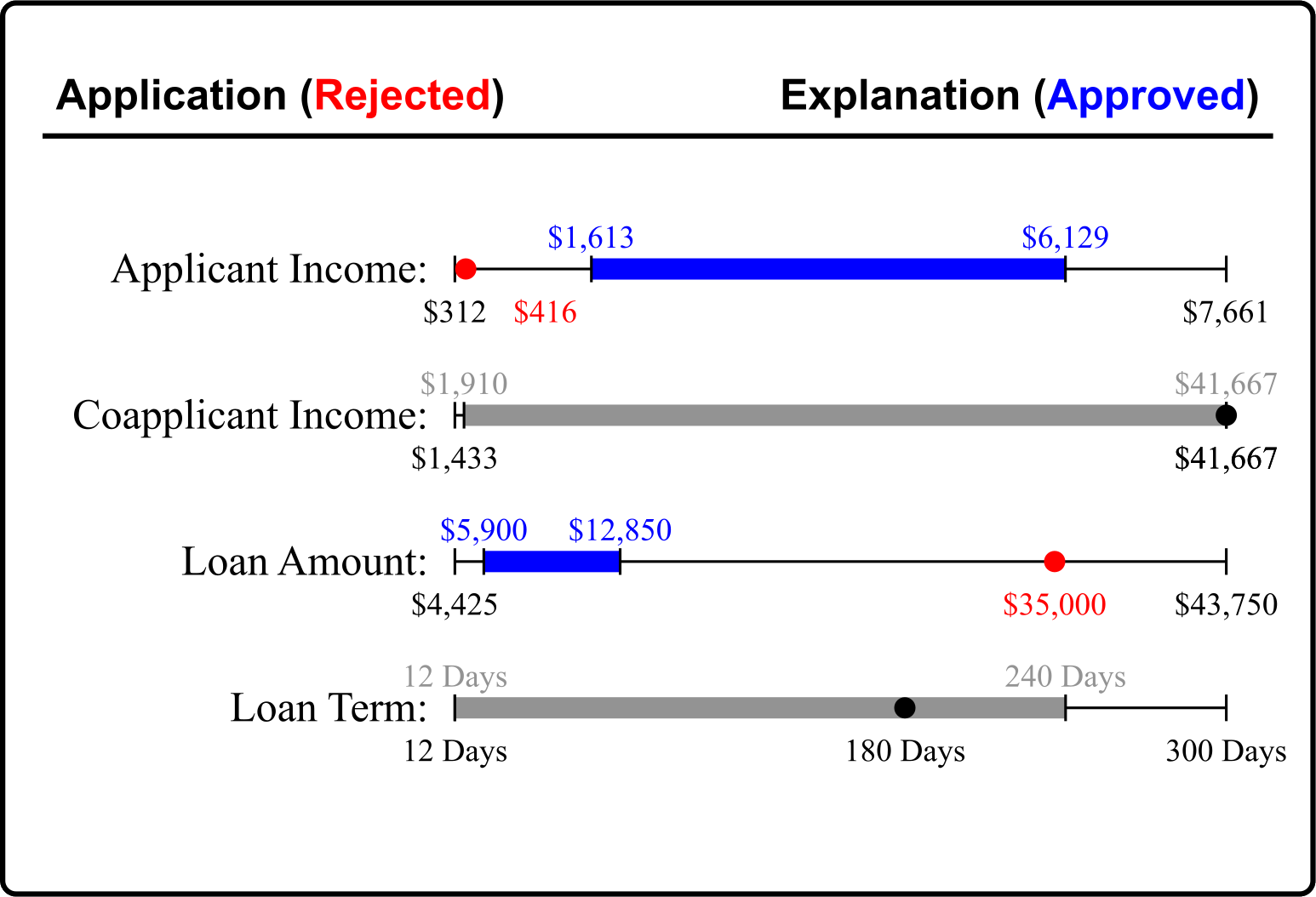 Region
2x3 between subjects experiment
23
Methods: Explanation Configurations
Visual
Numeric
Natural Language
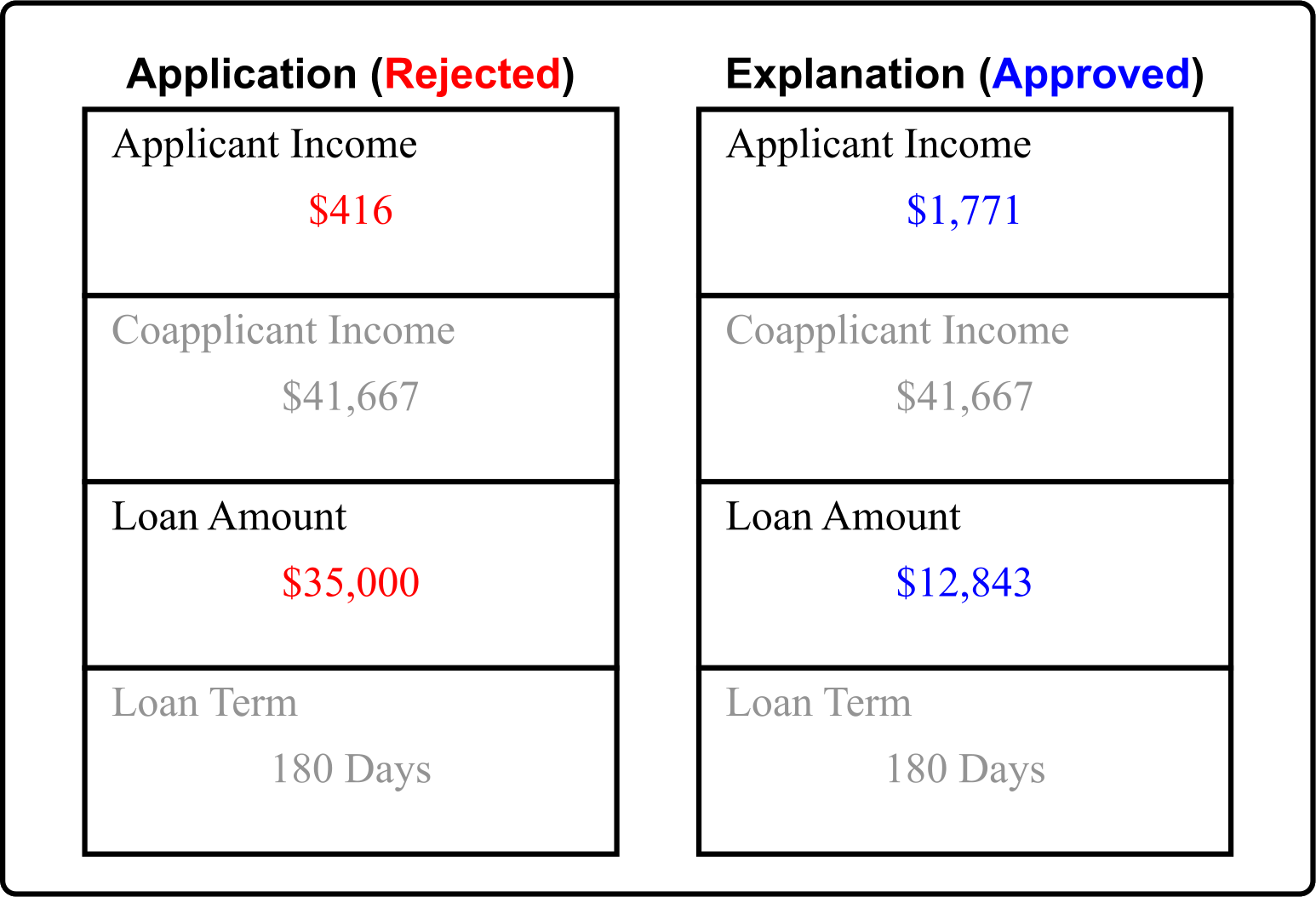 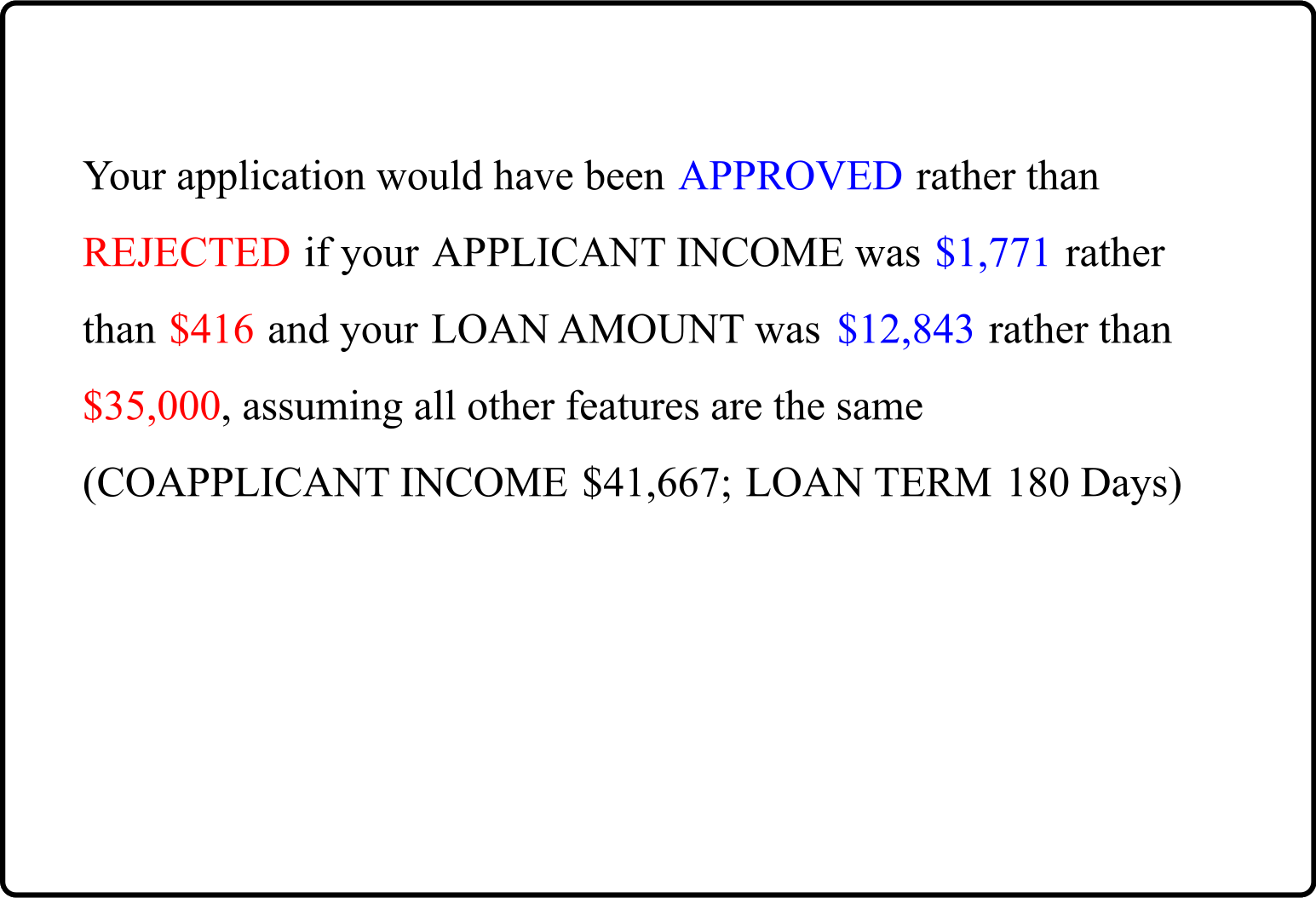 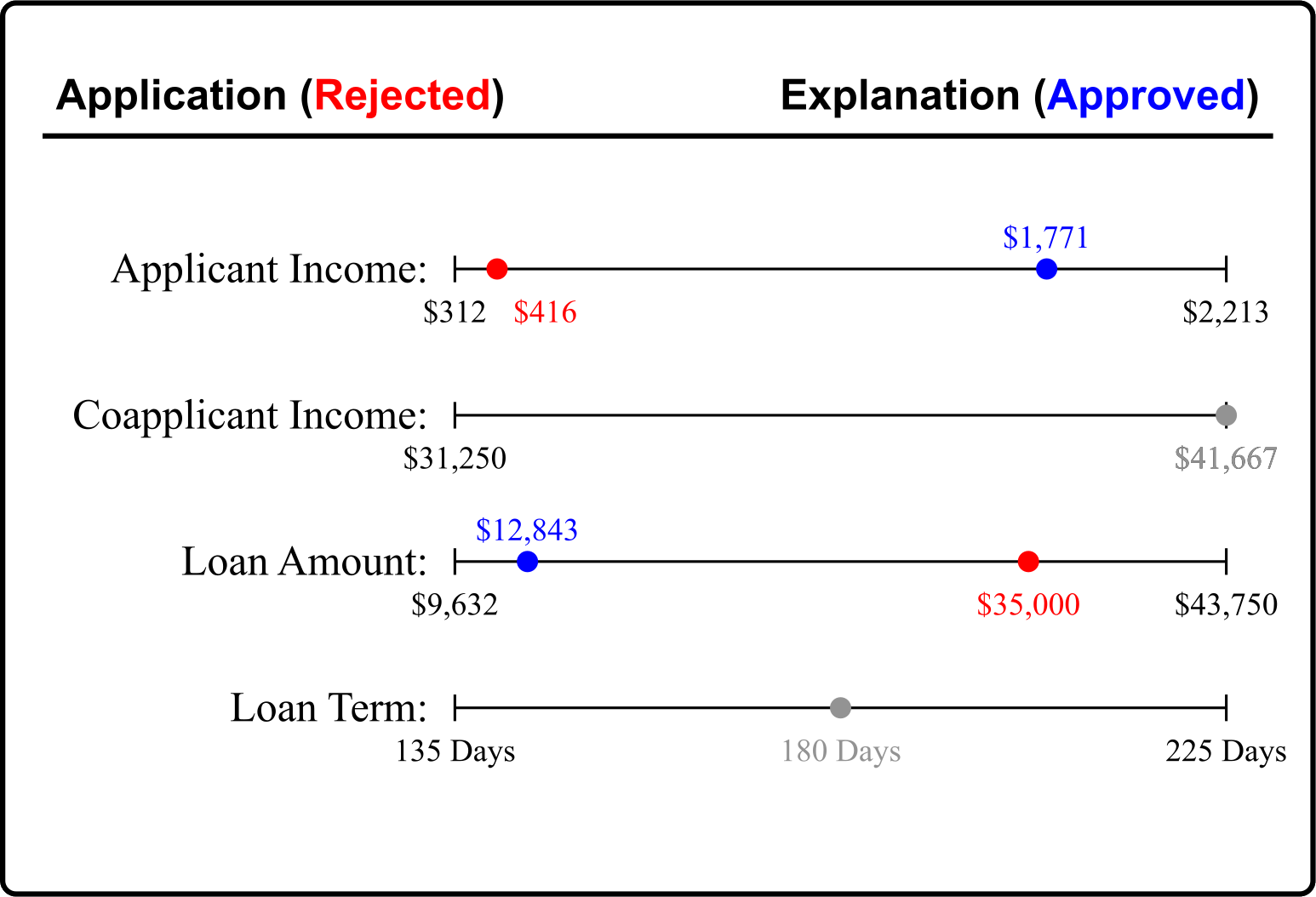 Point
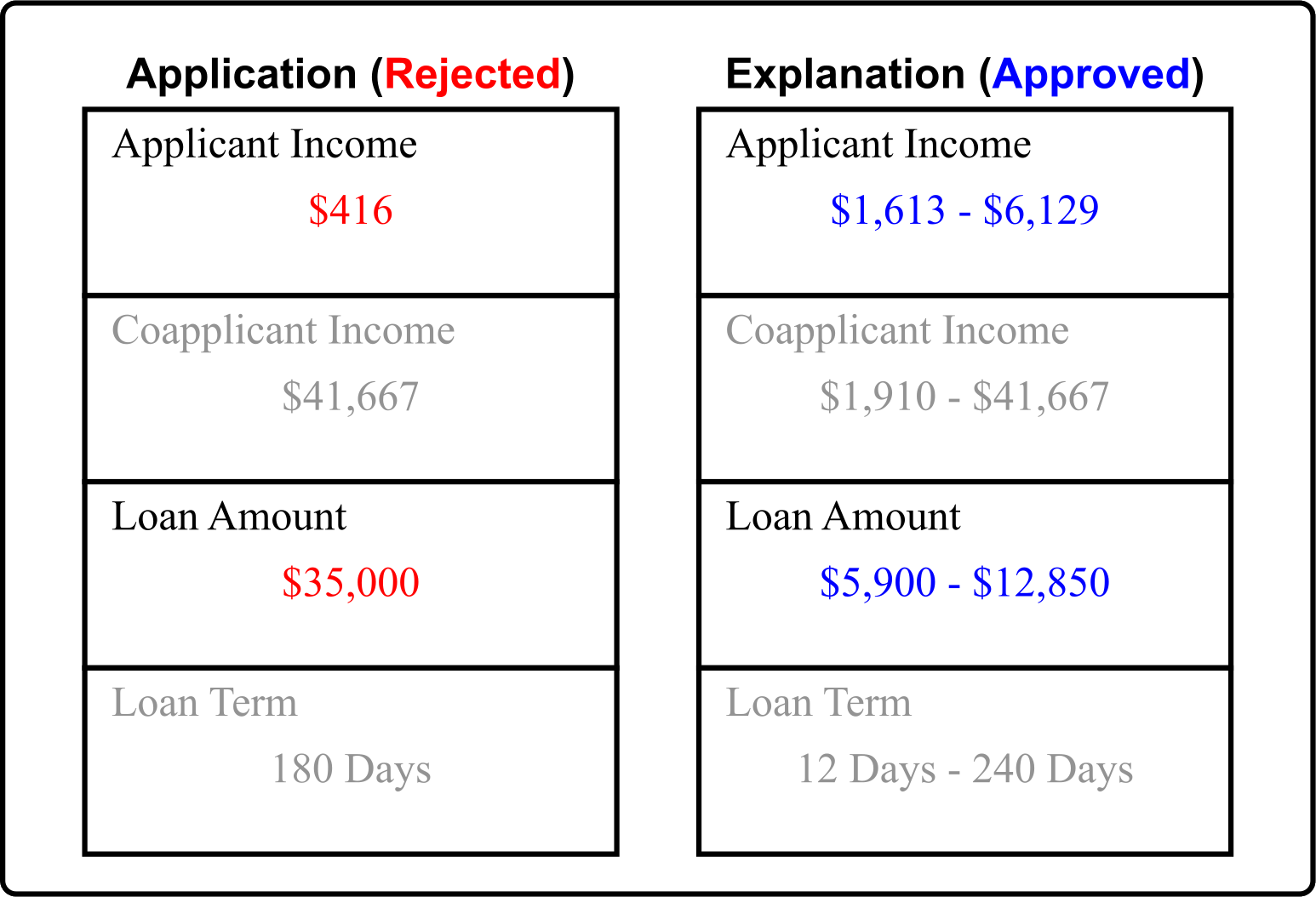 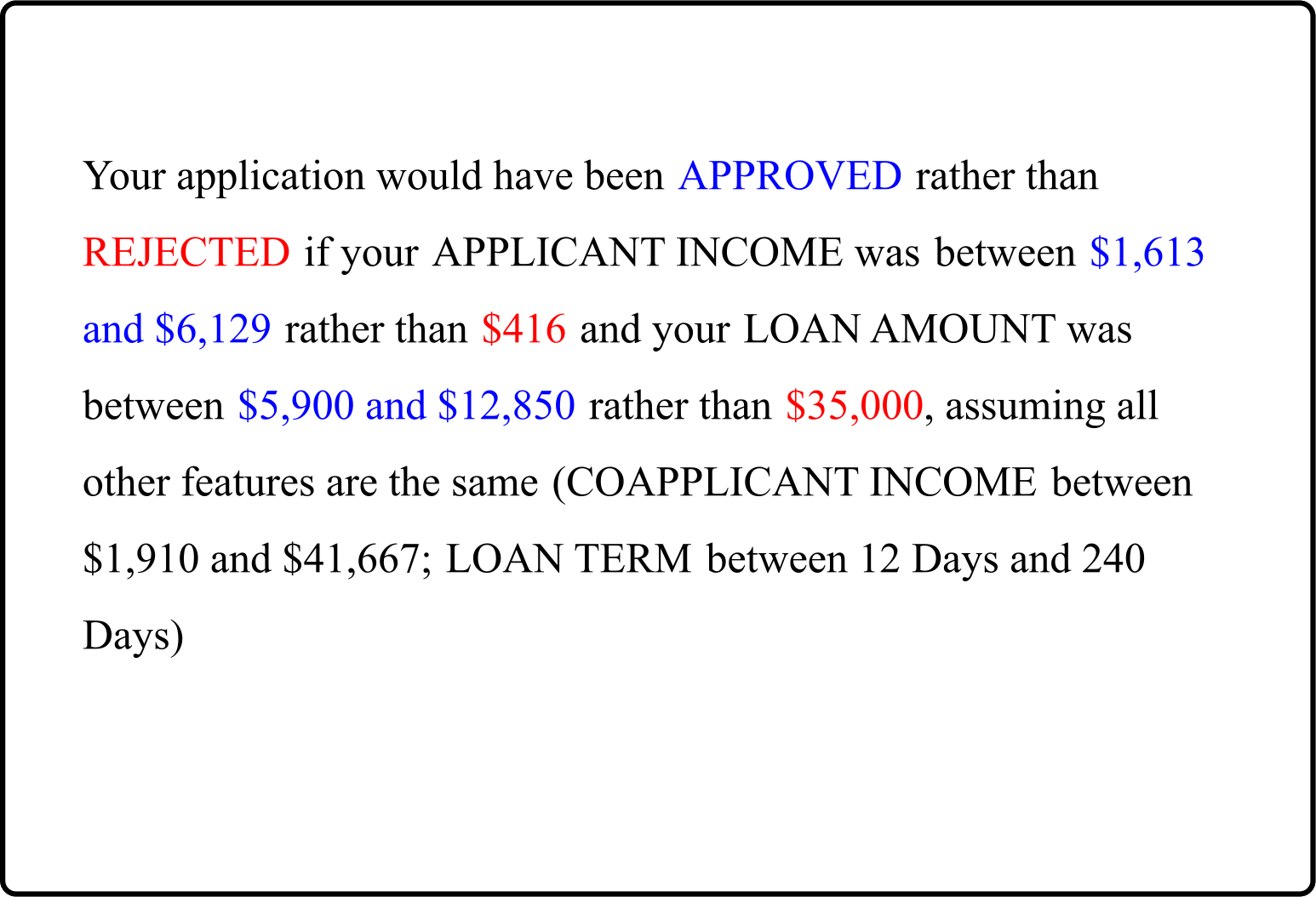 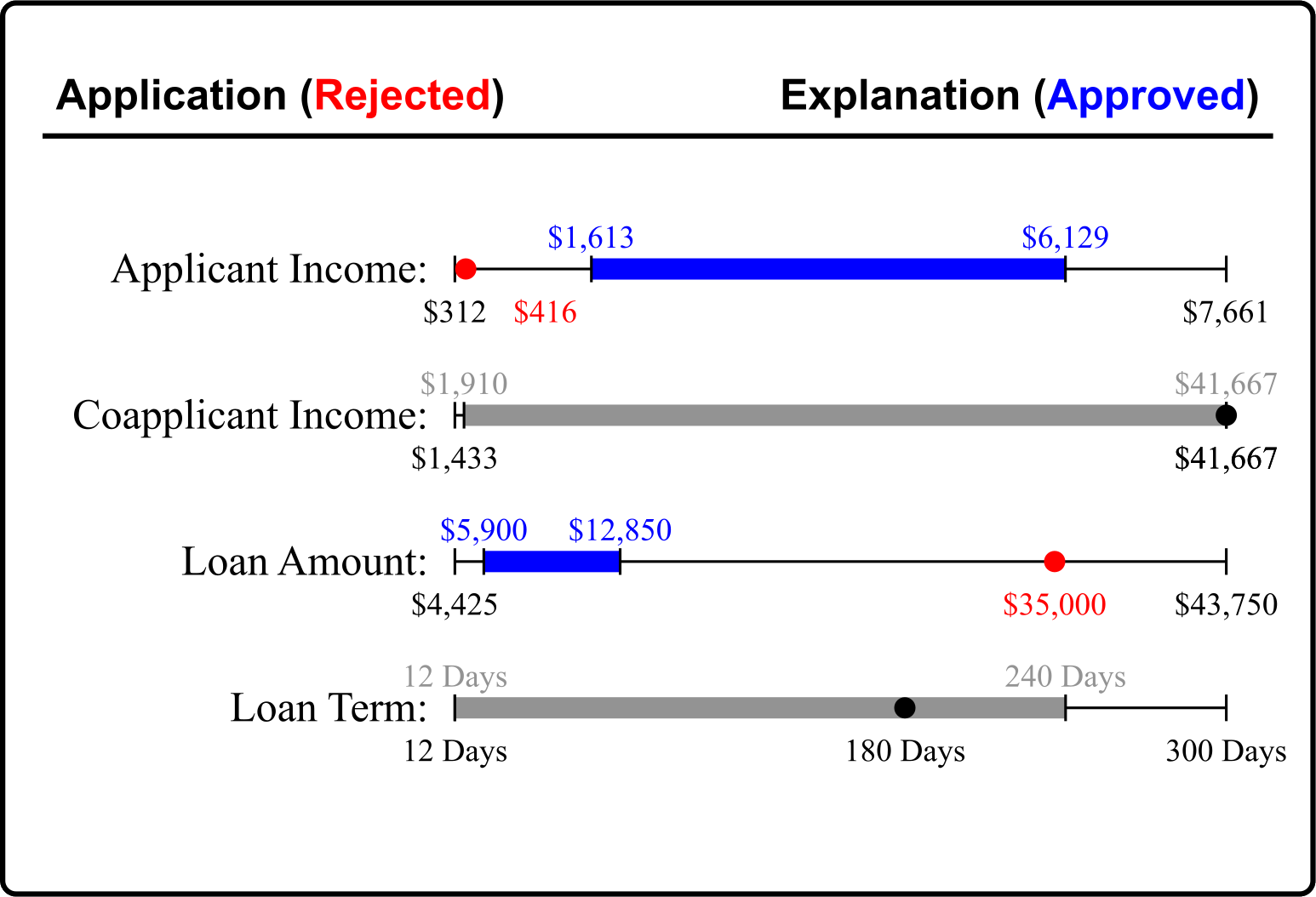 Region
2x3 between subjects experiment
24
Methods: Explanation Configurations
Visual
Numeric
Natural Language
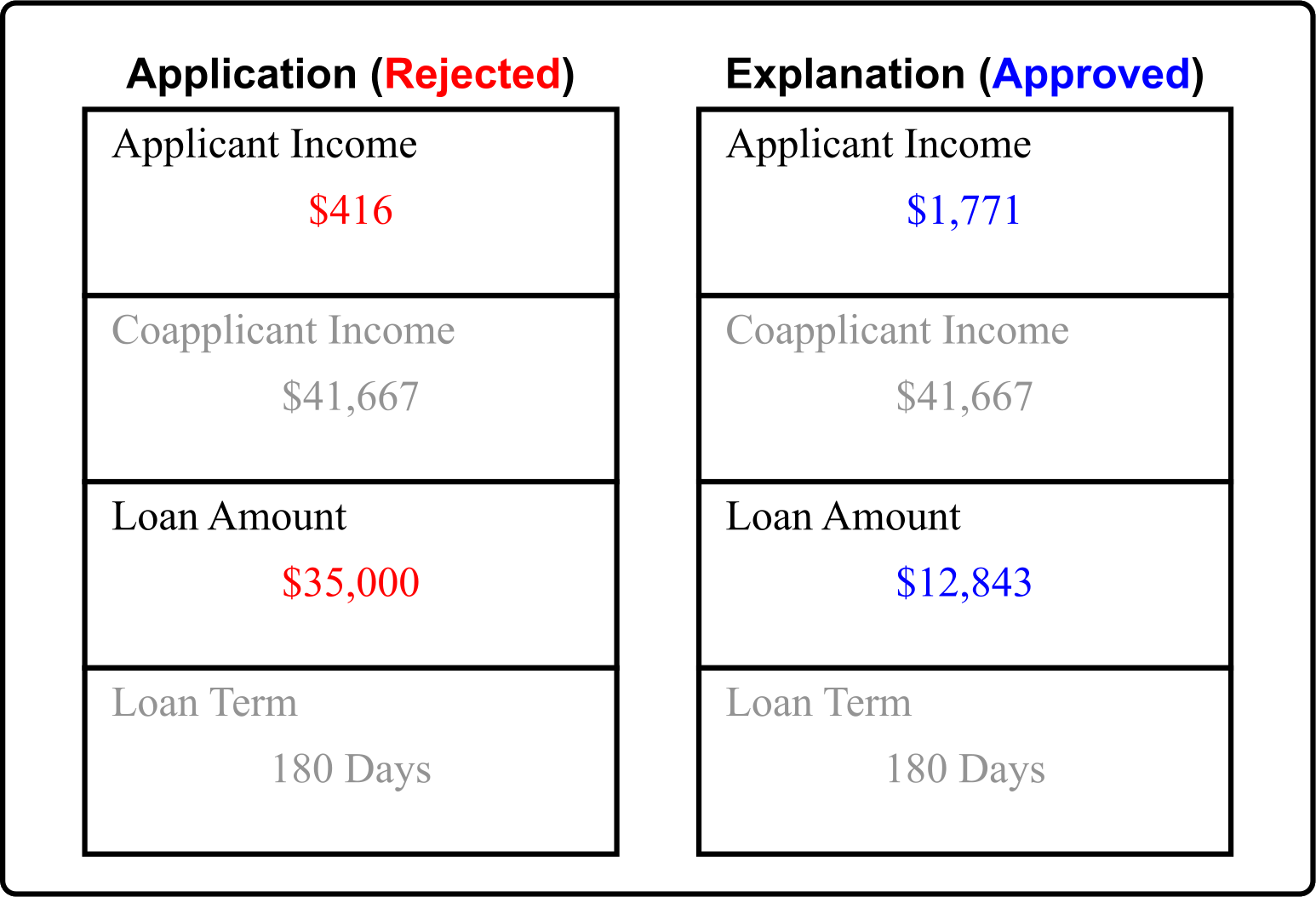 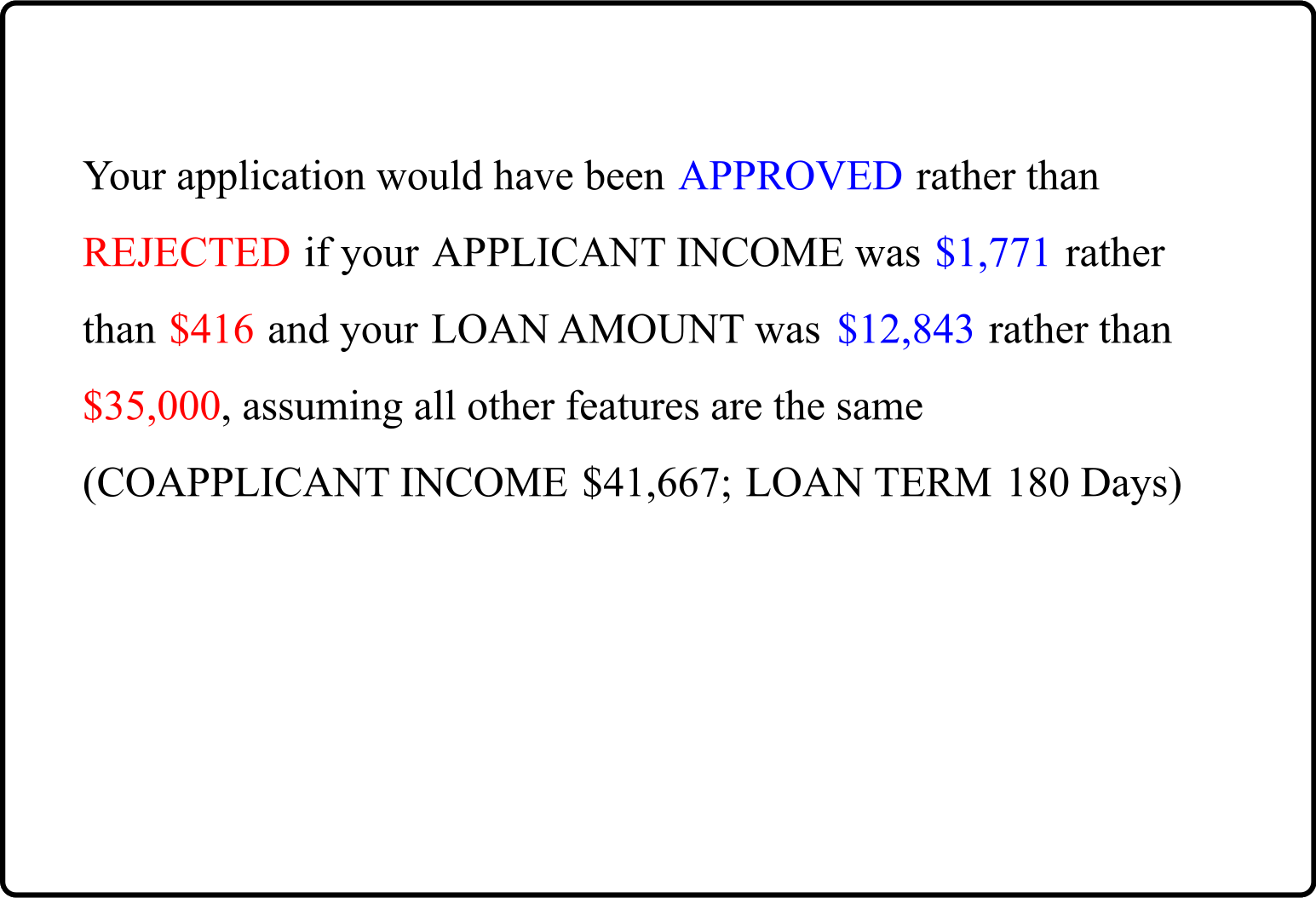 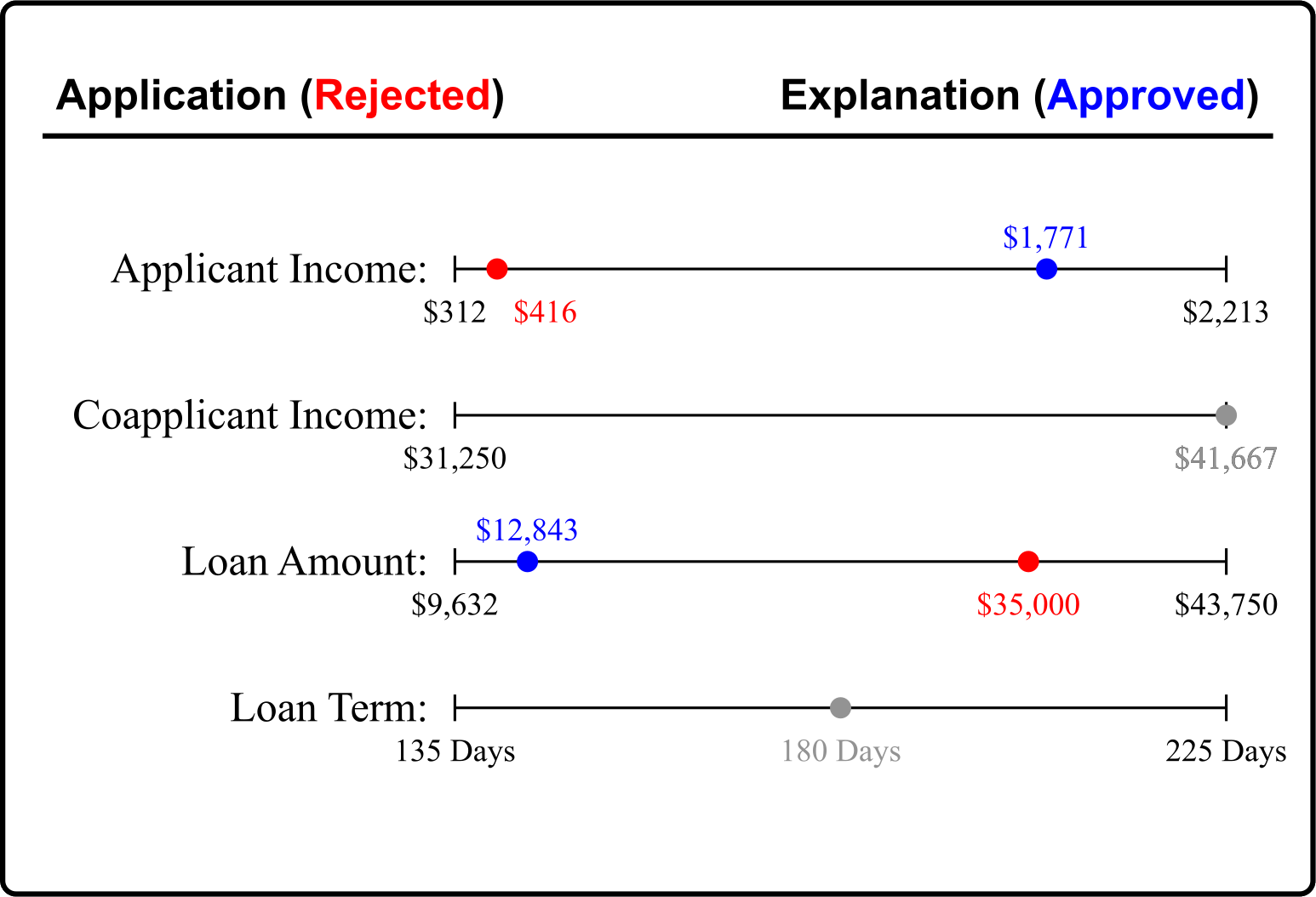 Point
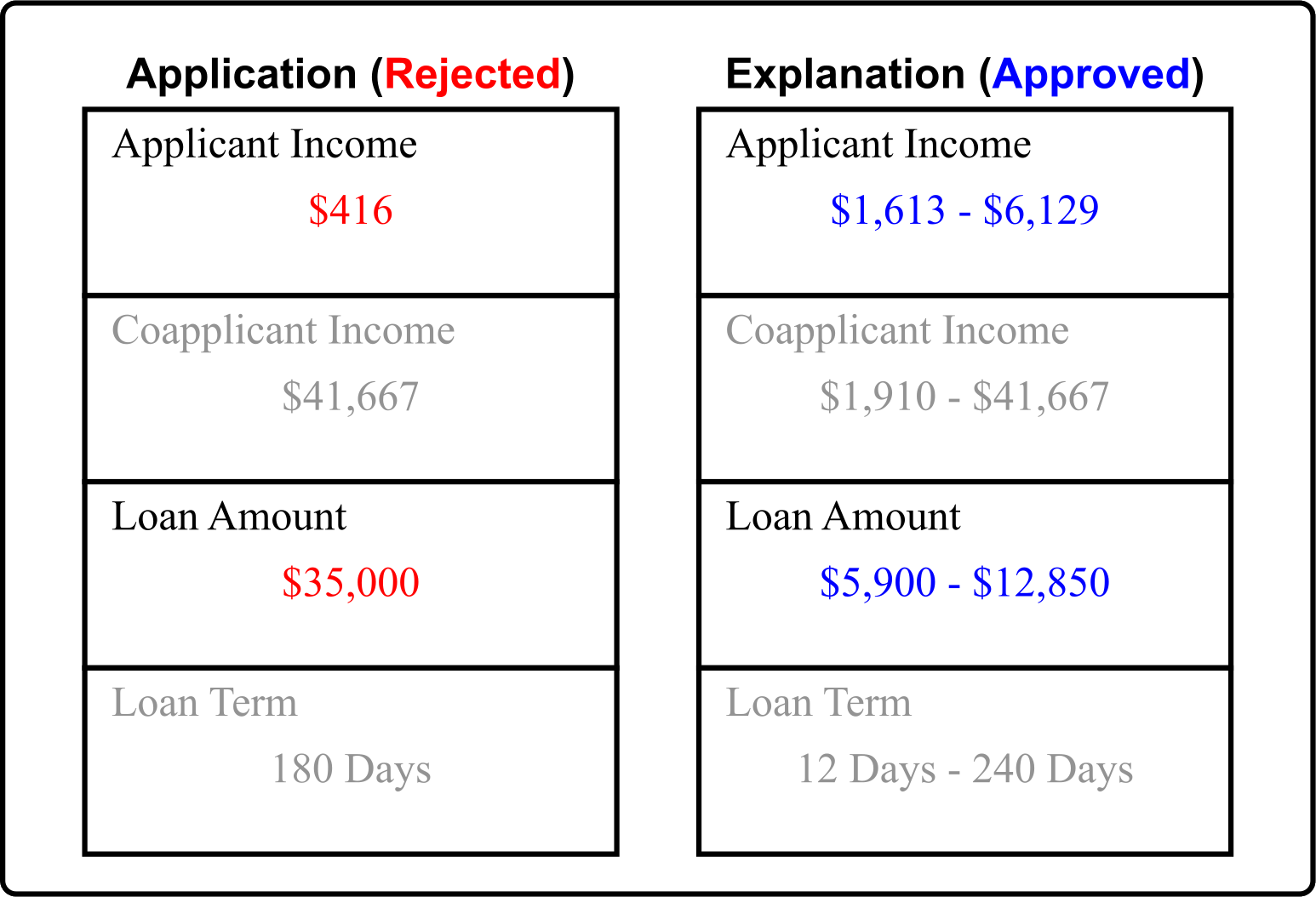 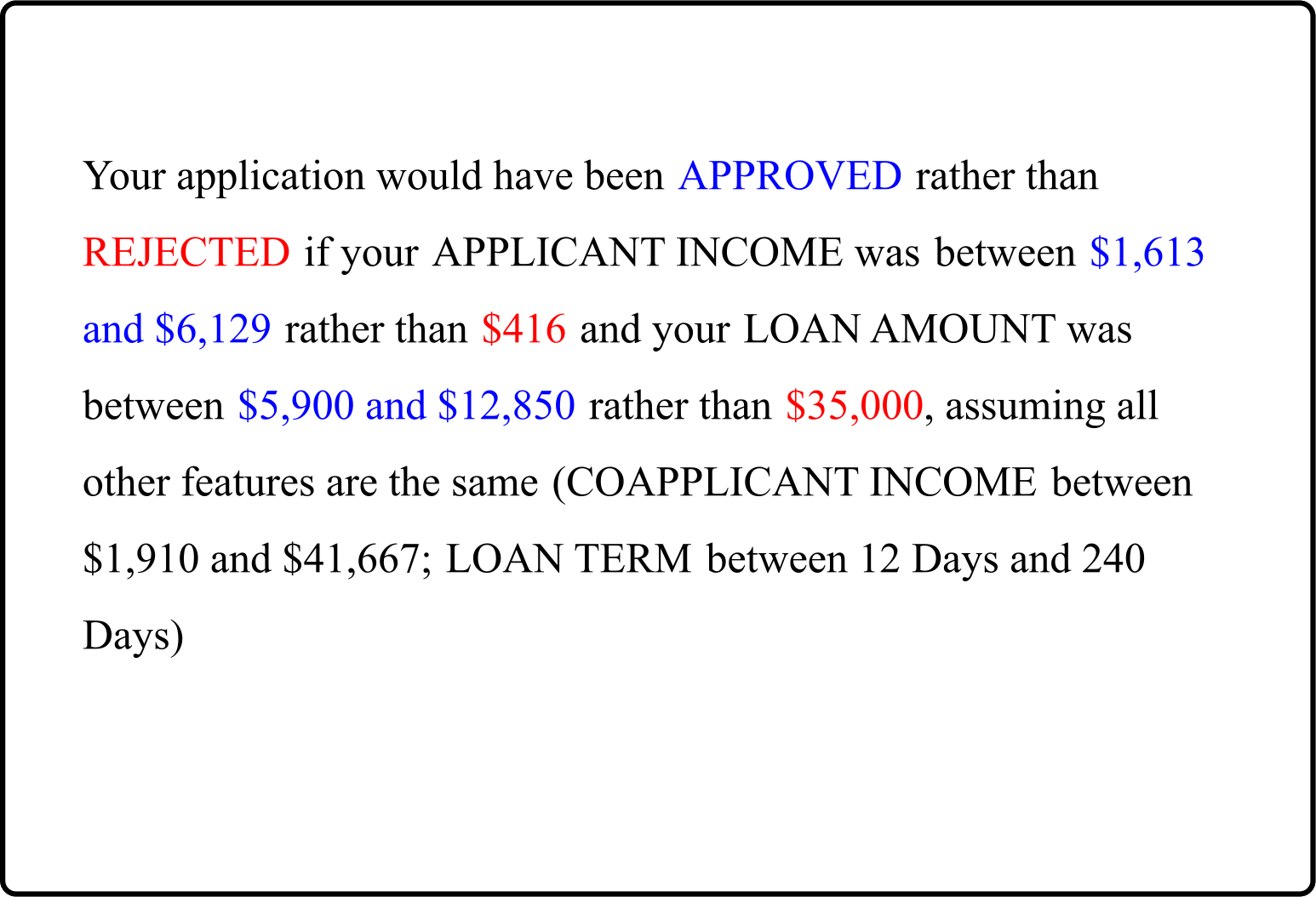 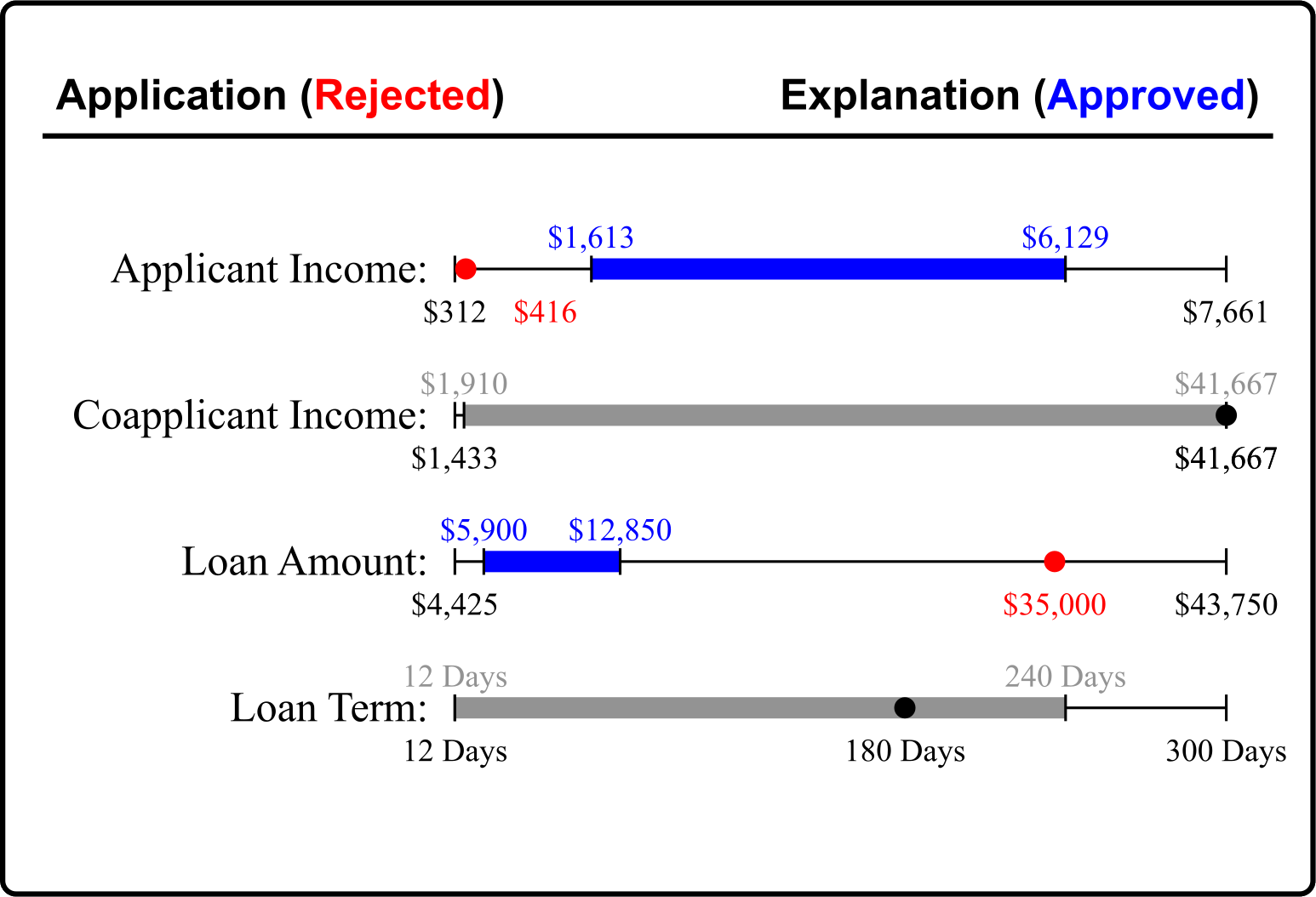 Region
2x3 between subjects experiment
25
Methods: Explanation User Interface
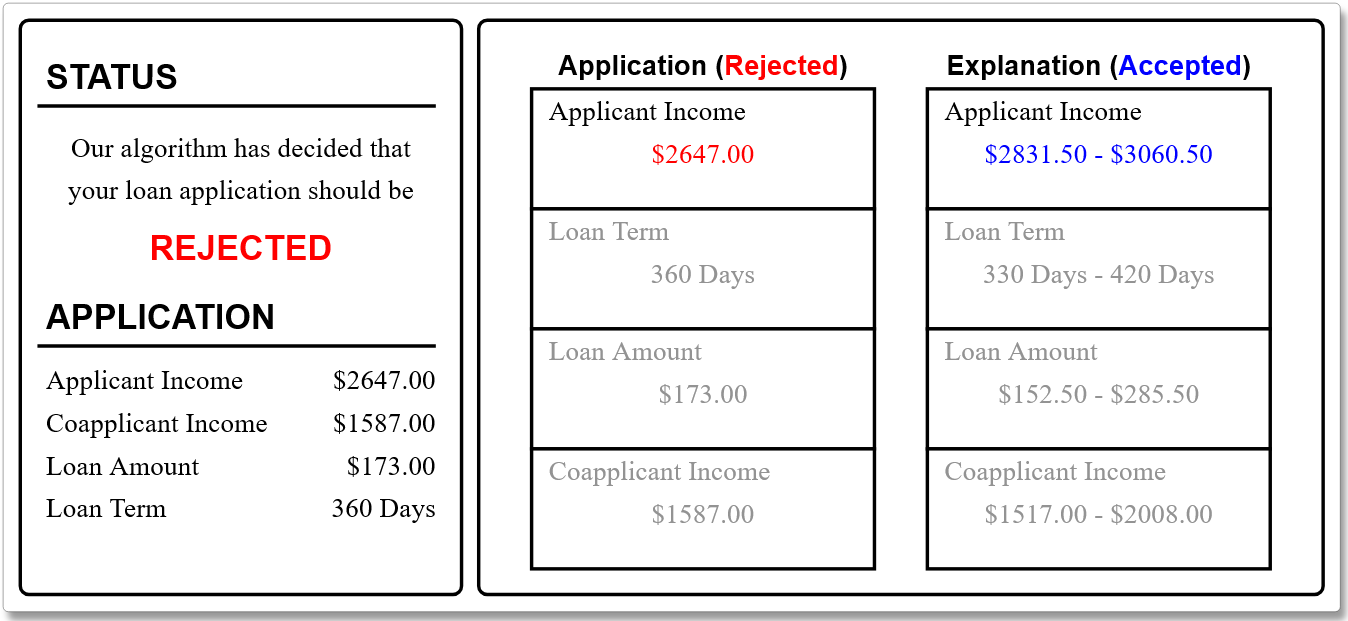 1
3
Application status
(always rejected)
1
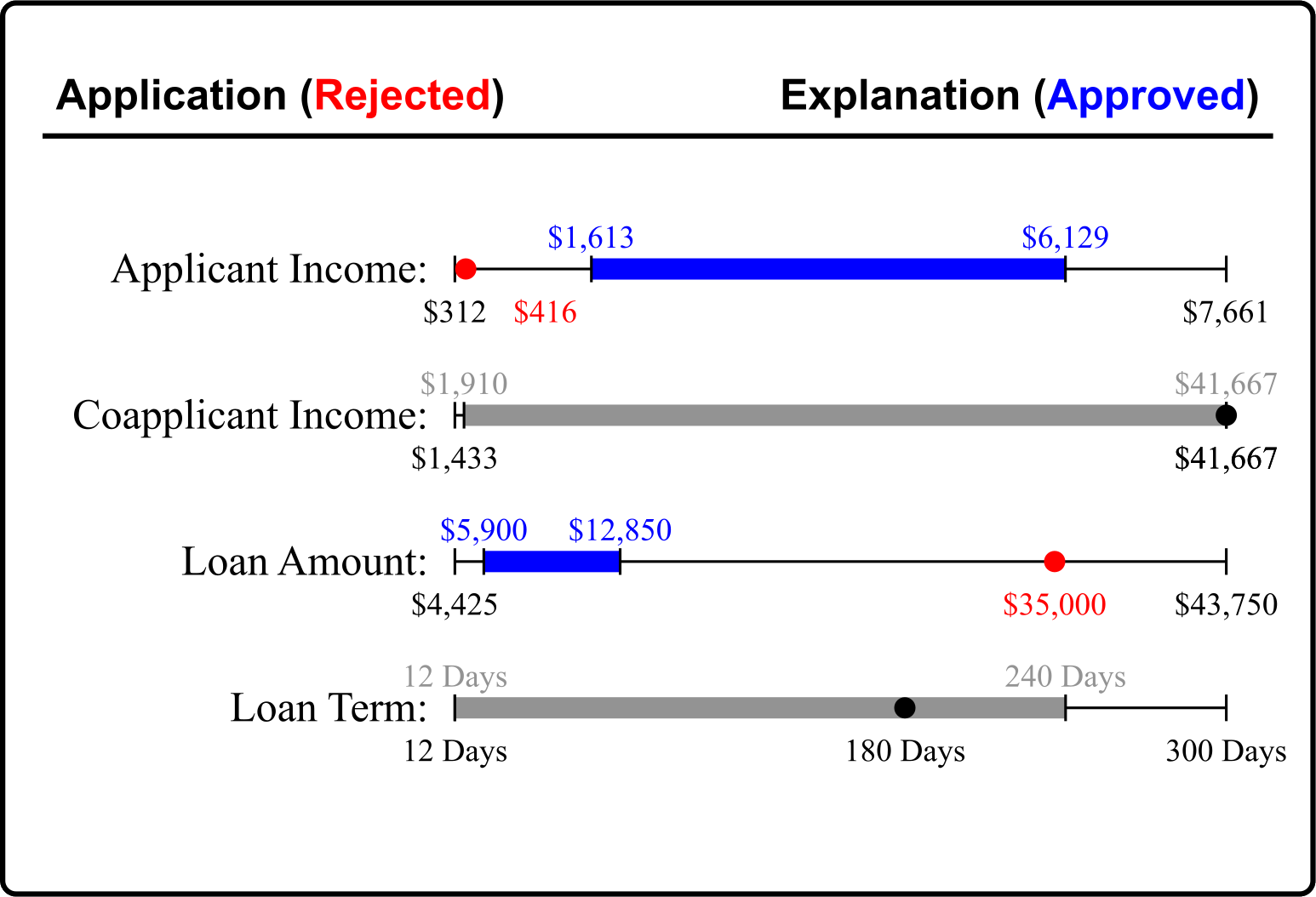 Application values
2
Explanation area, changes between independent variables
Response area
3
4
2
4
Which change is most likely to get this application approved?
(a)
Decreasing Loan Amount to $30,000
(b)
Increasing Applicant Income to $2,000
(c)
Neither would increase the chance of approval
26
Methods: Explanation User Interface
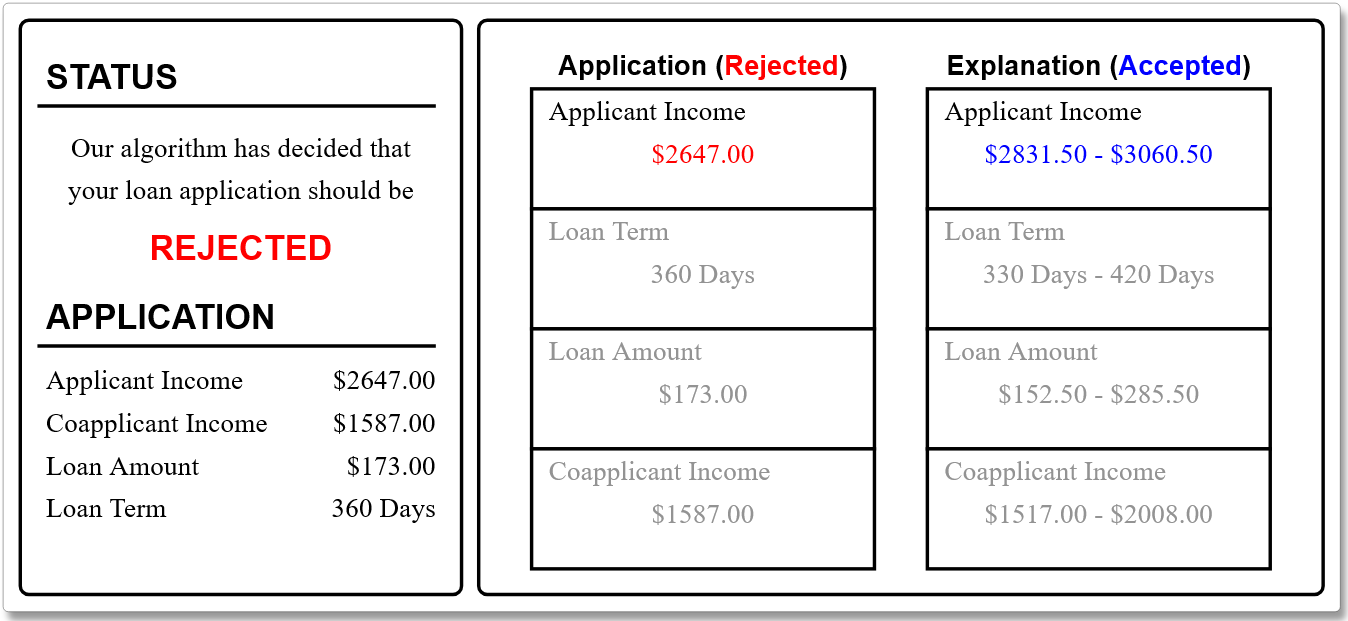 1
3
Application status
(always rejected)
1
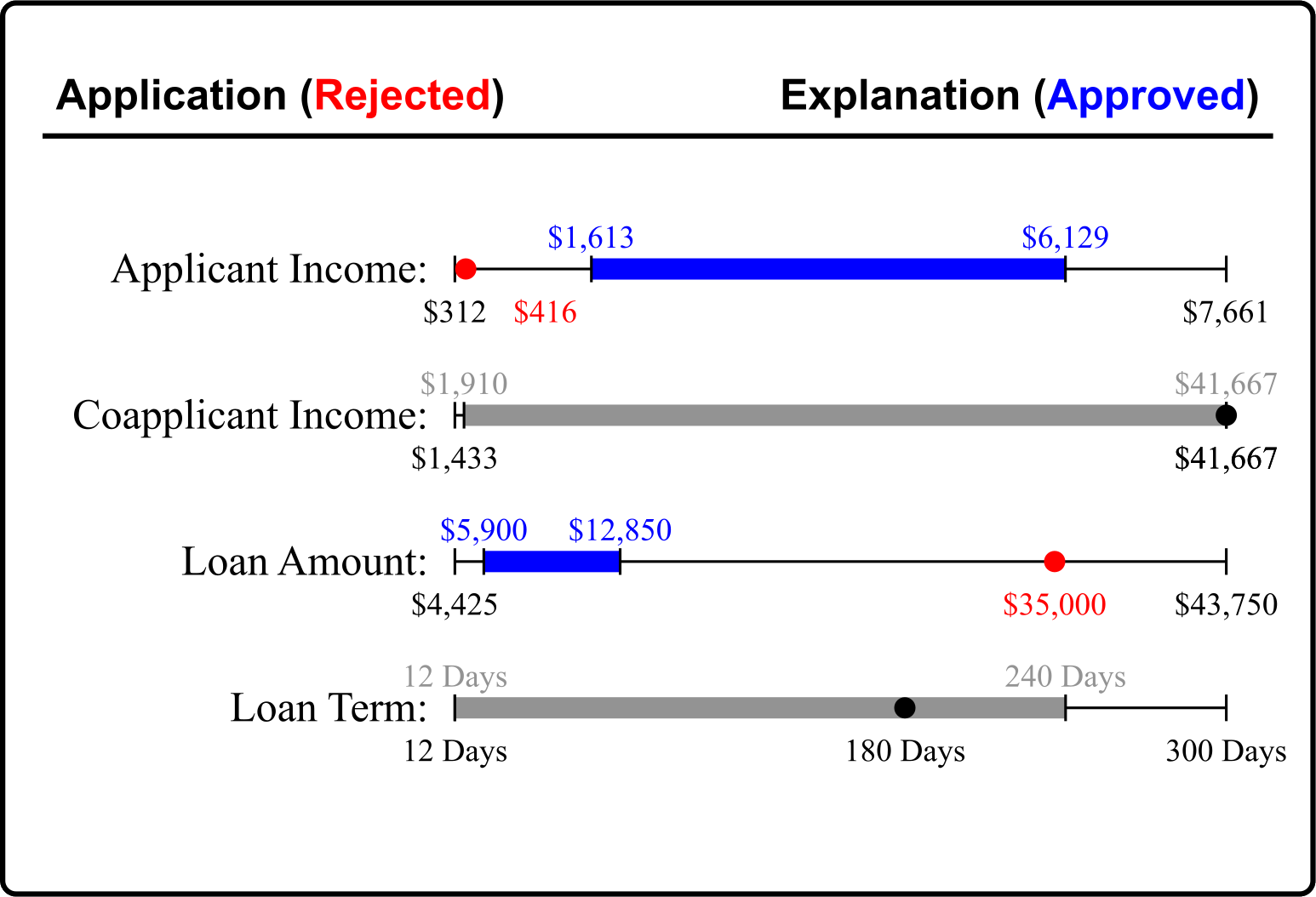 Application values
2
Explanation area, changes between independent variables
Response area
3
4
2
Main Metrics
4
Which change is most likely to get this application approved?
Objective Understanding
Subjective Understanding
Response Confidence
(a)
Decreasing Loan Amount to $30,000
✔
(b)
Increasing Applicant Income to $2,000
(c)
Neither would increase the chance of approval
score responses 0/1 and sum
27
Metric: Objective Understanding
Task 3: Feature Sensitivity
Recognize marginal counterfactual values
Task 1: Feature Alteration
Correctly interpret proposed alterations
Task 2: Instance Prediction
Check instance’s fitness to an explanation
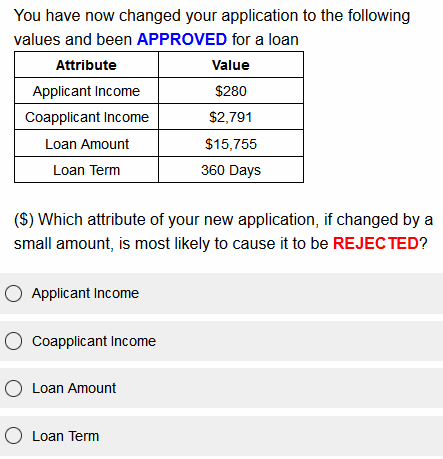 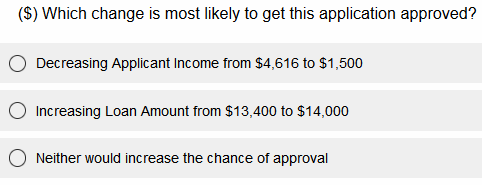 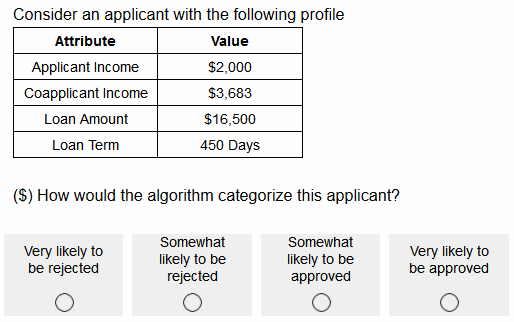 28
Metric: Subjective Understanding
Please indicate how much you agree with the following statements
29
Results: Responses
264 Participants from Prolific.com
US English Speaking Adults
$4 base payment + up to $2 bonus
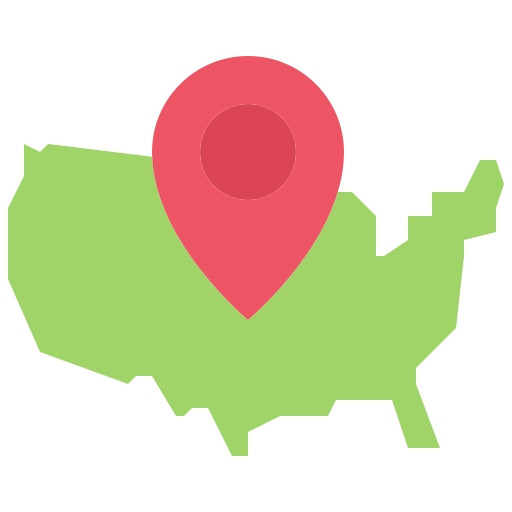 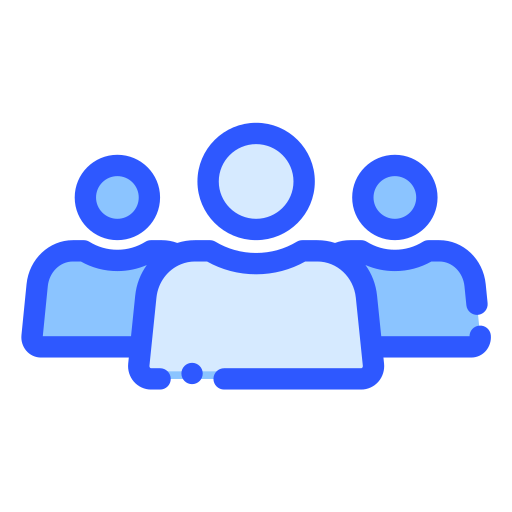 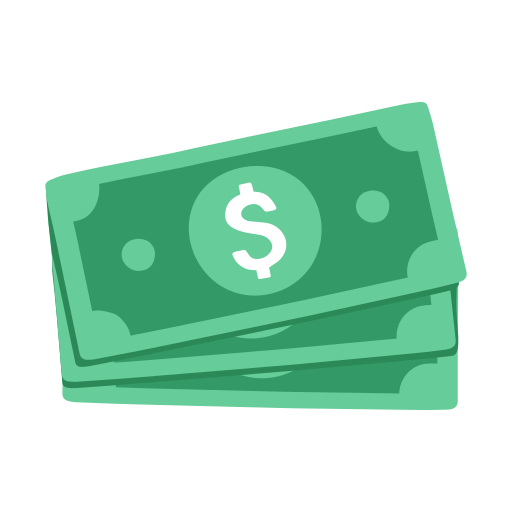 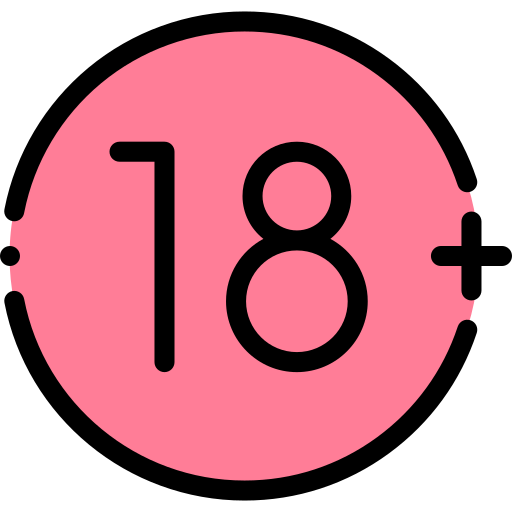 ~$14.98/hr
Analysis: Multi-way ANOVA and Multiple Linear Regressions
30
[Speaker Notes: Smallest group 39 largest group 43

https://www.flaticon.com/free-icon/team_11454277
https://www.flaticon.com/free-icon/age_5229570
https://www.flaticon.com/free-icon/map_5866208
https://www.flaticon.com/free-icon/money_2704332
https://www.flaticon.com/free-icon/dollars_7630510
https://www.flaticon.com/free-icon/clock_2997300]
Results: Main Findings
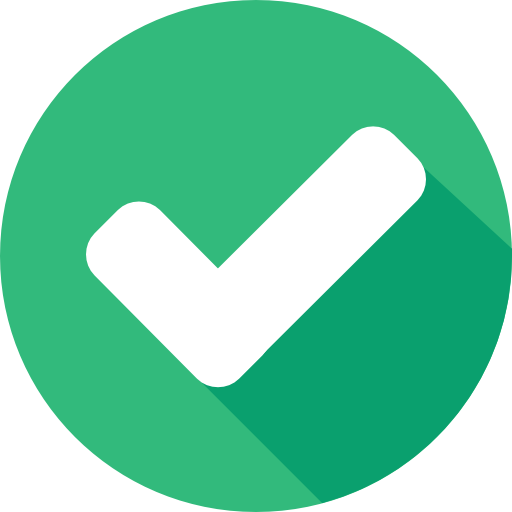 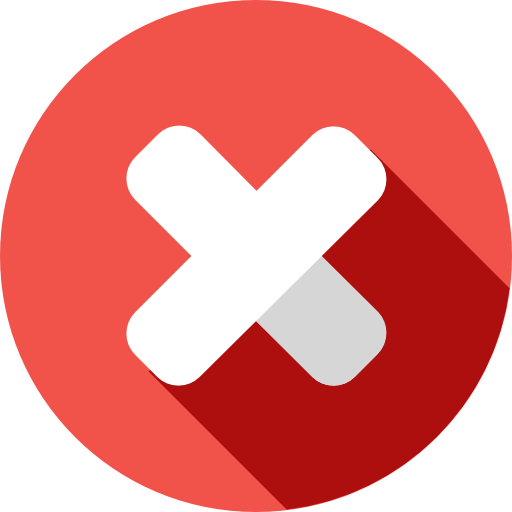 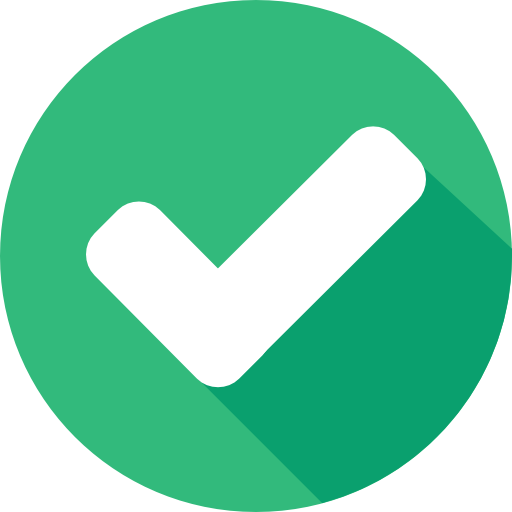 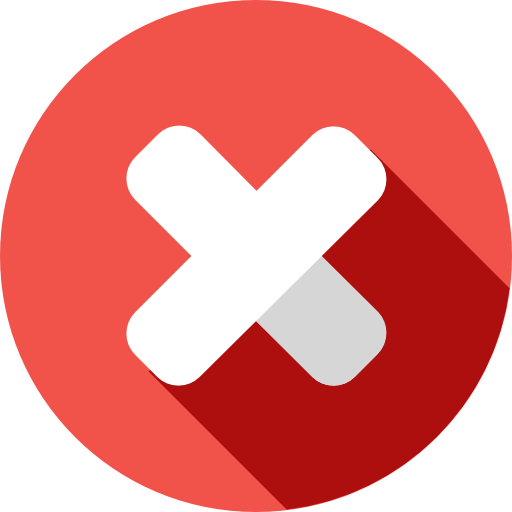 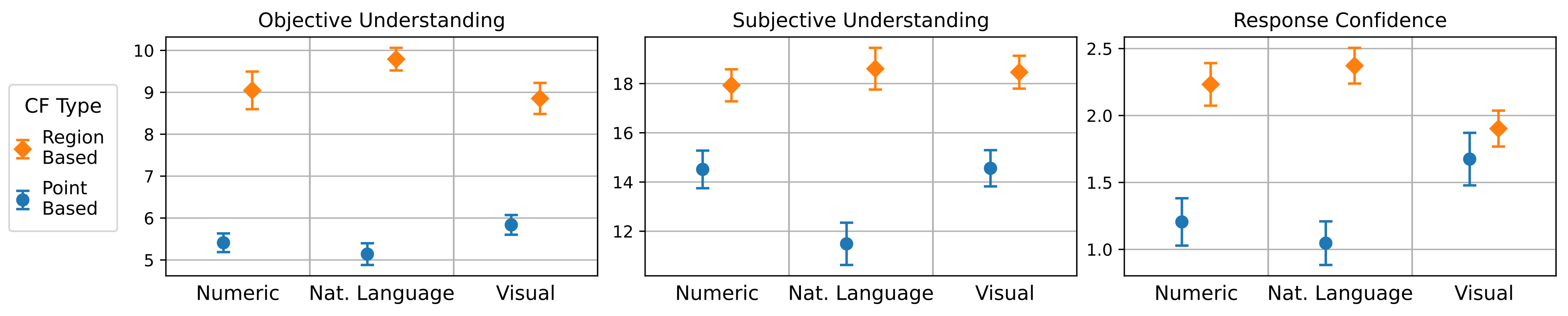 31
Results: Main Findings
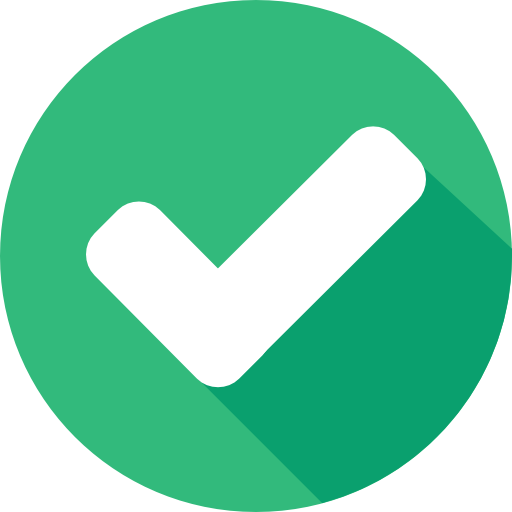 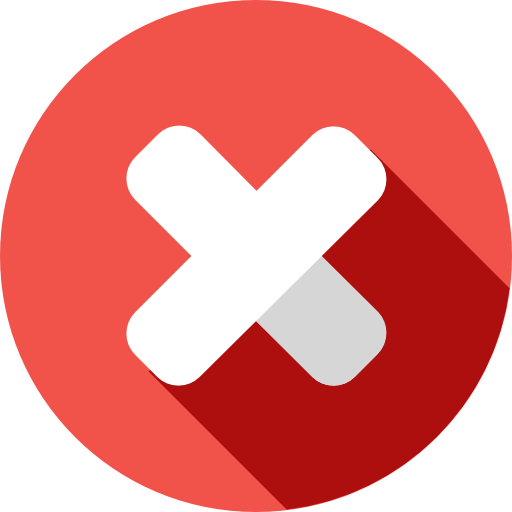 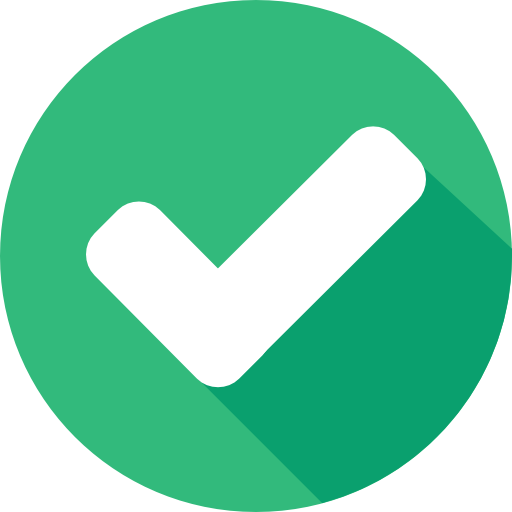 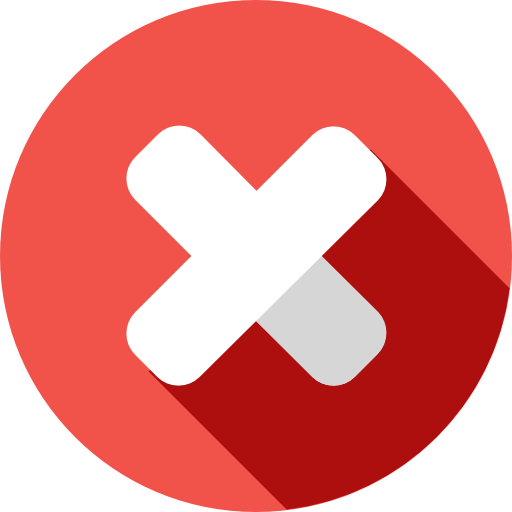 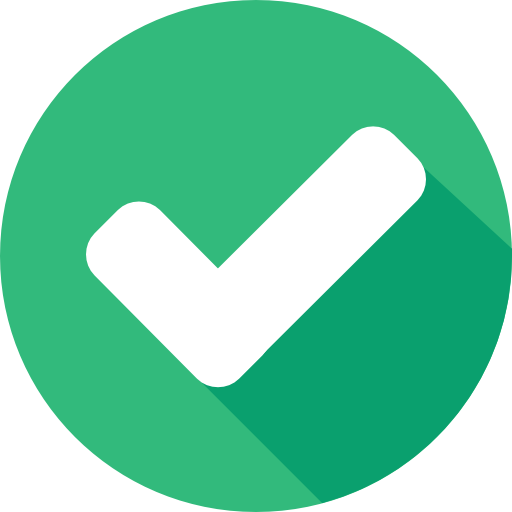 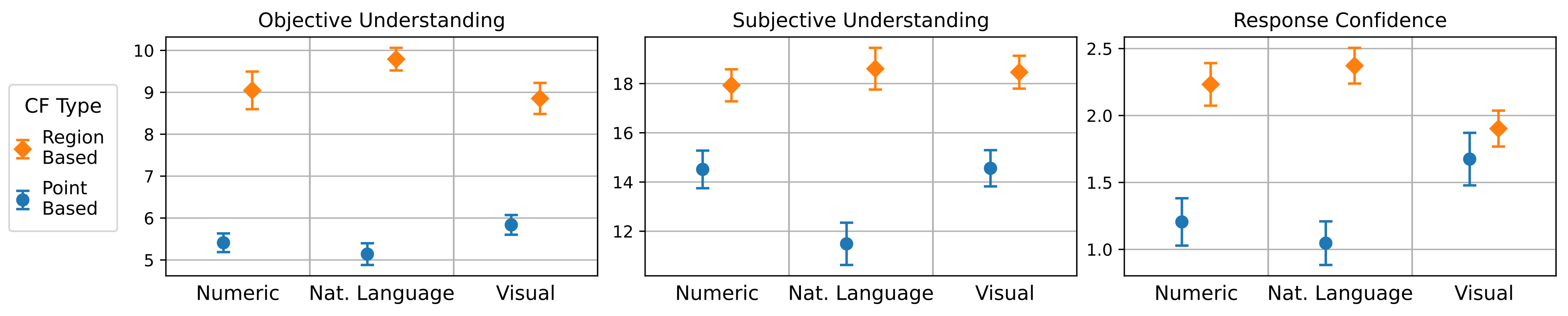 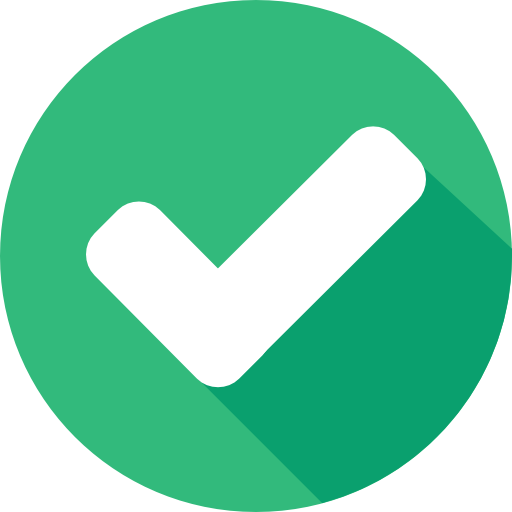 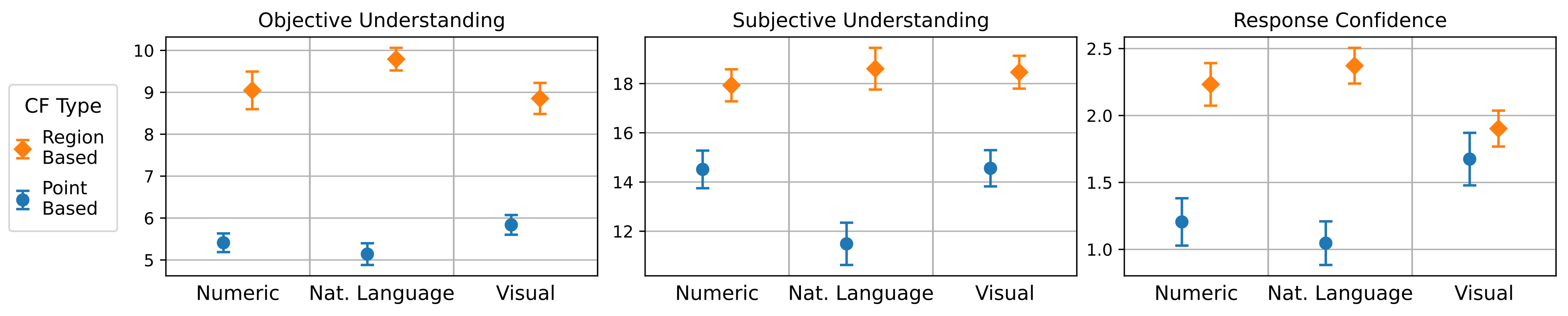 32
Results: Main Findings
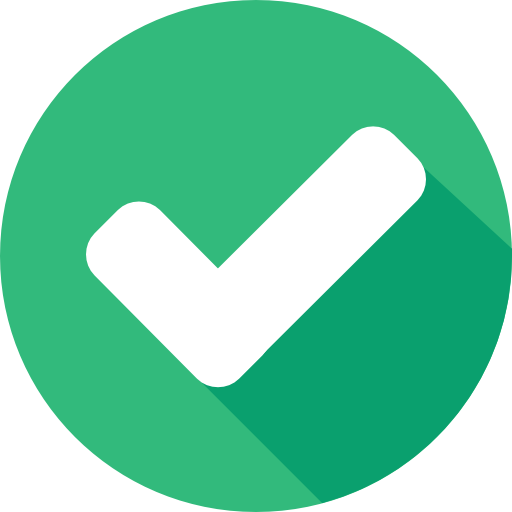 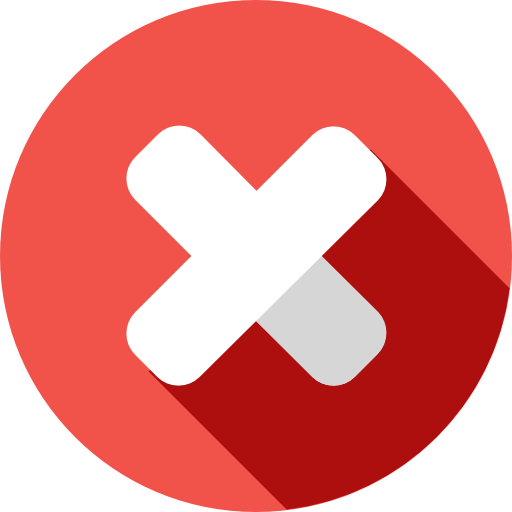 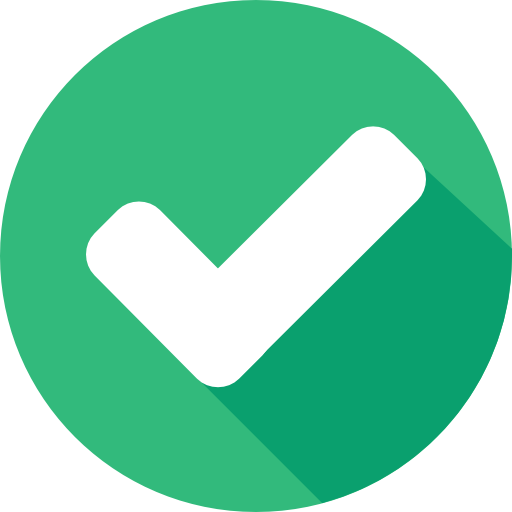 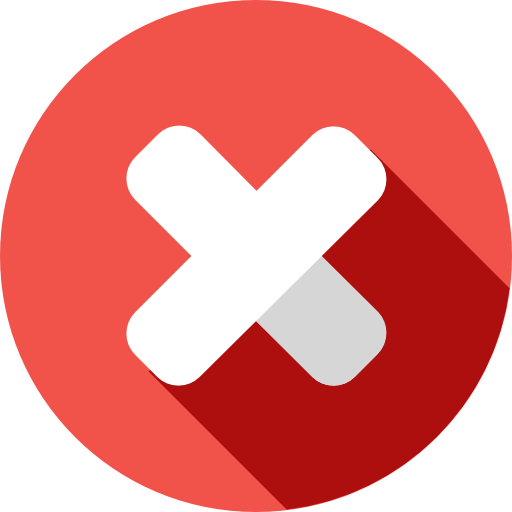 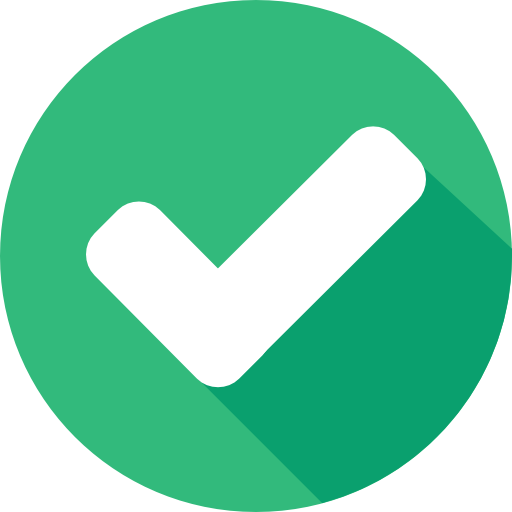 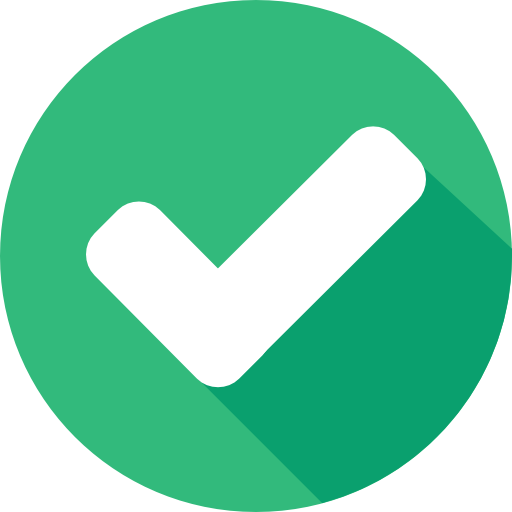 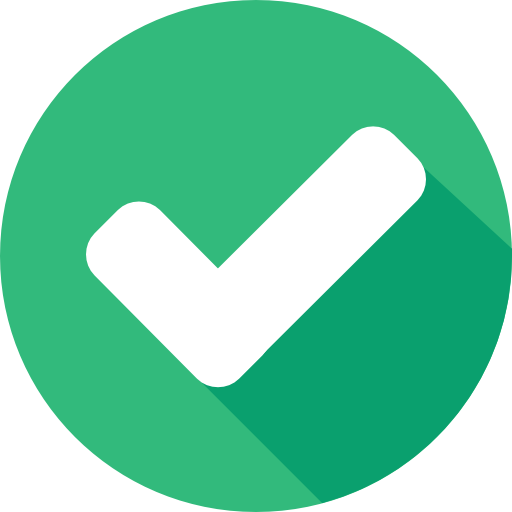 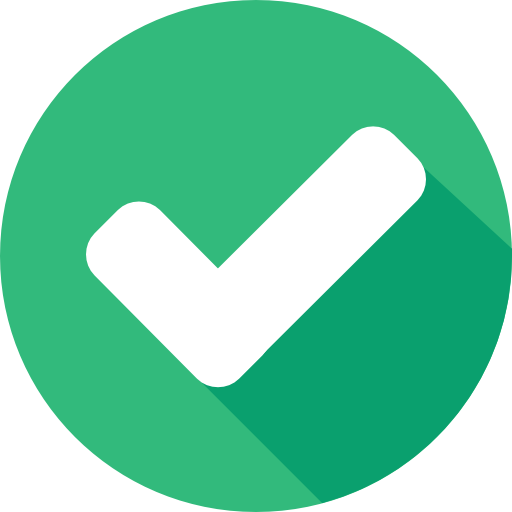 33
Discussion & Future Work
Effect of Counterfactual Explanation Style
Counterfactual region explanations hold significant promise for improving calibrated lay user understanding
Recommend ML practitioners explore this area for more model architectures and tasks
Effect of Counterfactual Explanation Presentation
Well designed explanation presentations are possible across multiple modalities
Presentation can affect user confidence and could impact ease of use
Encourage UI designers and HCI experts to examine broader presentation designs
Future Work
Evaluate user understanding from counterfactuals in additional domains and with alternate user populations
34
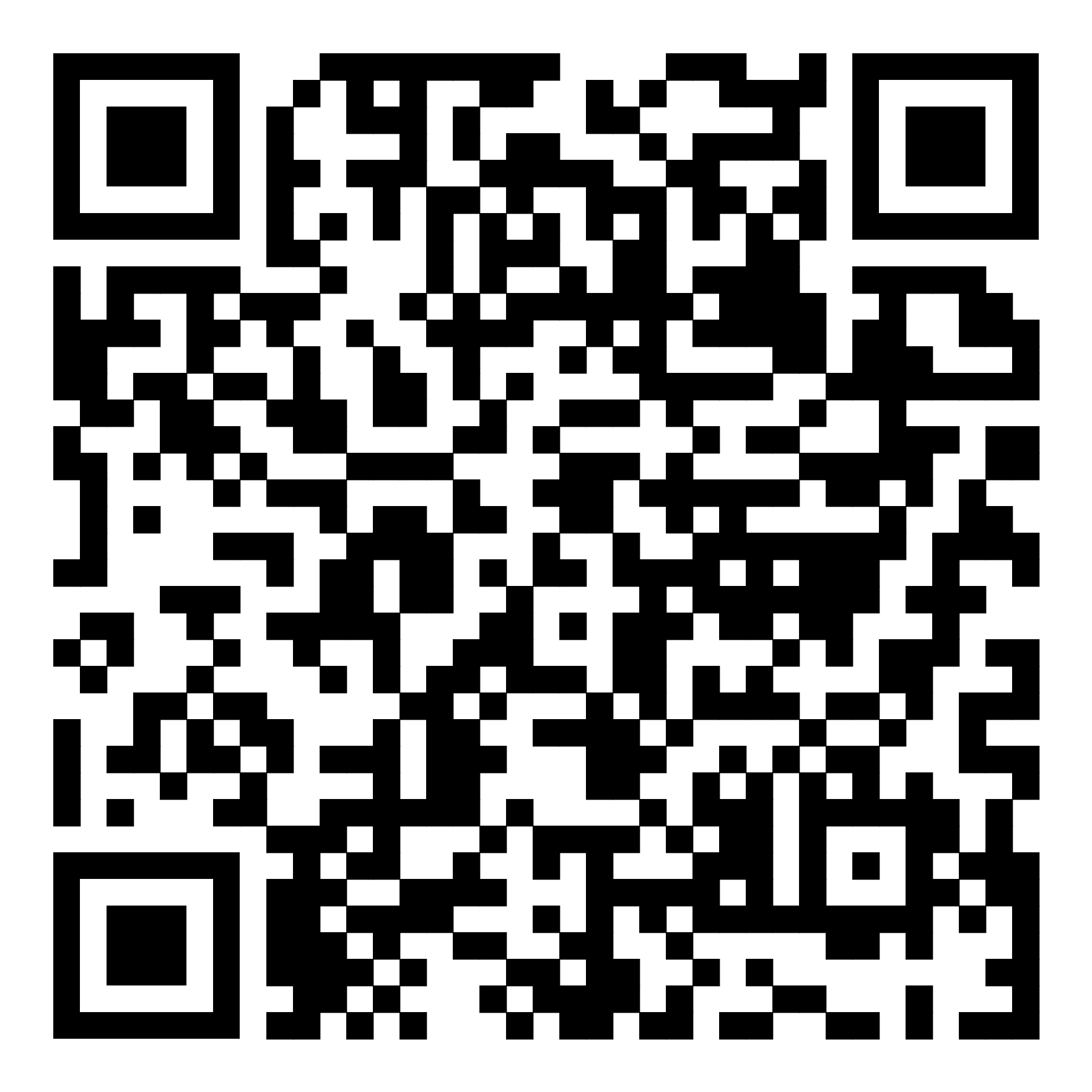 Thank You!
Checkout our paper for full analysis, qualitative results, and more!
petervannostrand.github.io
Actionable Recourse for Automated Decisions: Examining the Effects of Counterfactual Explanation Type and Presentation on Lay User Understanding
Peter M. VanNostrand, Dennis M. Hofmann, Lei Ma, and Elke A. Rundensteiner.
ACM FAccT 2024